Origin and evolution of oceanic ridge-transform patterns and triple junctions: 
a numerical modeling prospective
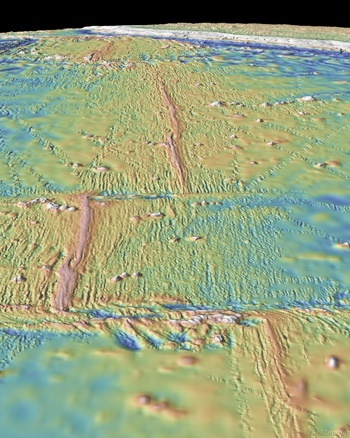 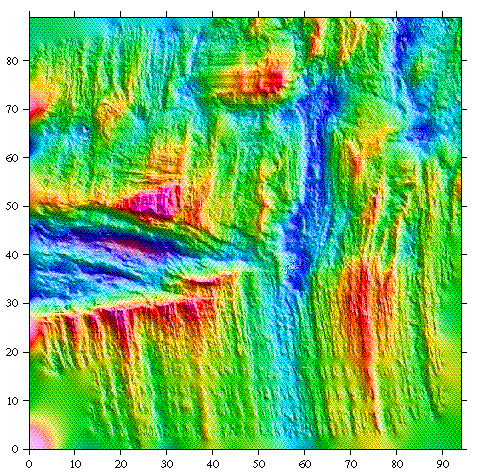 Taras Gerya
ETH-Zurich, Switzerland
What do they have in common?
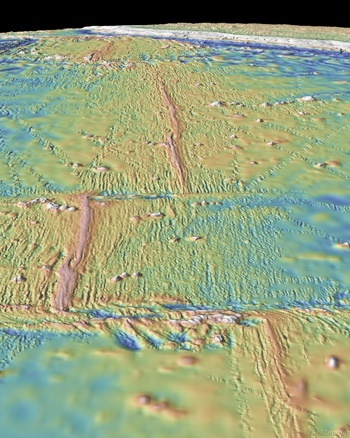 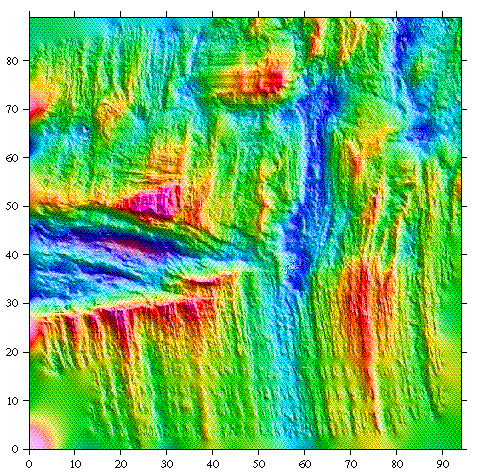 They are beautiful, enigmatic and tricky to model…
Reality is beautiful
but complex
Model is ugly
but useful
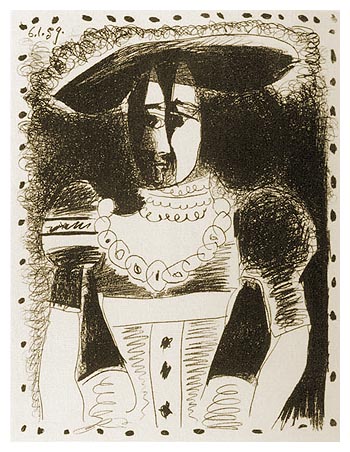 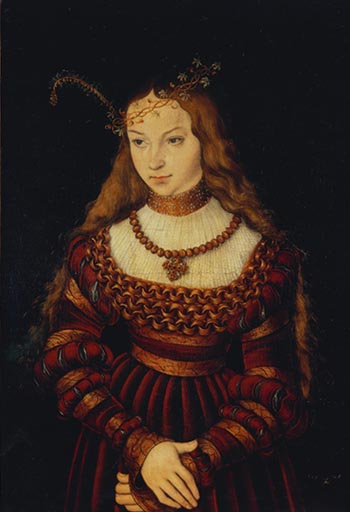 Sibylla von Cleve als Braut,
Lukas Cranach d. Ä. (1472-1553)
Noble dame, 1959
© Succession Picasso / VG Bild-Kunst, Bonn 2001
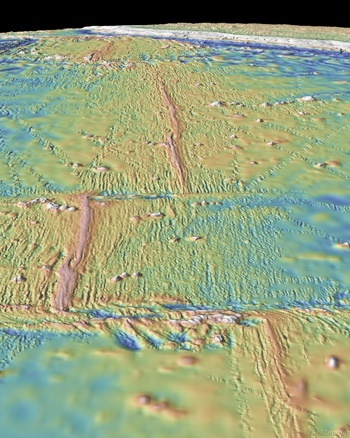 Oceanic transform faults:
how and why do they form?
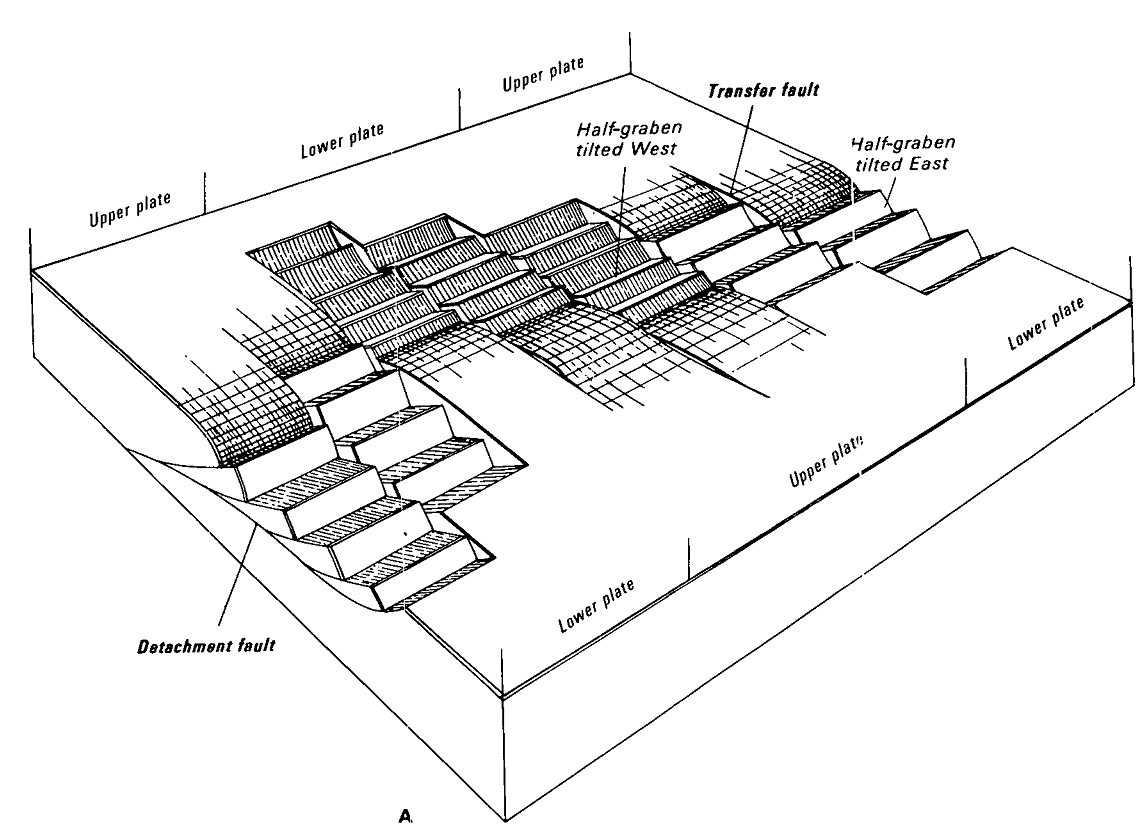 Popular view on
transforms:
inheritance
concept
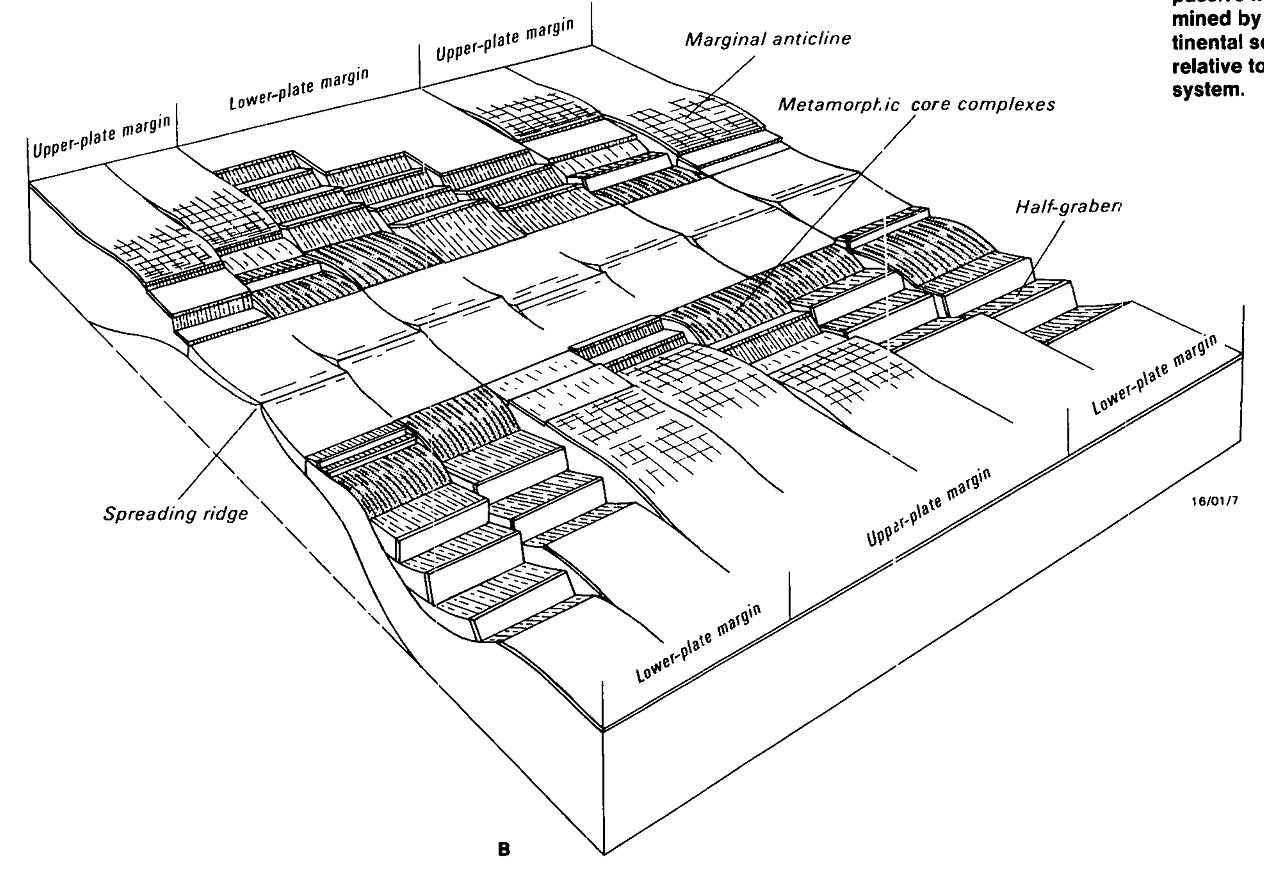 Lister et al. (1986)
Inheritance concept
continent
preexisting 
structures
continent
continent
rifting
continent
ocean
continent
spreading
ocean
continent
Inheritance concept
Two bents on the margin
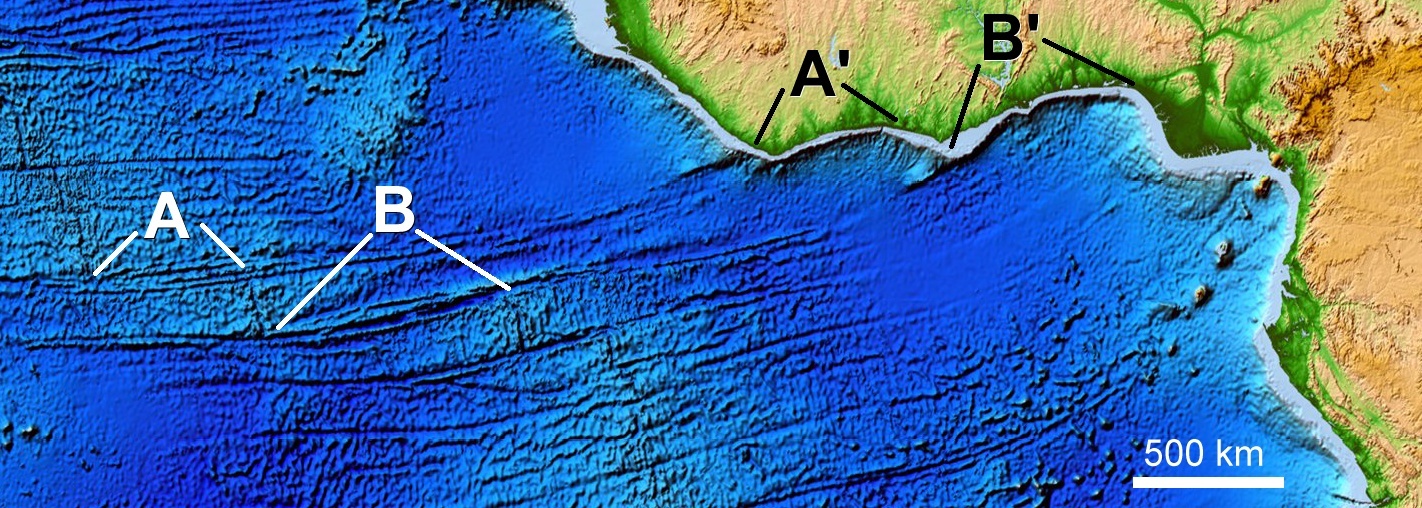 Two transform faults
Continental rifting: no clear transform precursors
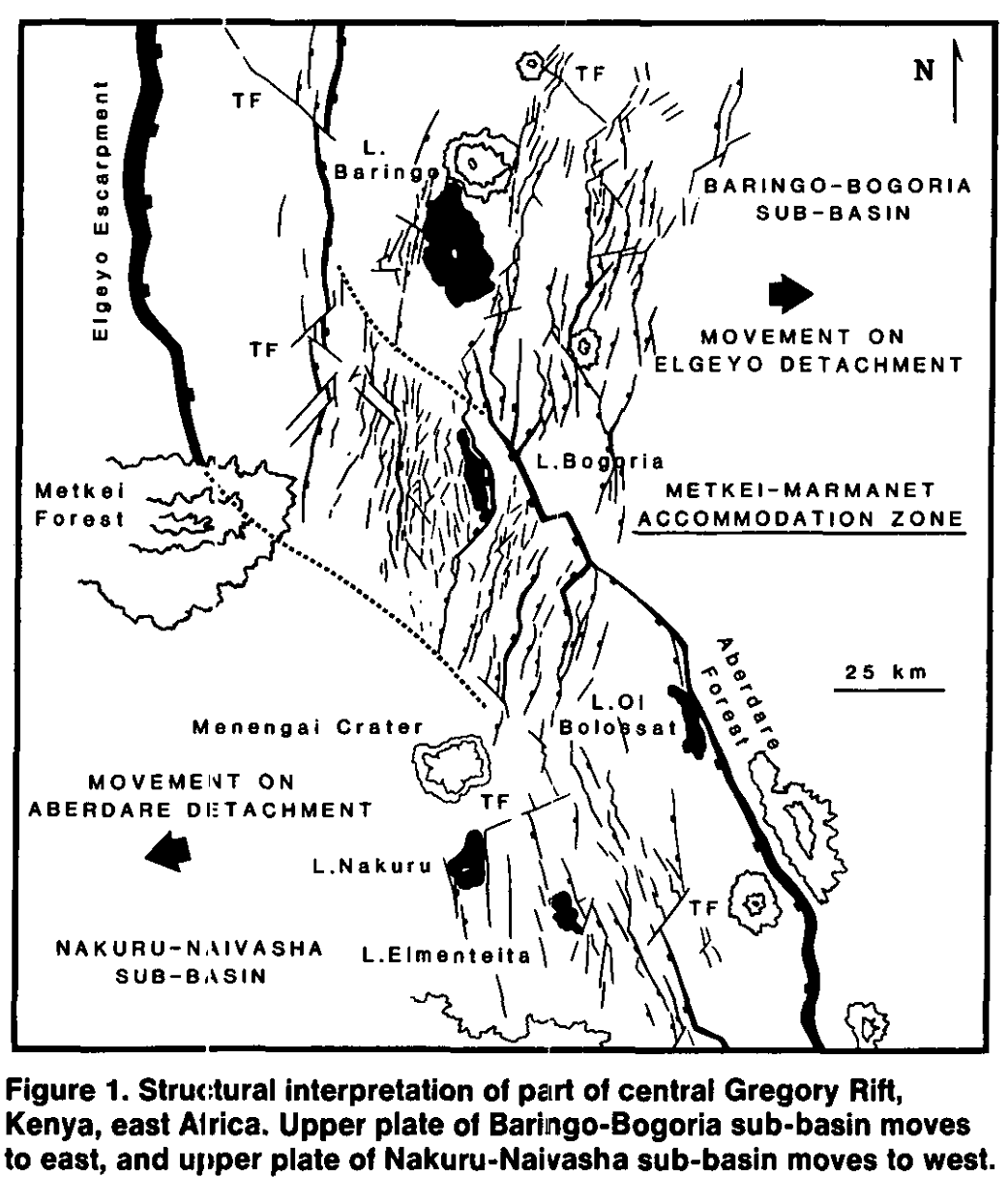 Graben A
Accommodation zone
Graben B
Bothworth (1986)
Development of rifted margins: Woodlark basin
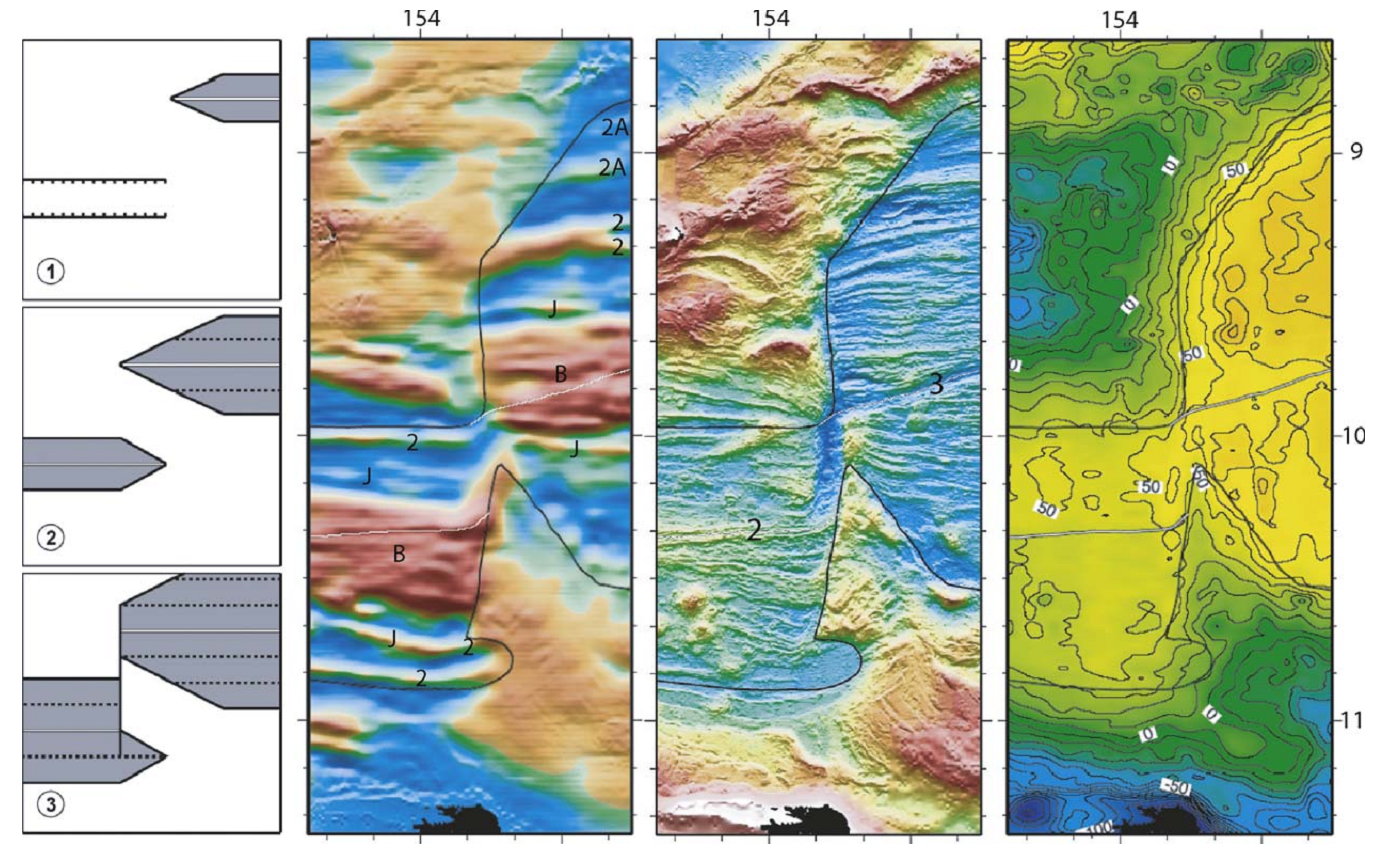 Taylor et al. (2009)
Transform faults can be emergent !
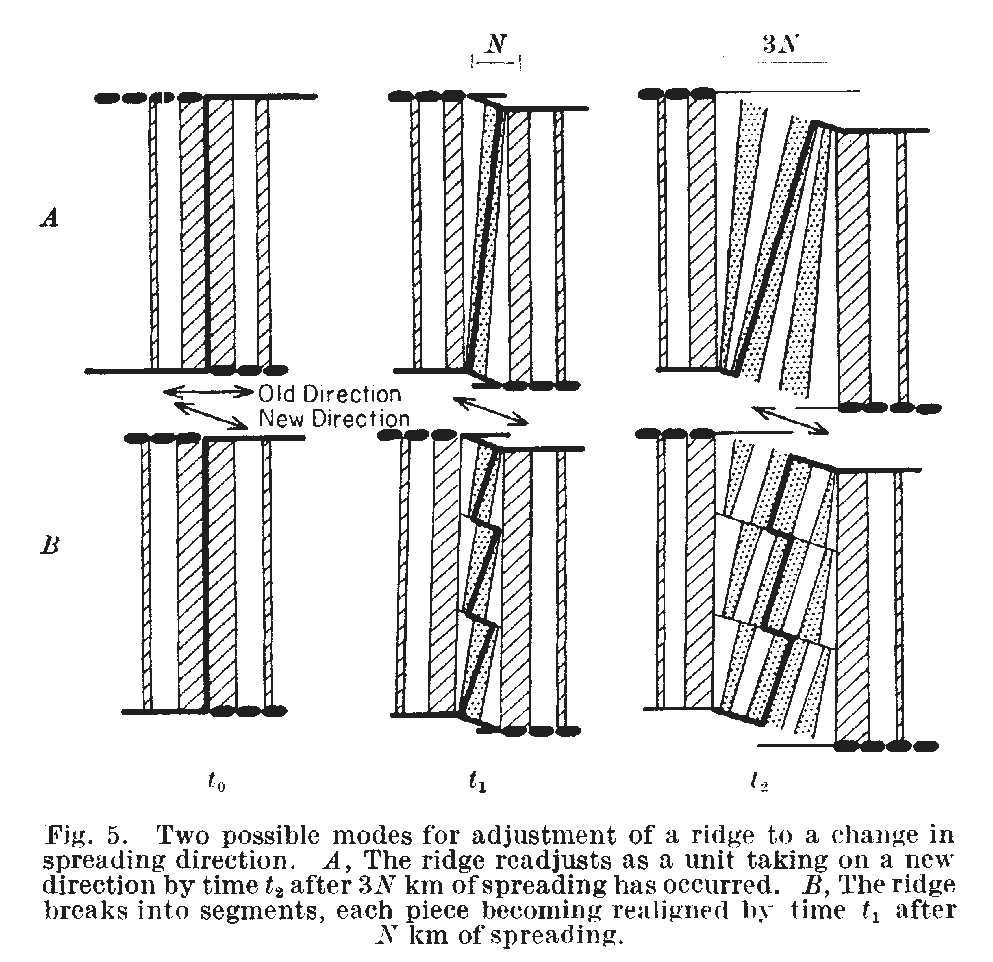 Menard (1968)
Spontaneously emerging transforms:
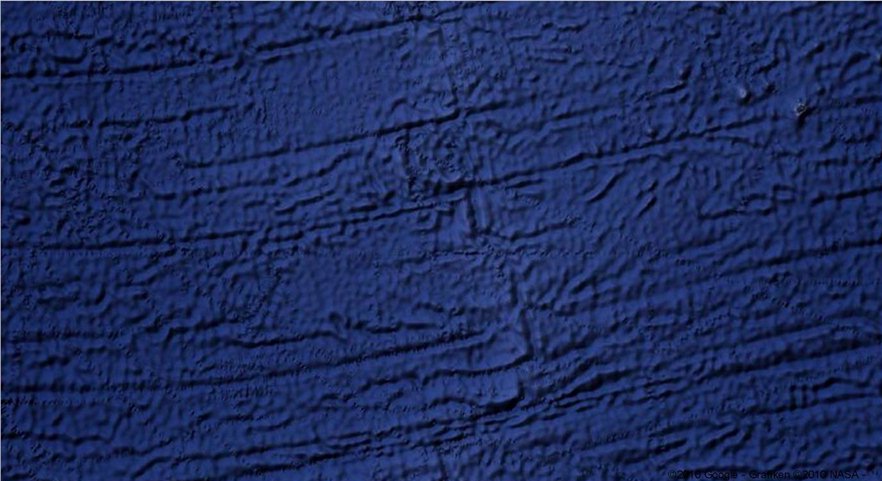 how is this possible?
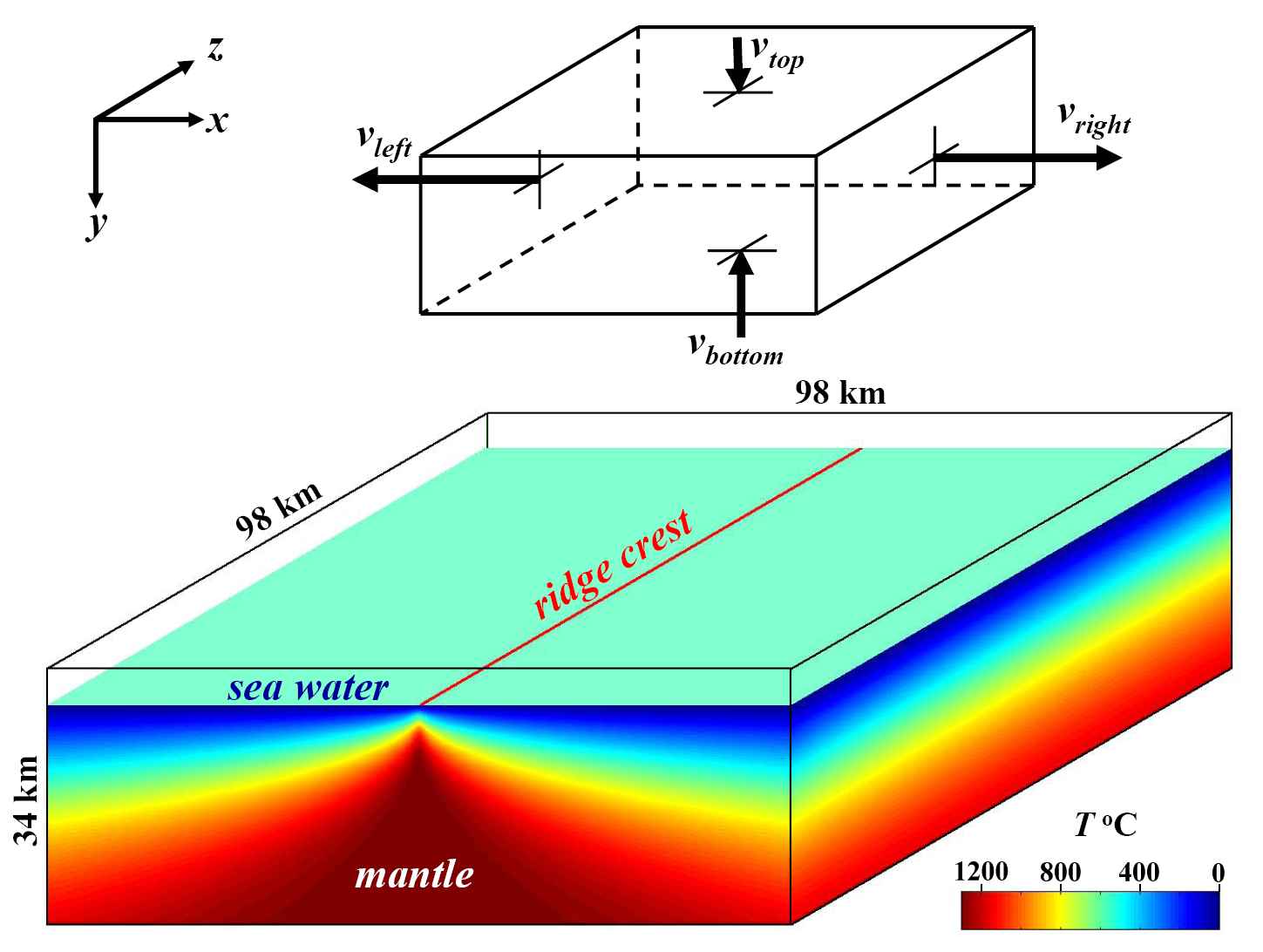 Gerya (2010)
topography, km
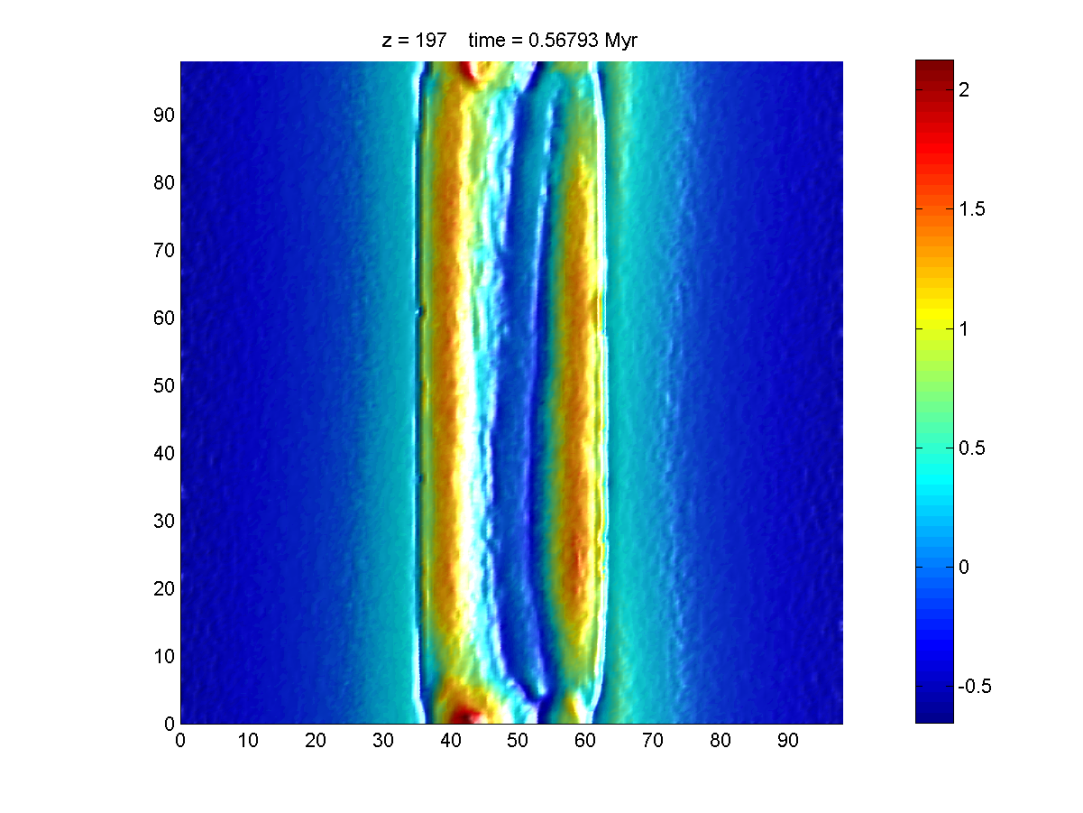 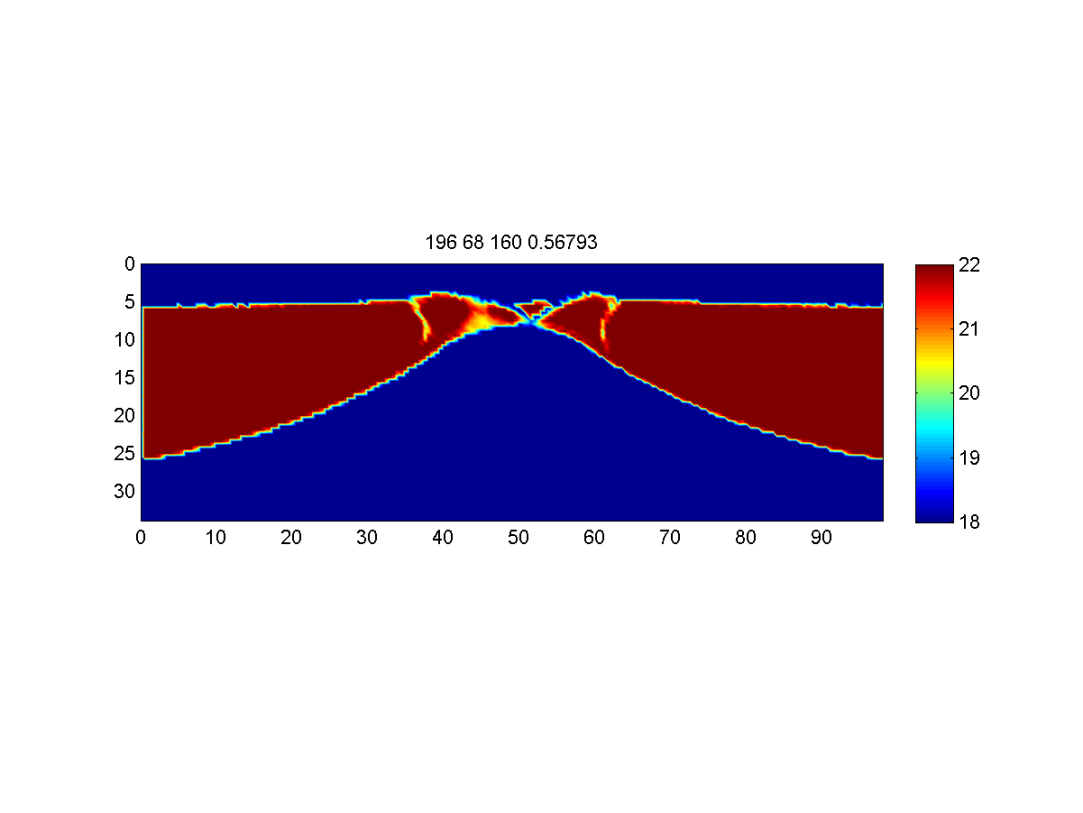 viscosity, Pa s
A
B
vx, m/s
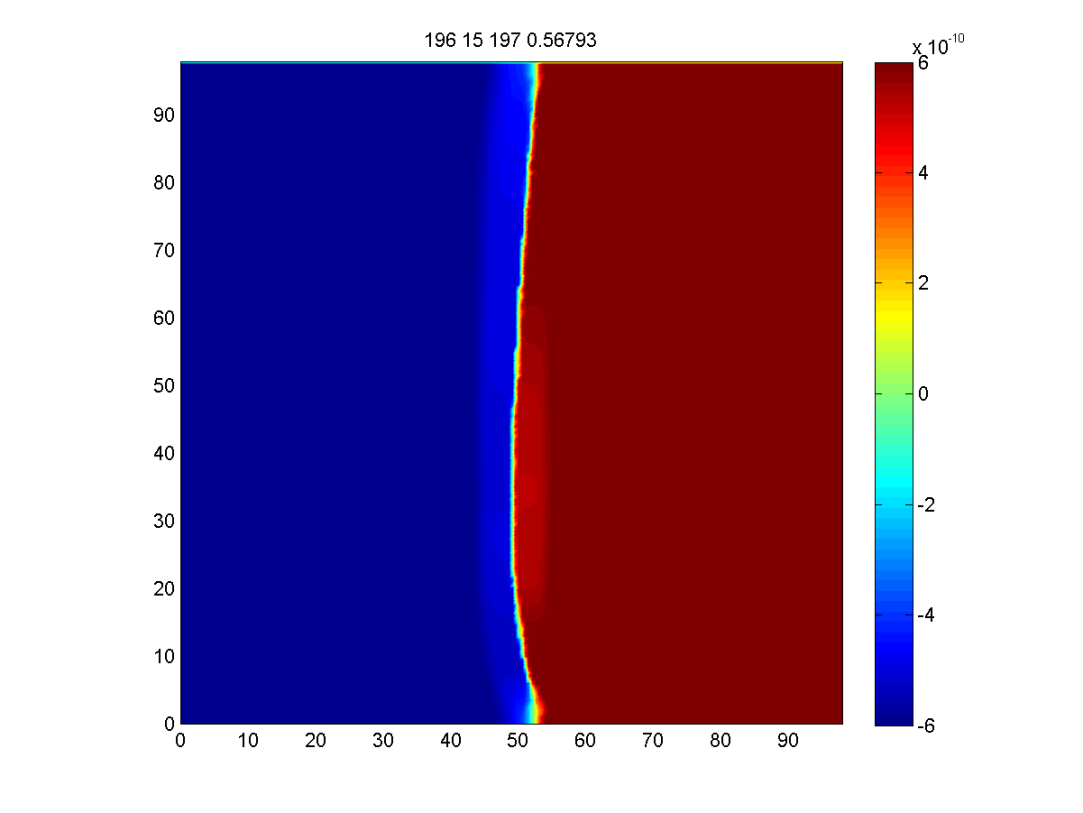 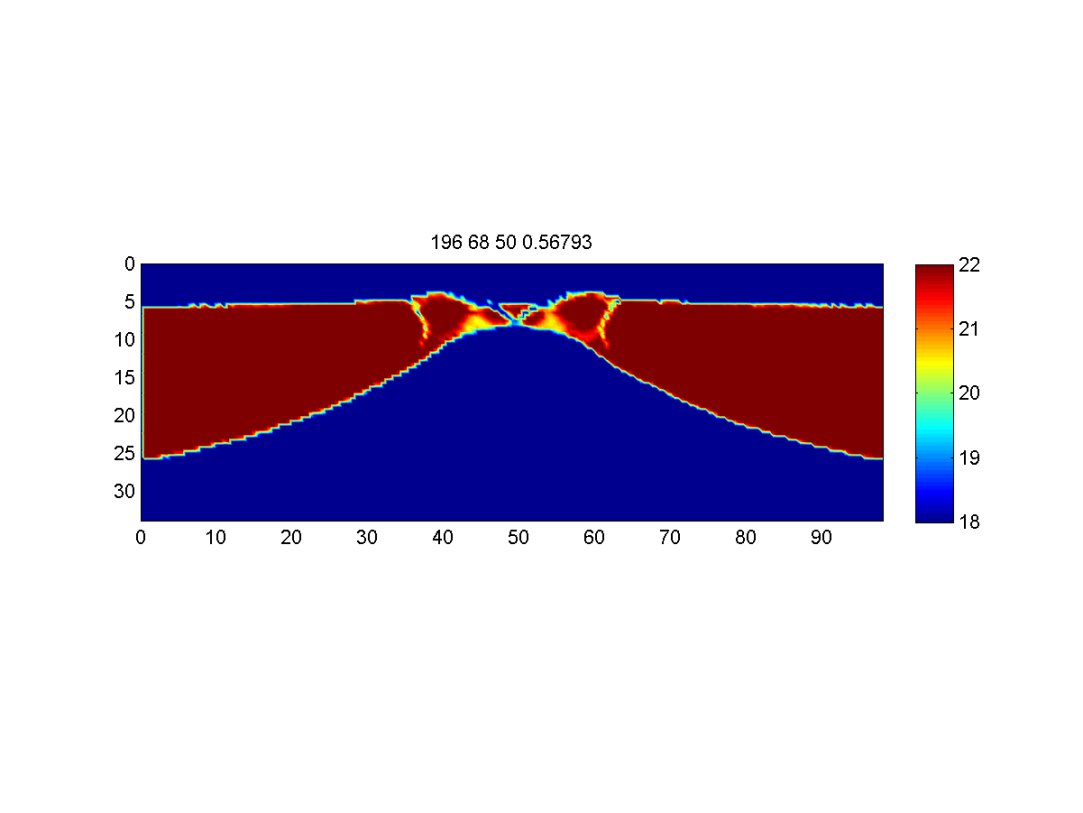 A
B
viscosity, Pa s
C
D
C
D
Gerya (2010)
topography, km
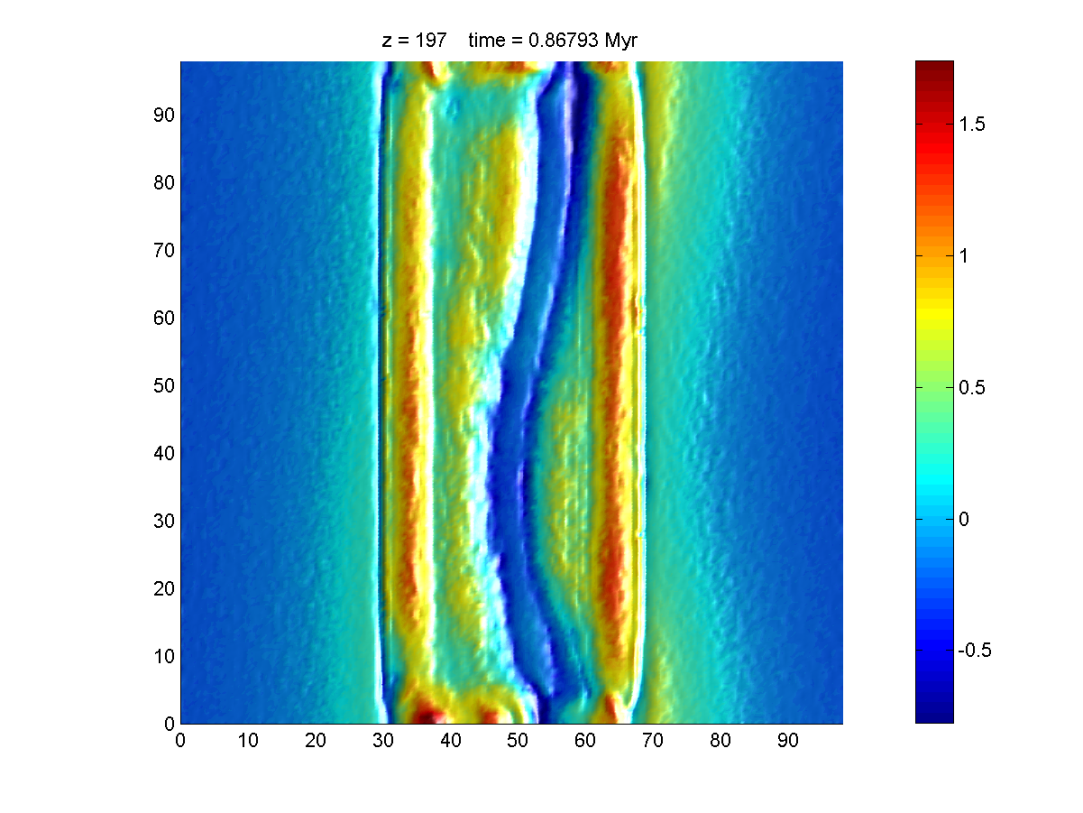 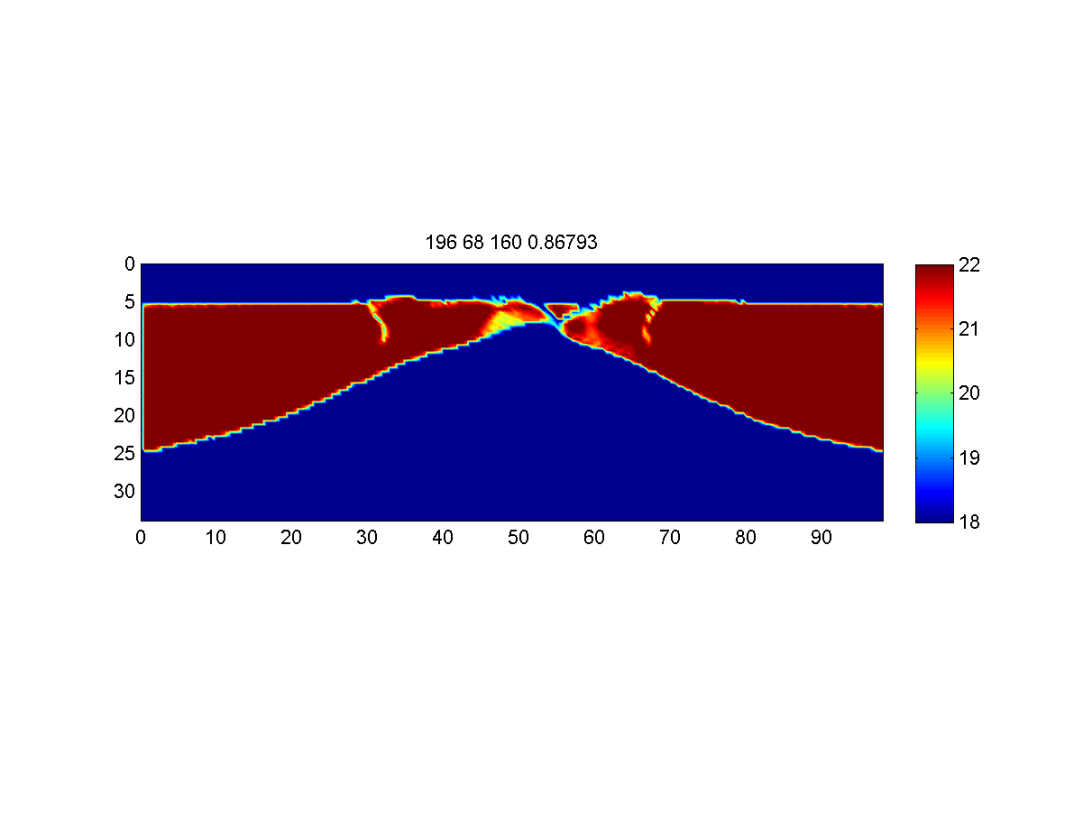 viscosity, Pa s
A
B
vx, m/s
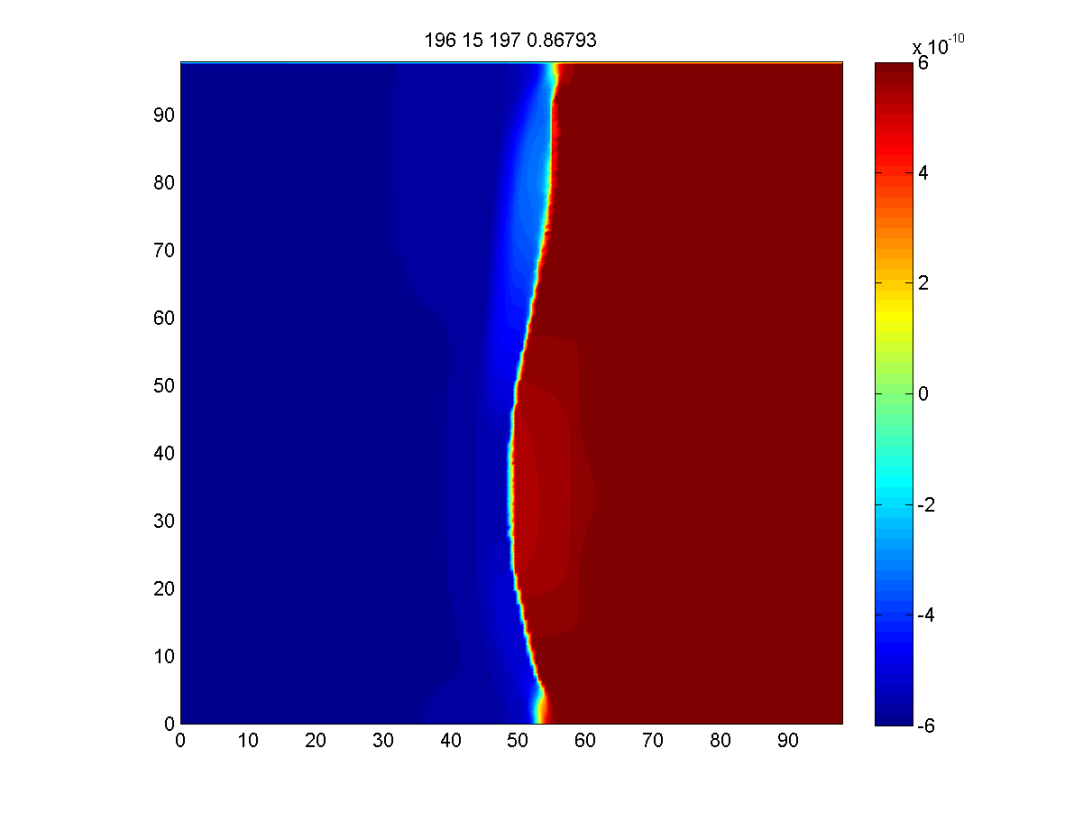 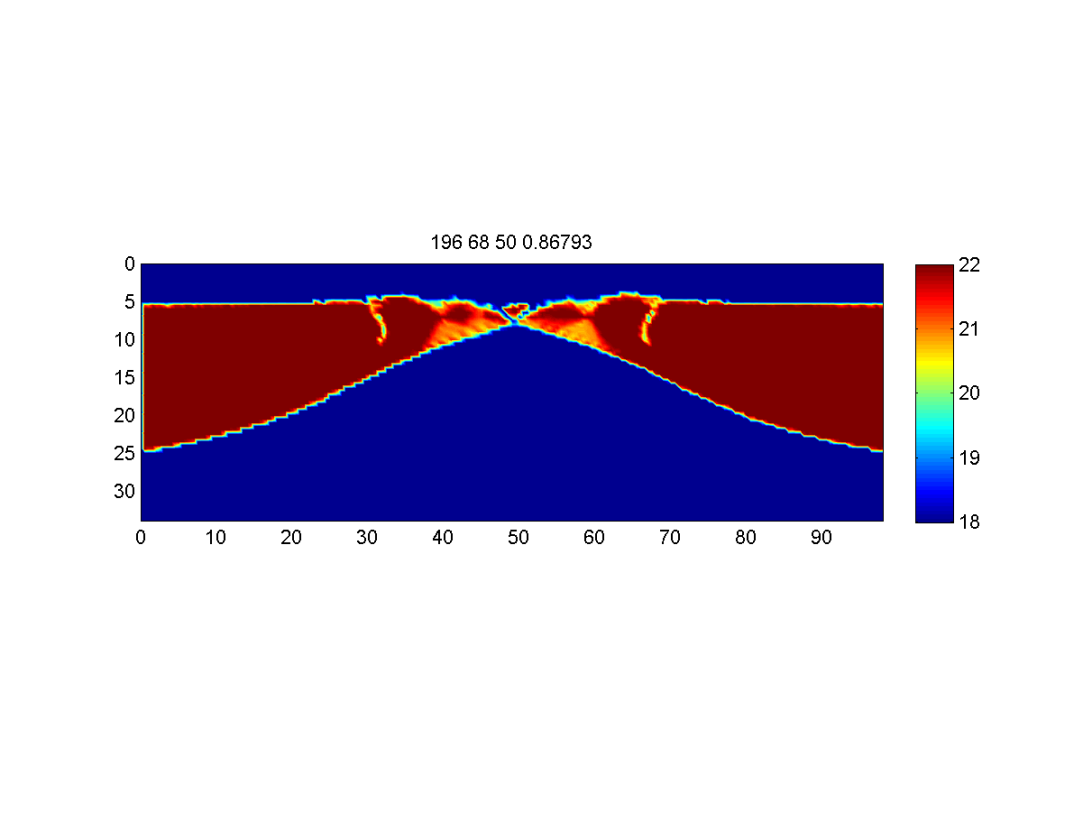 A
B
viscosity, Pa s
C
D
C
D
Gerya (2010)
topography, km
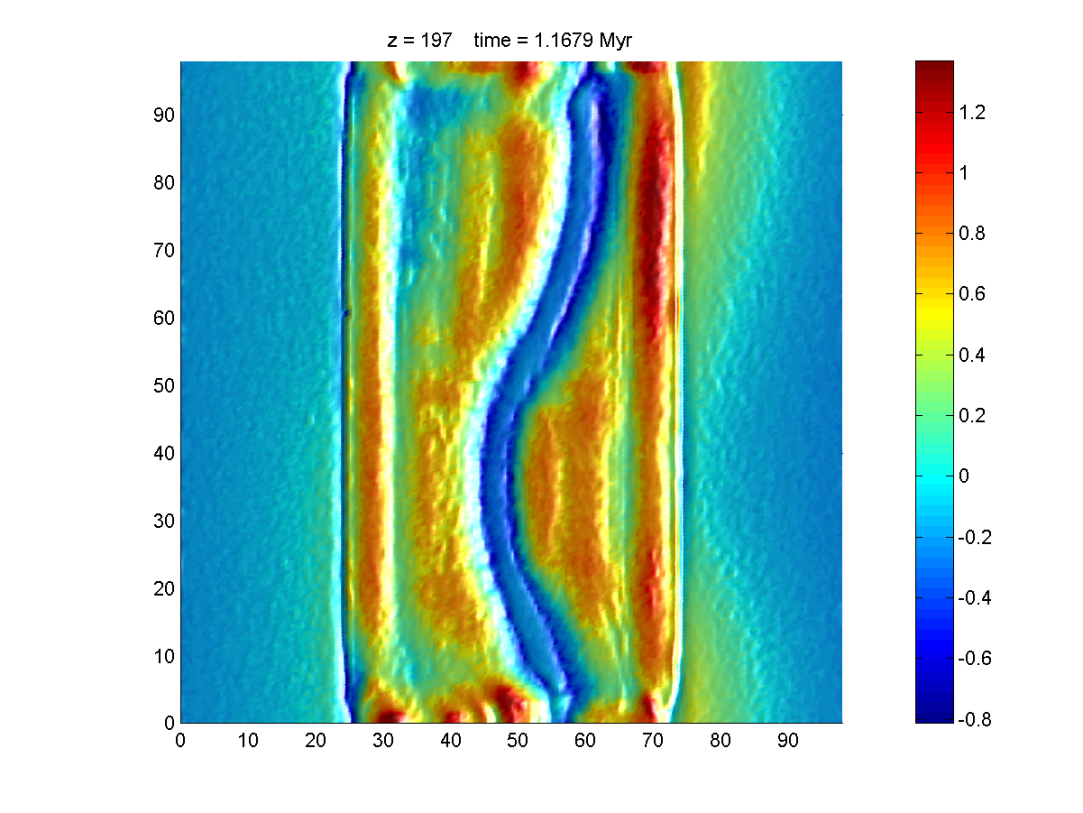 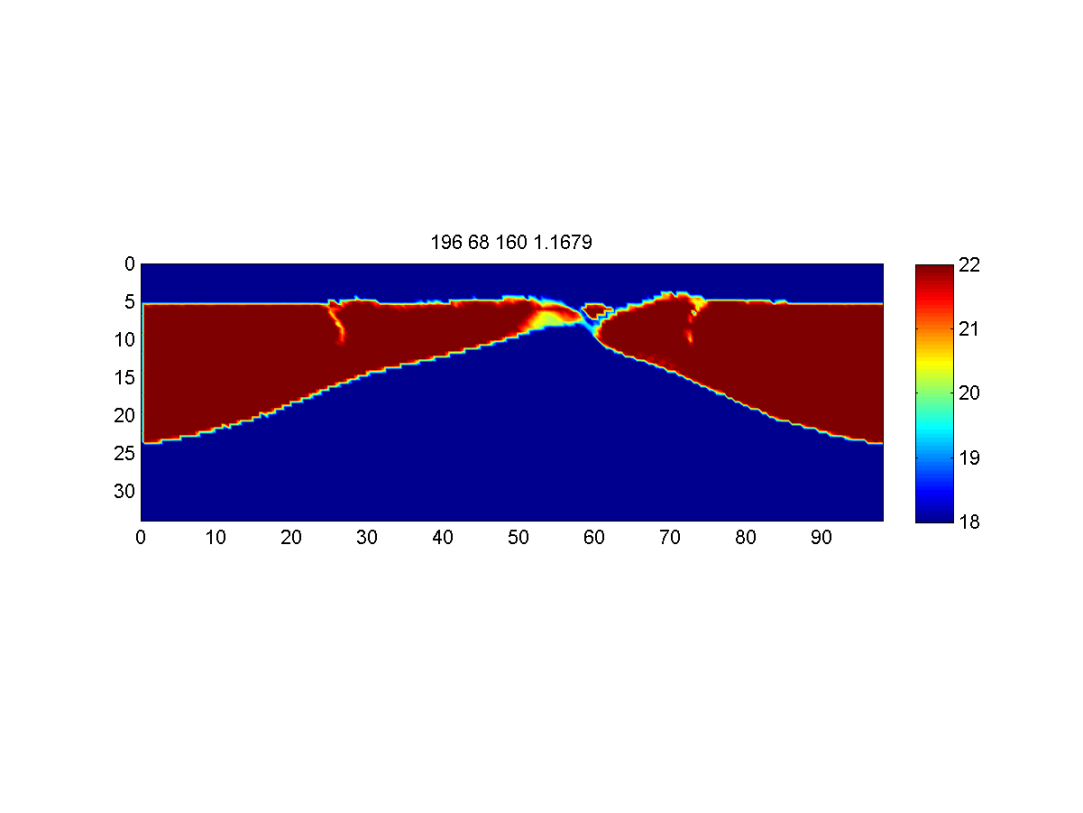 viscosity, Pa s
A
B
vx, m/s
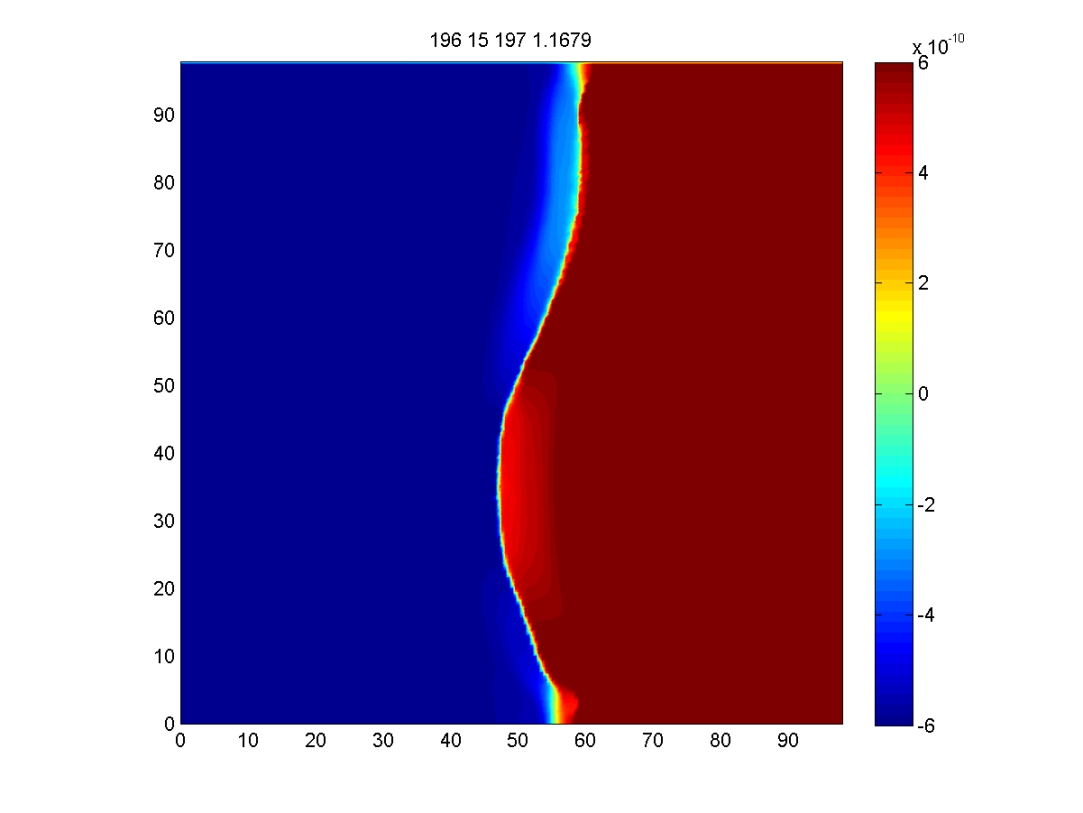 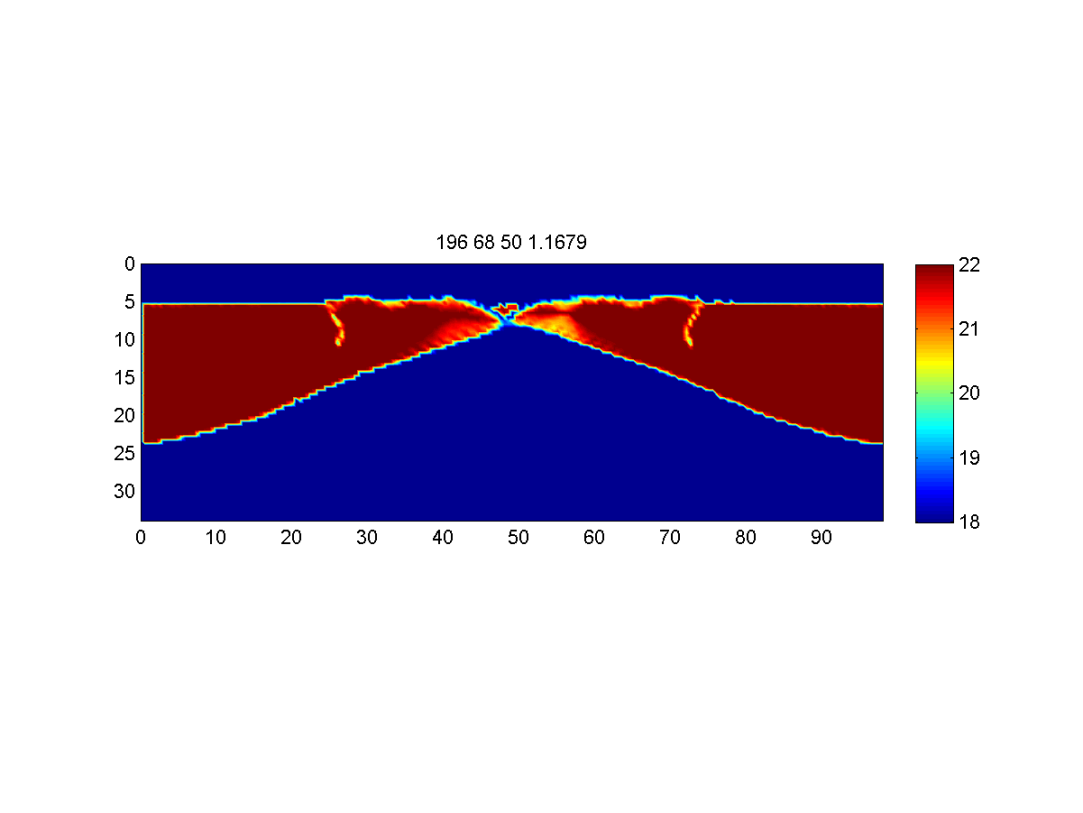 A
B
viscosity, Pa s
C
D
C
D
Gerya (2010)
topography, km
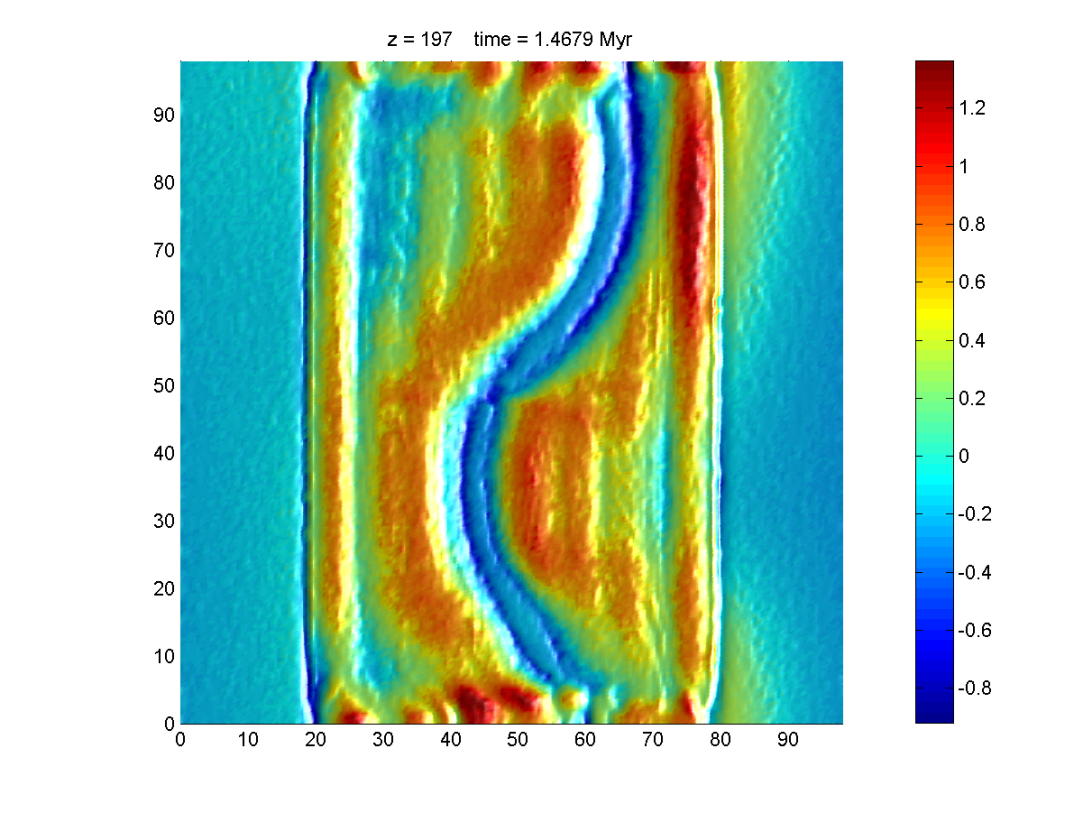 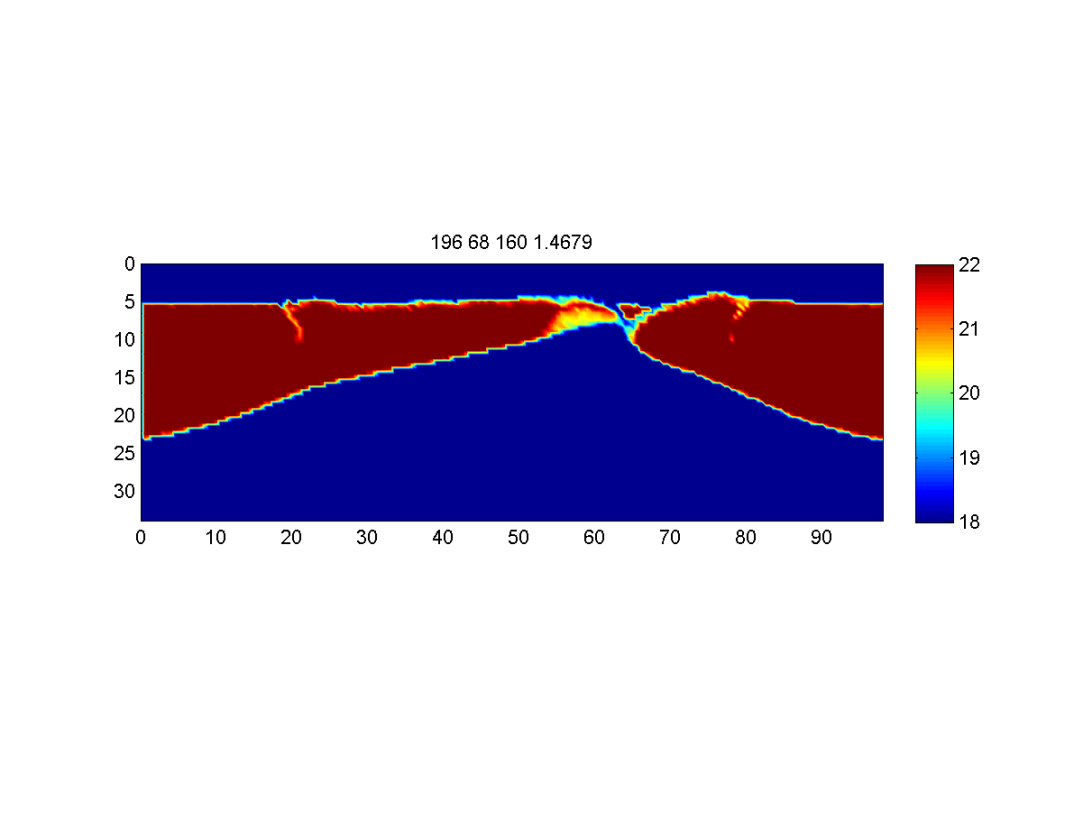 viscosity, Pa s
A
B
vx, m/s
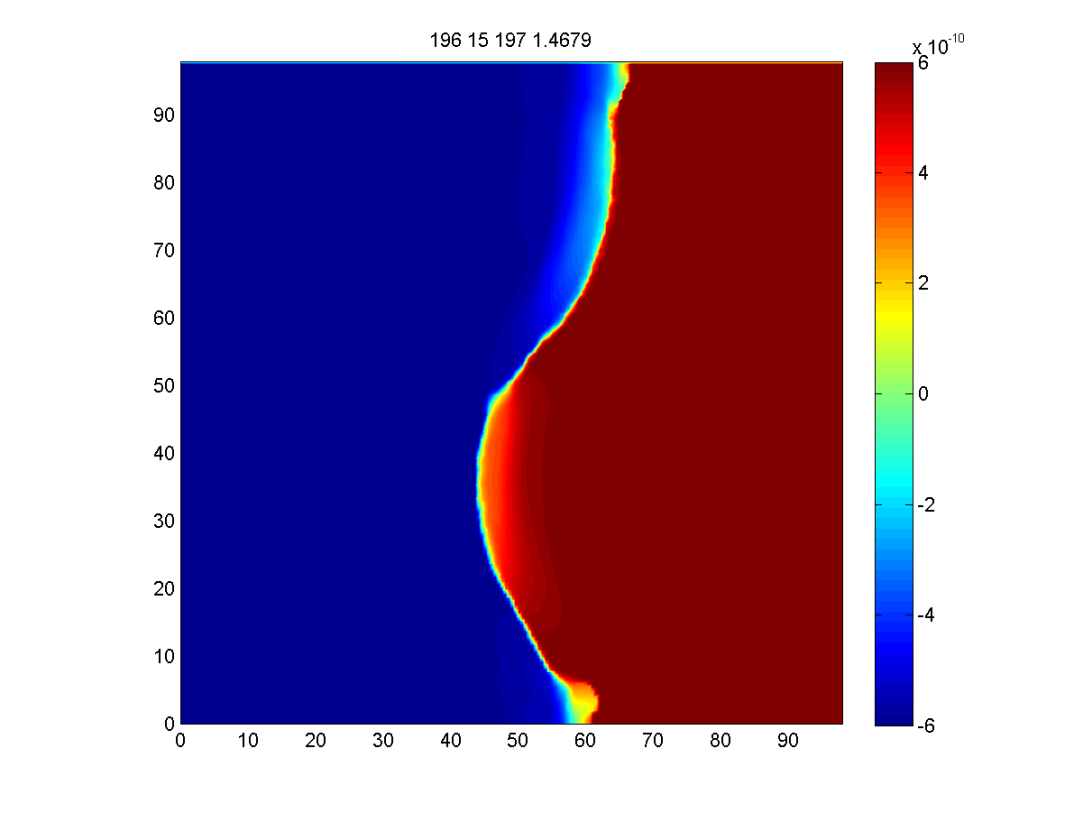 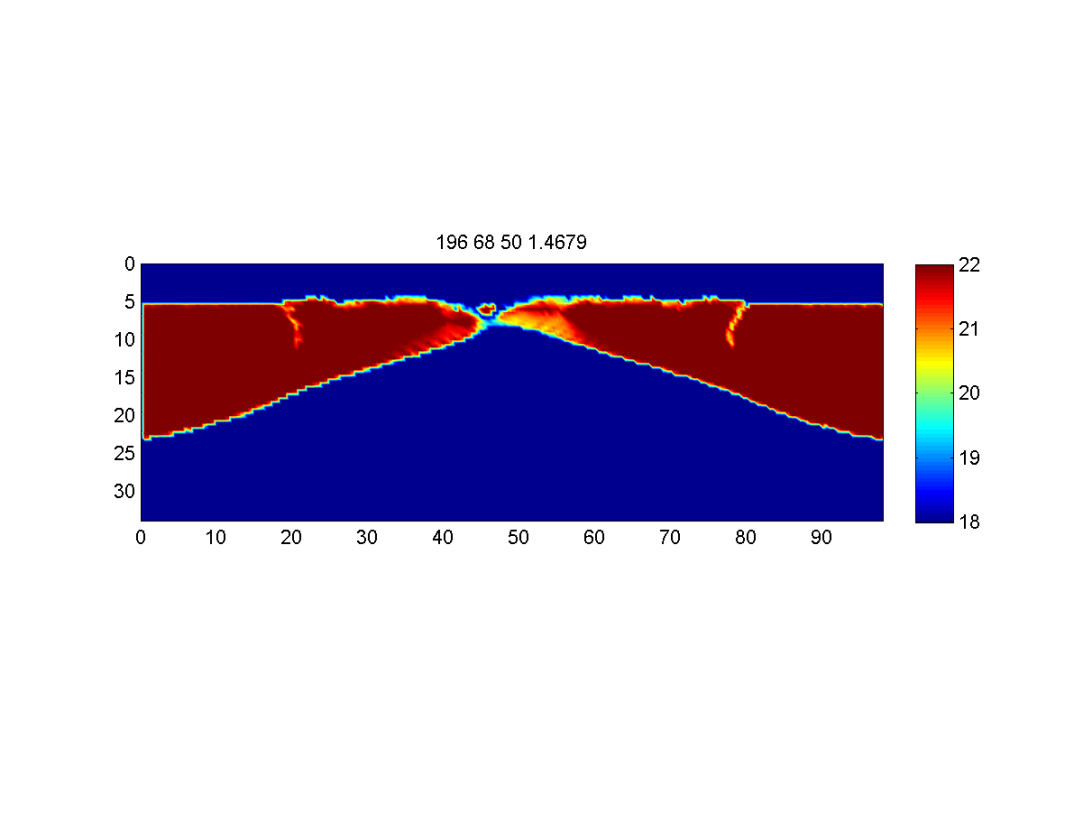 A
B
viscosity, Pa s
C
D
C
D
Gerya (2010)
topography, km
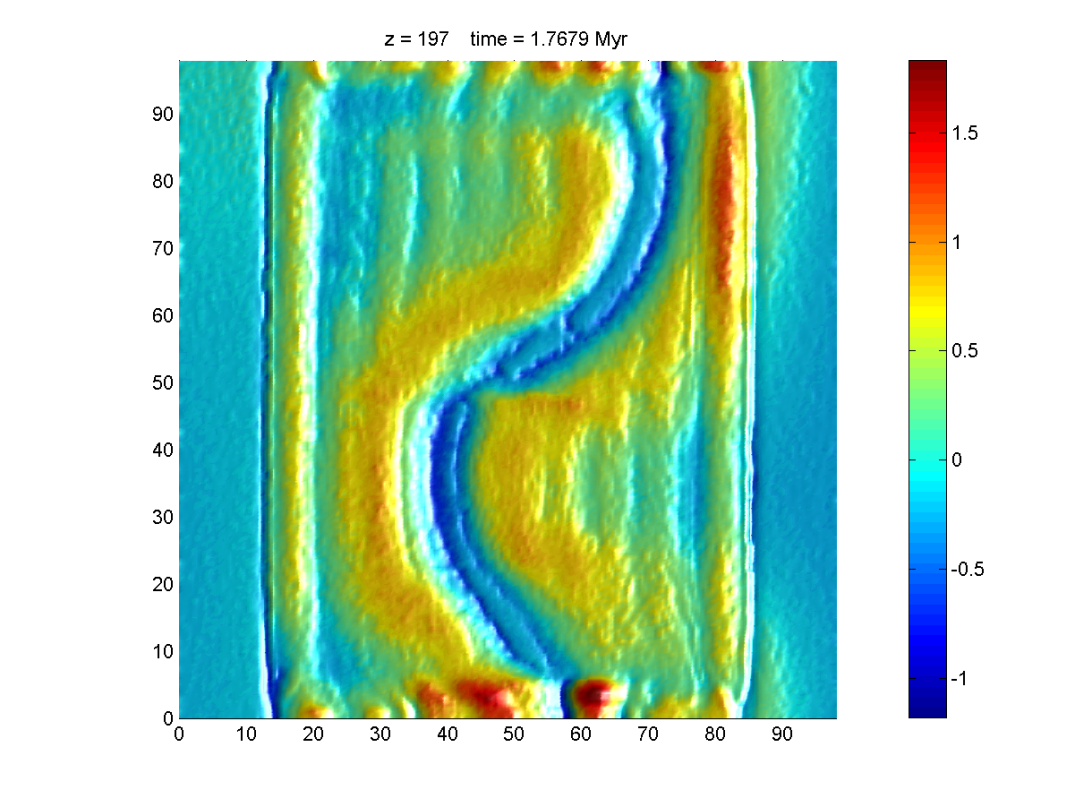 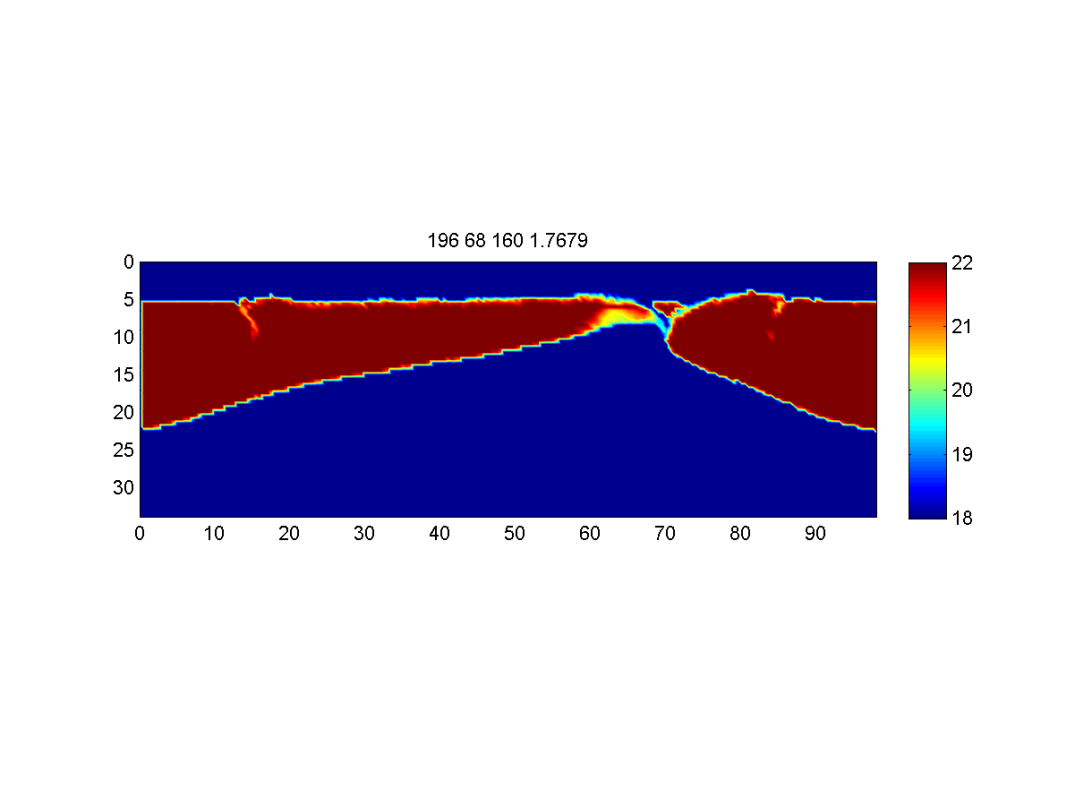 viscosity, Pa s
A
B
vx, m/s
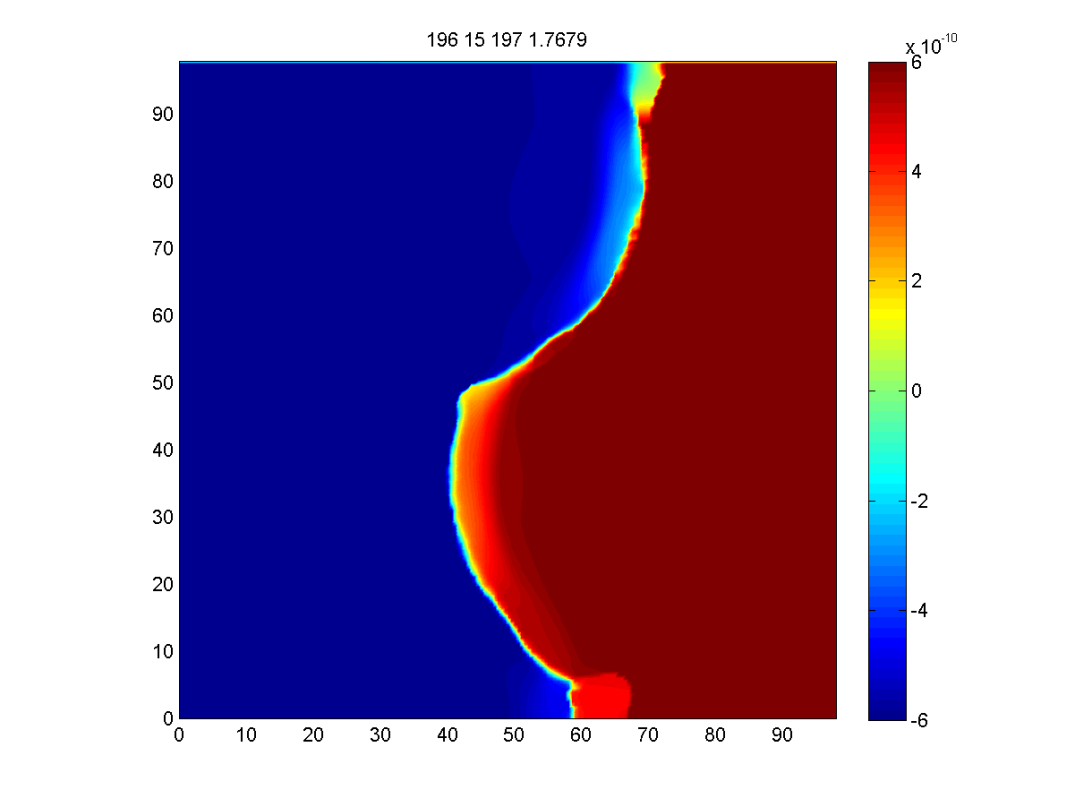 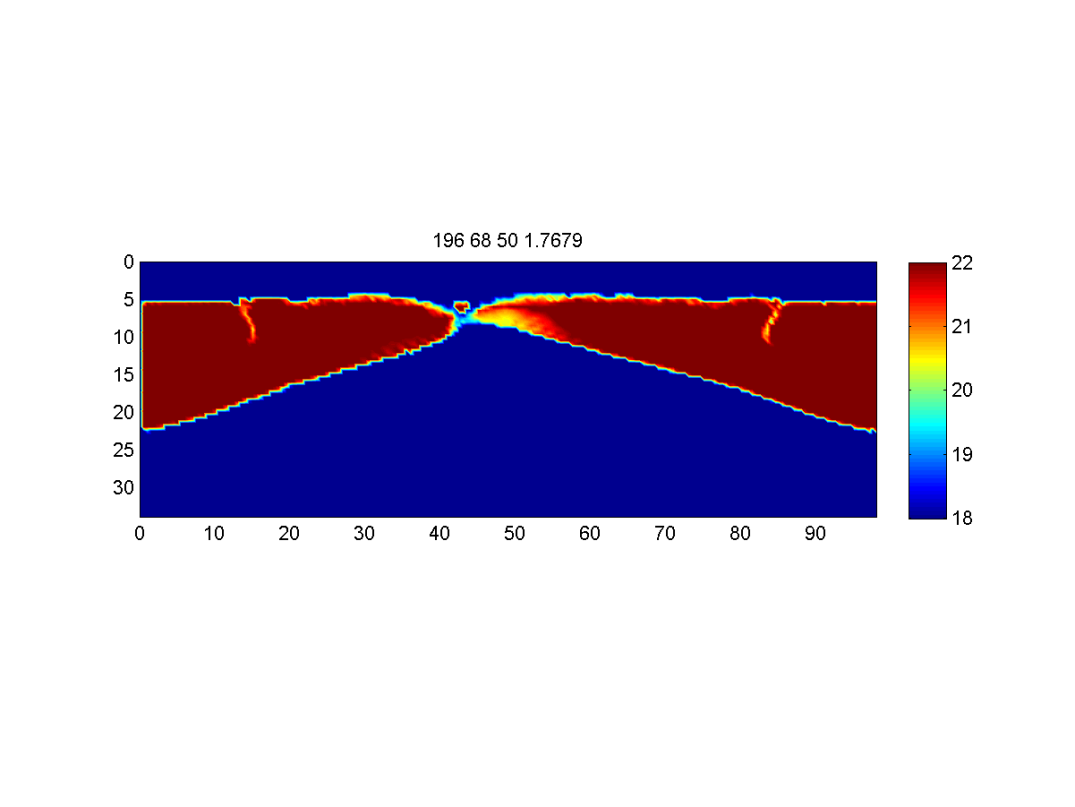 A
B
viscosity, Pa s
C
D
C
D
Gerya (2010)
topography, km
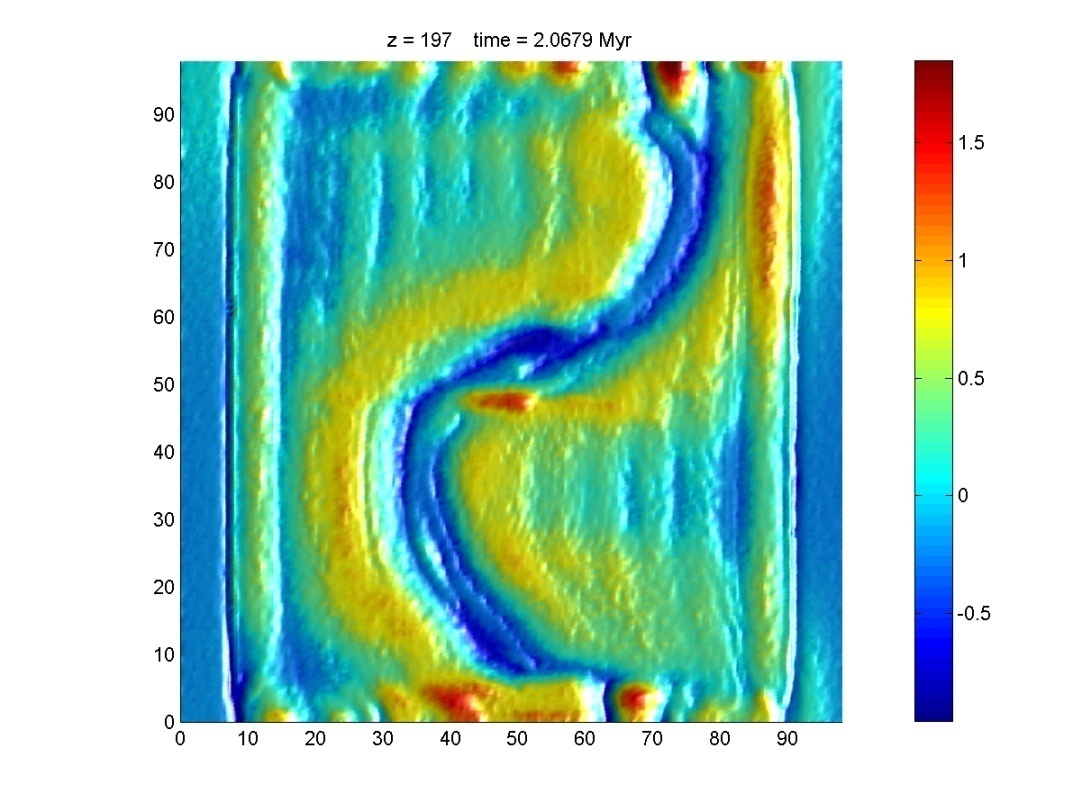 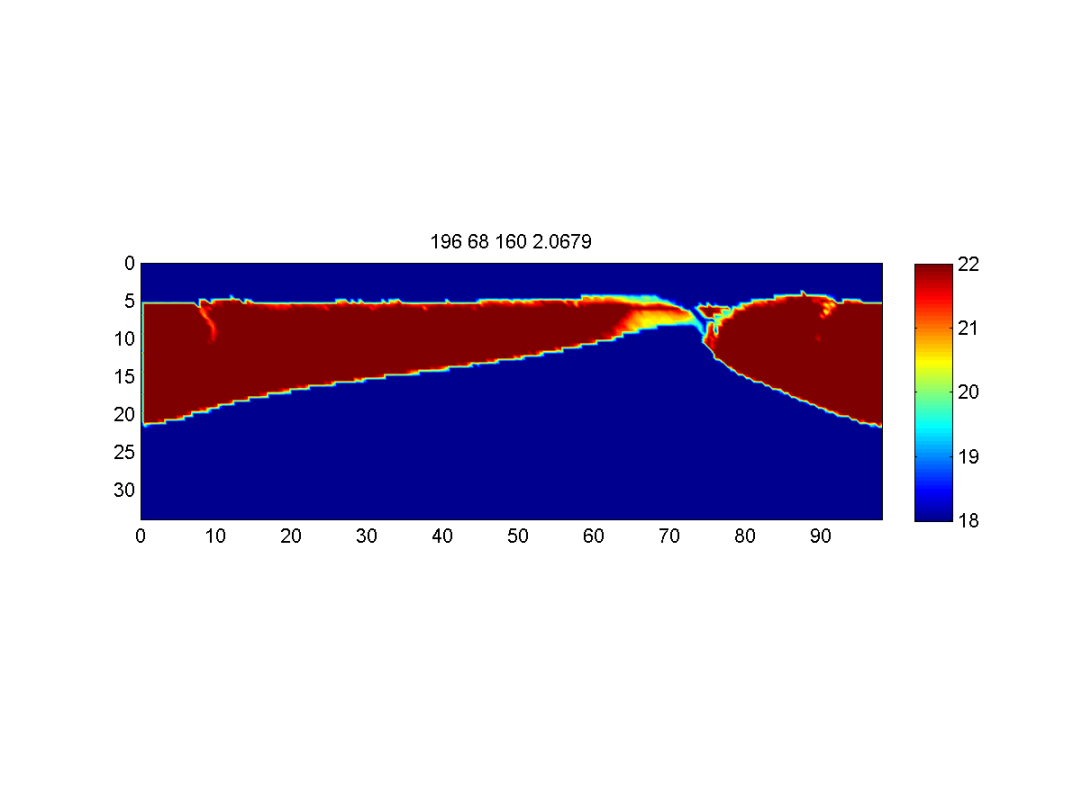 viscosity, Pa s
A
B
vx, m/s
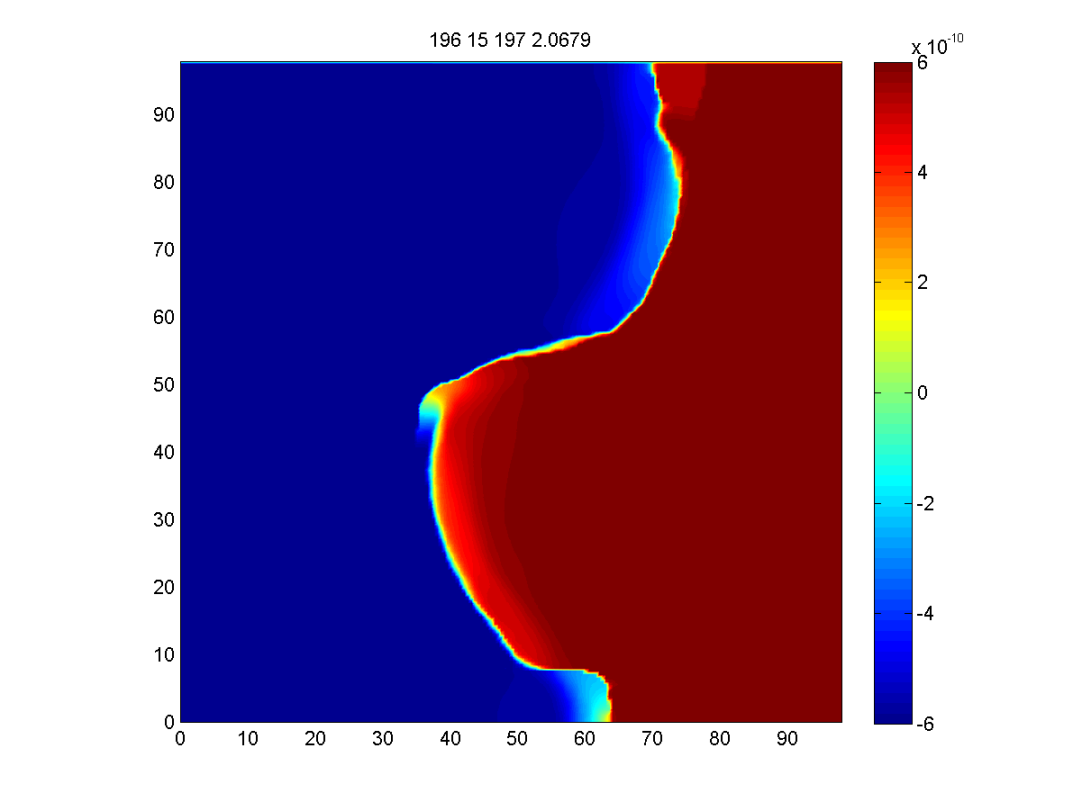 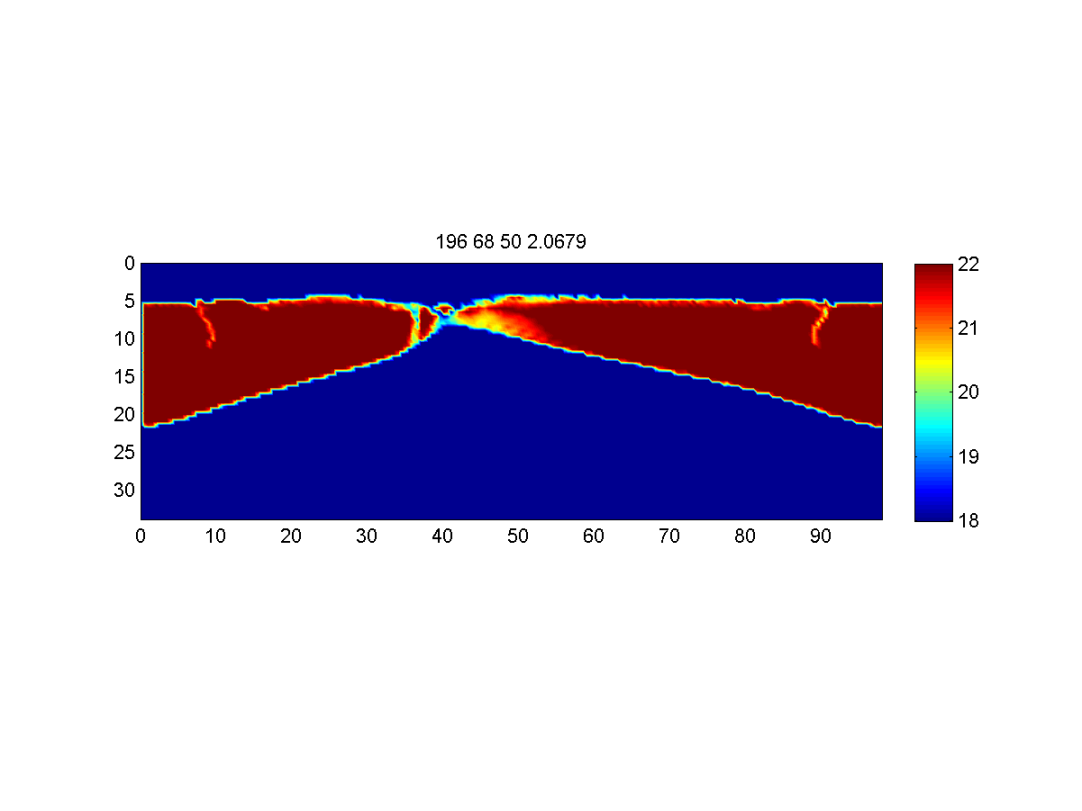 A
B
viscosity, Pa s
C
D
C
D
Gerya (2010)
topography, km
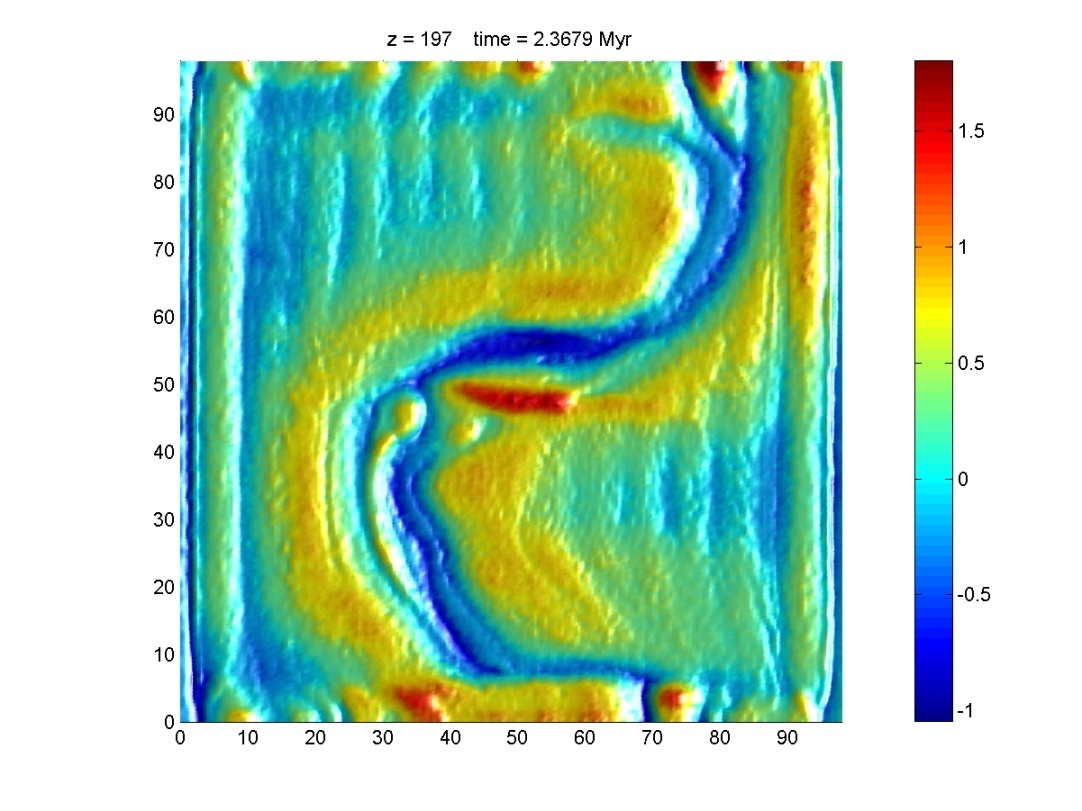 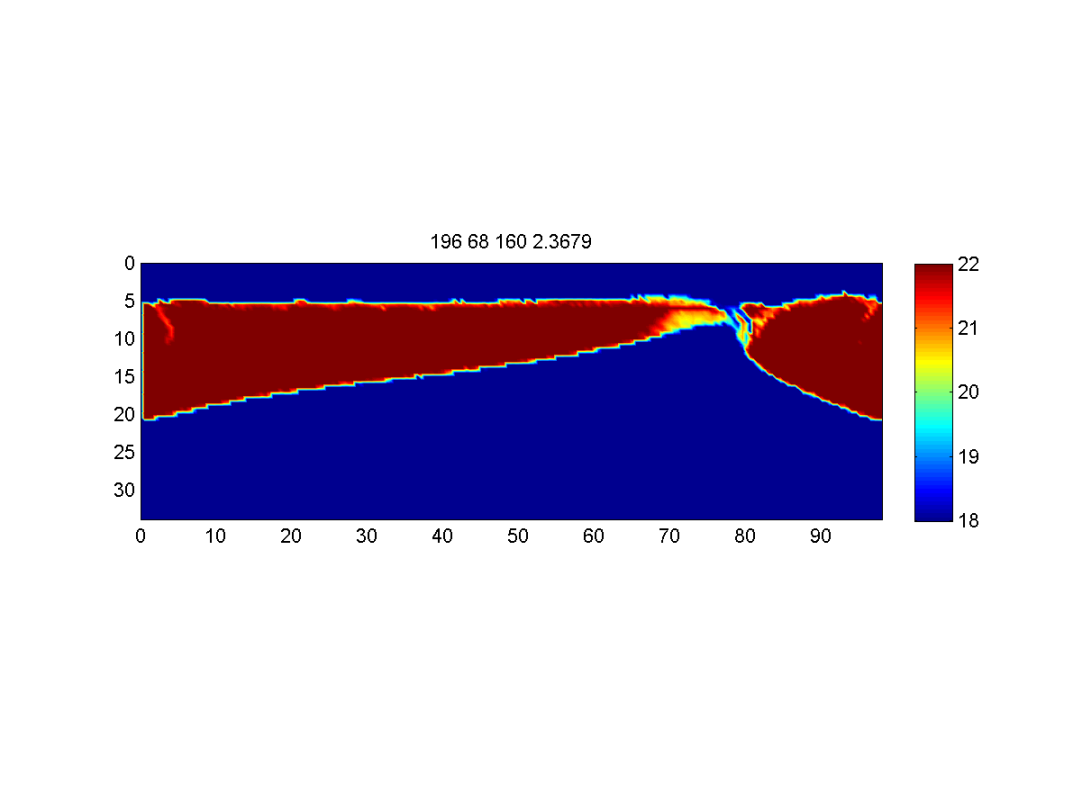 viscosity, Pa s
A
B
vx, m/s
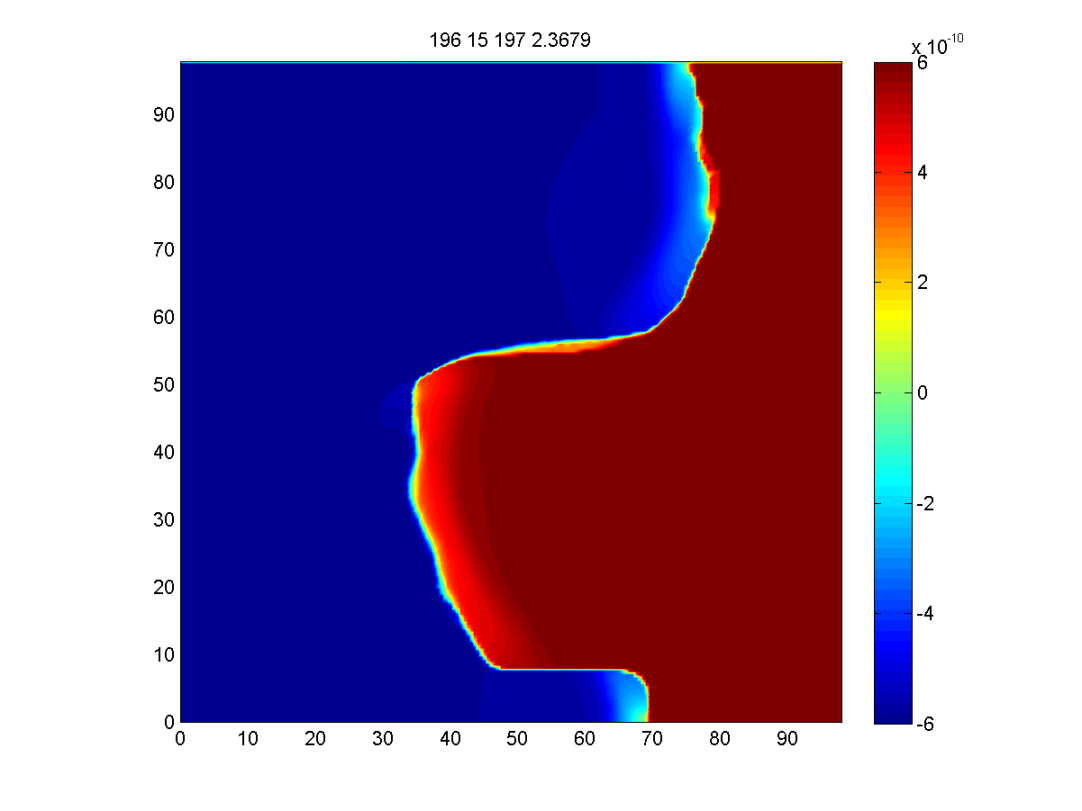 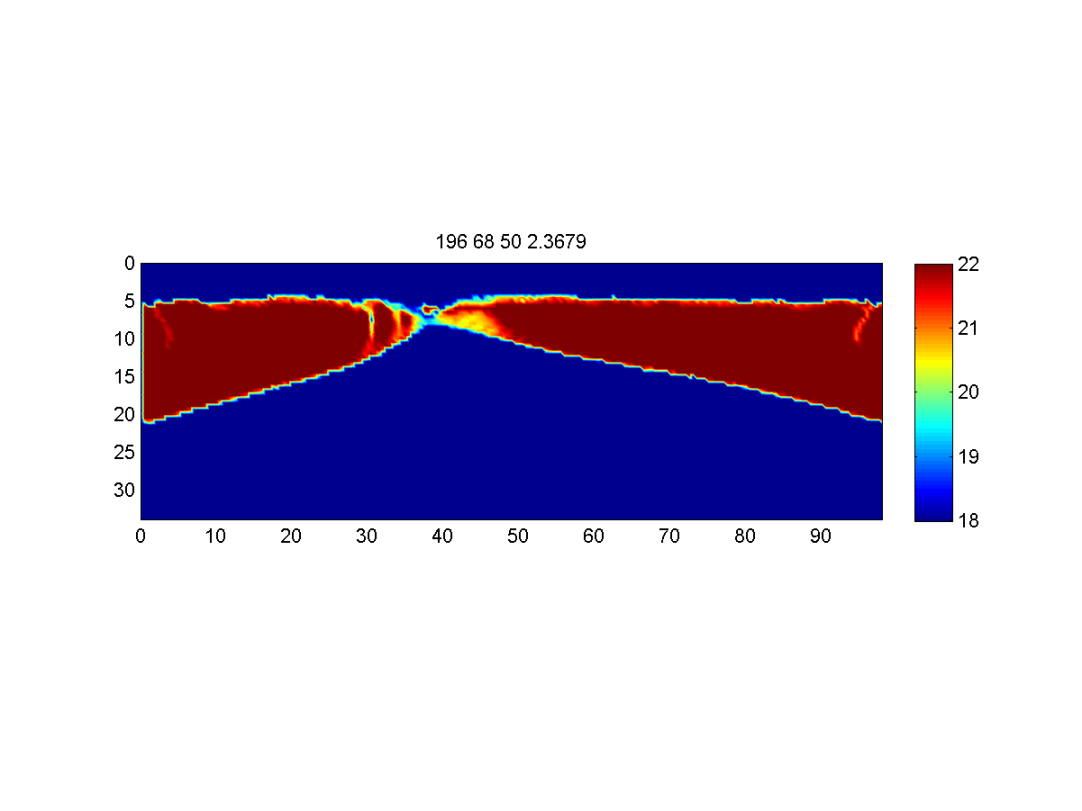 A
B
viscosity, Pa s
C
D
C
D
Gerya (2010)
topography, km
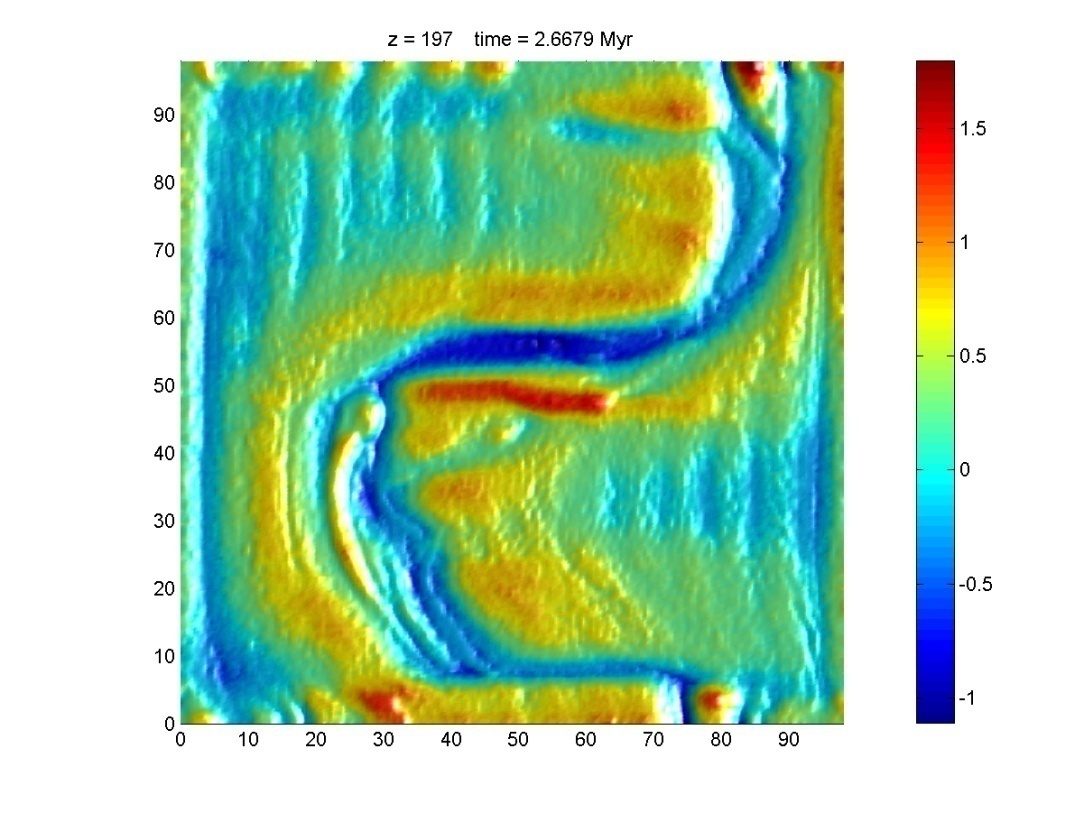 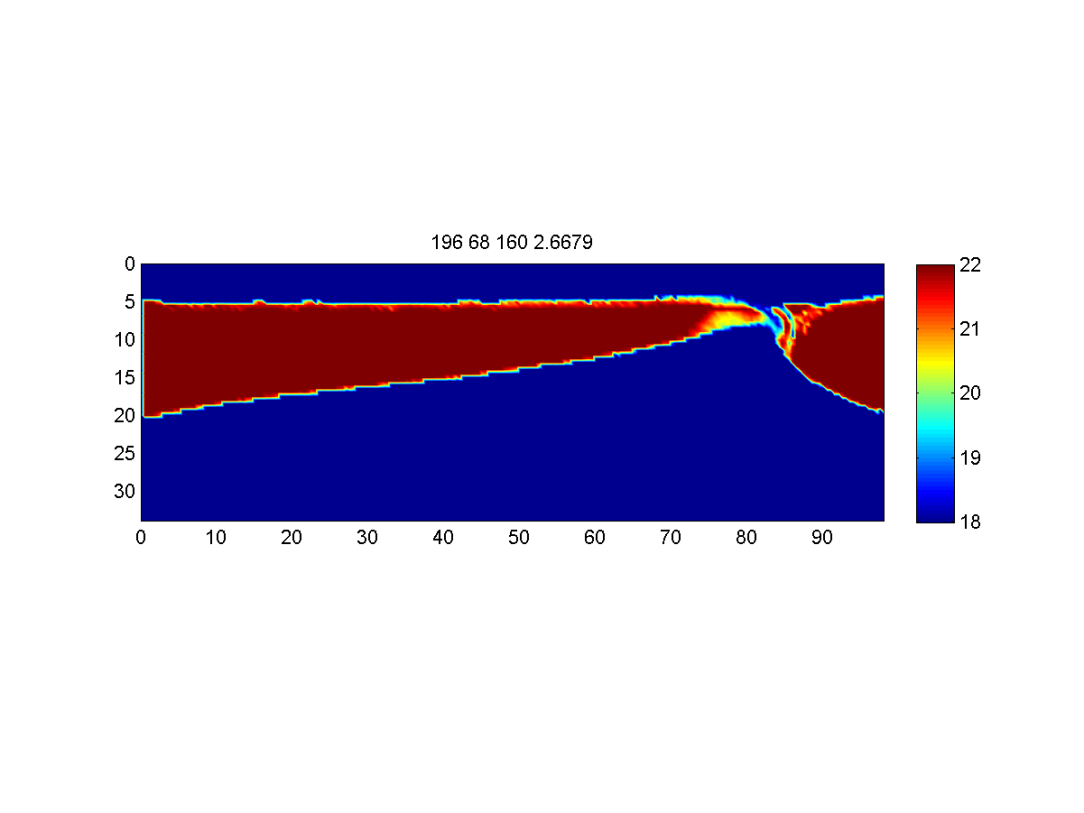 viscosity, Pa s
A
B
vx, m/s
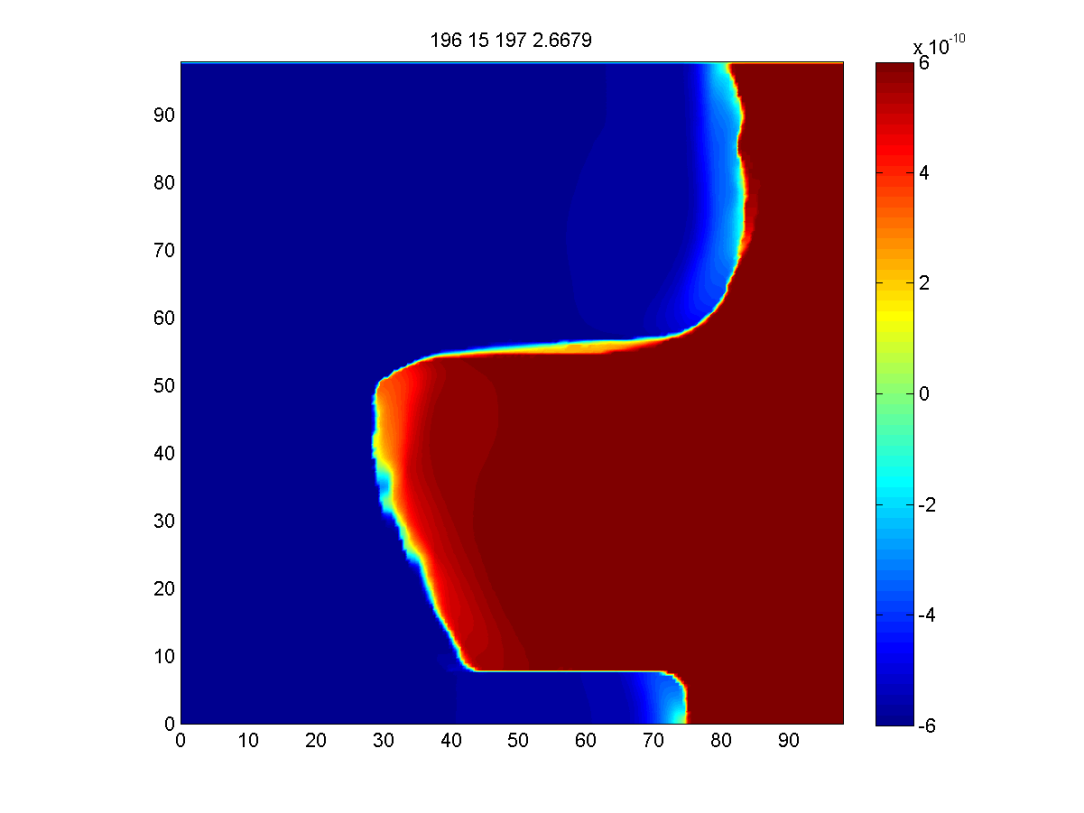 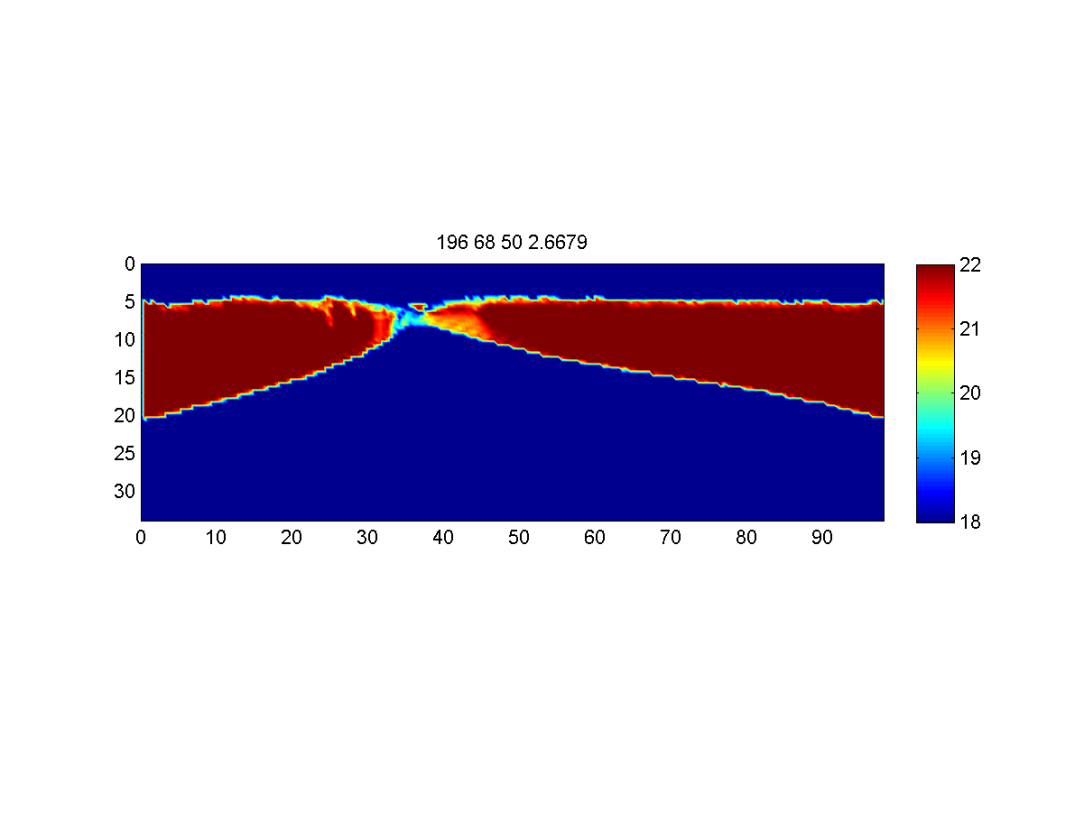 A
B
viscosity, Pa s
C
D
C
D
Gerya (2010)
topography, km
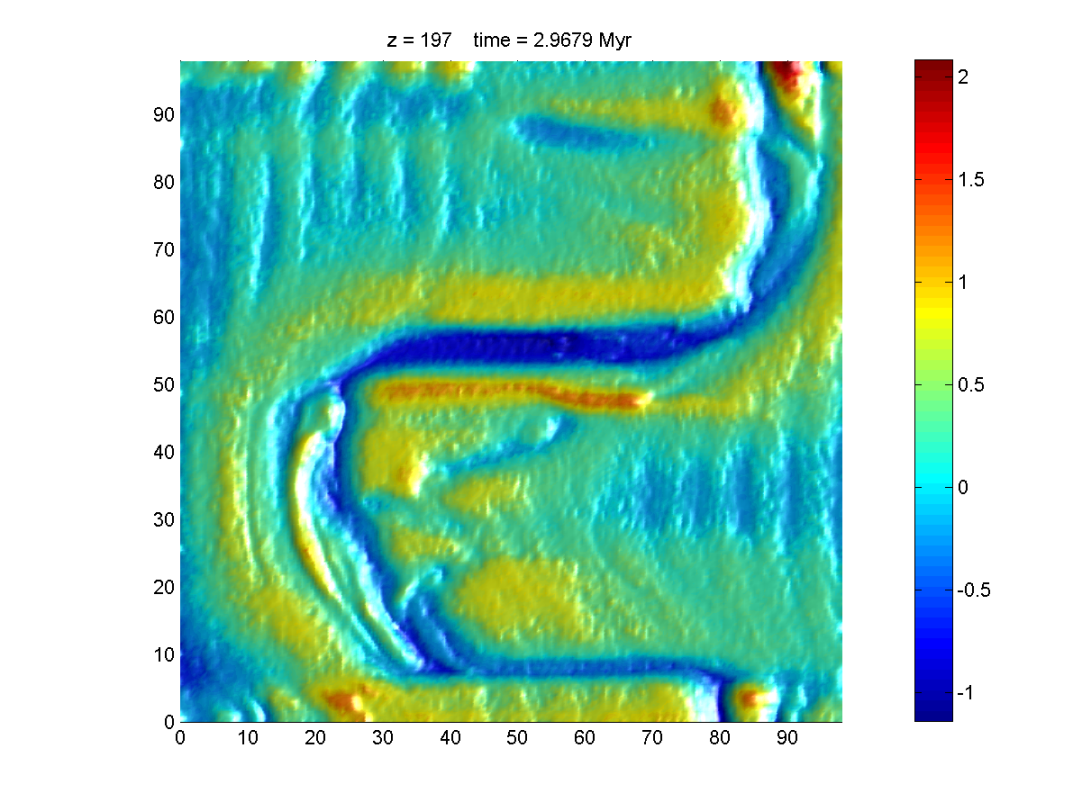 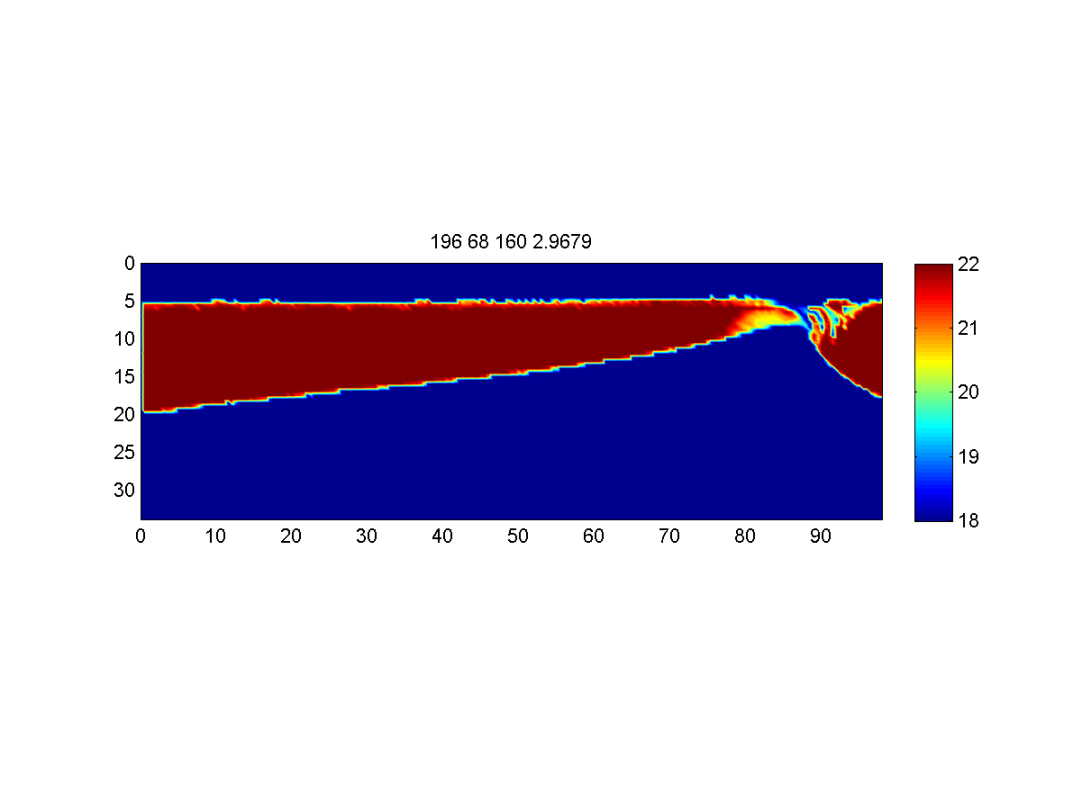 viscosity, Pa s
A
B
vx, m/s
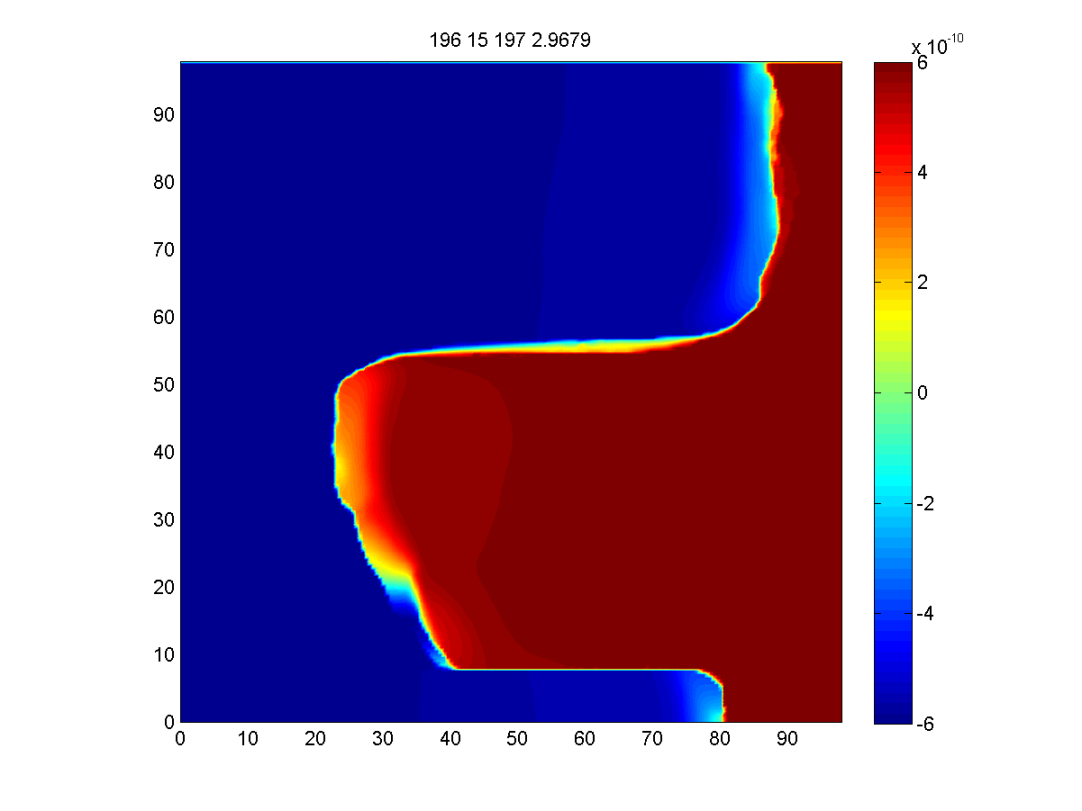 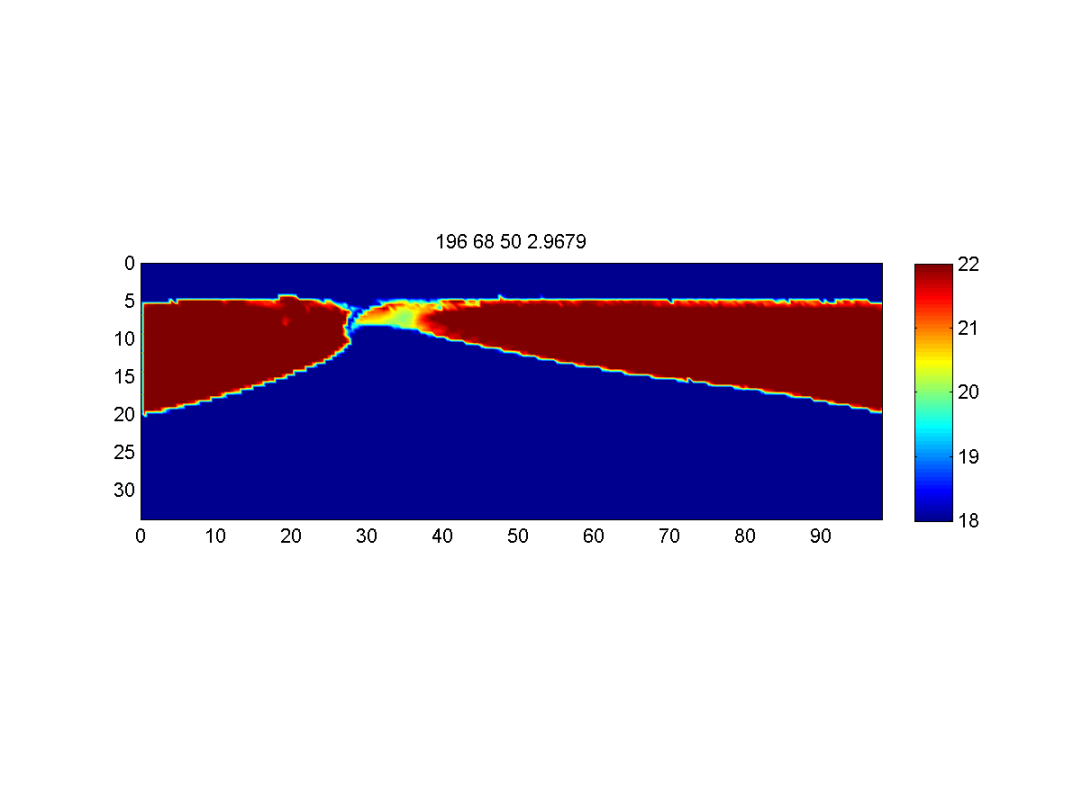 A
B
viscosity, Pa s
C
D
C
D
Gerya (2010)
Changes in spreading direction
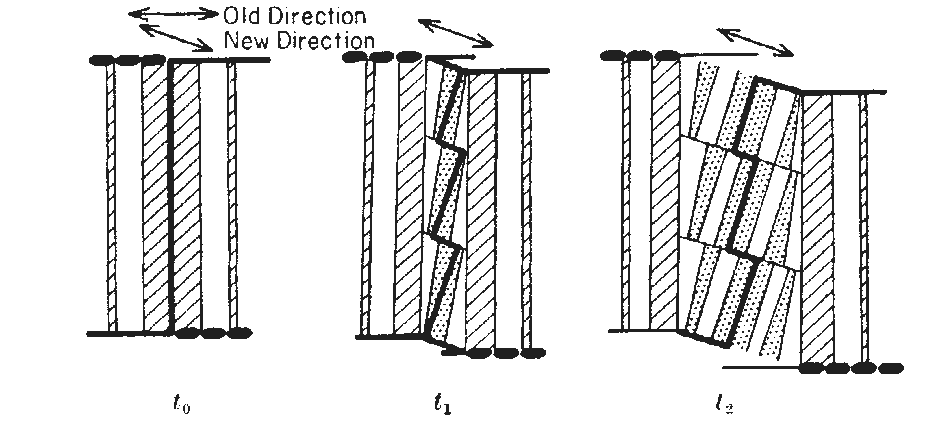 Menard (1968)
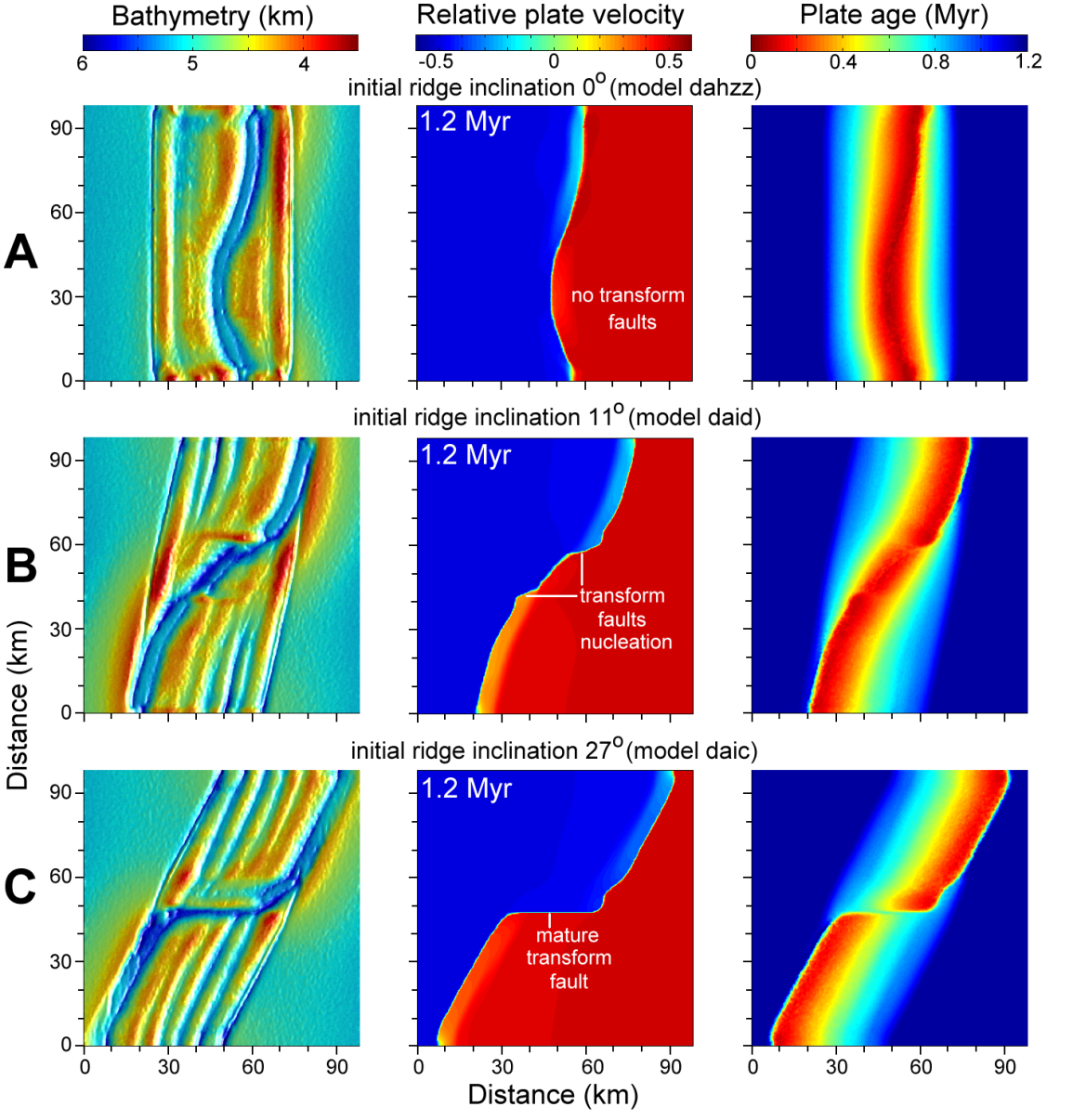 Gerya (2010)
Model without gravity
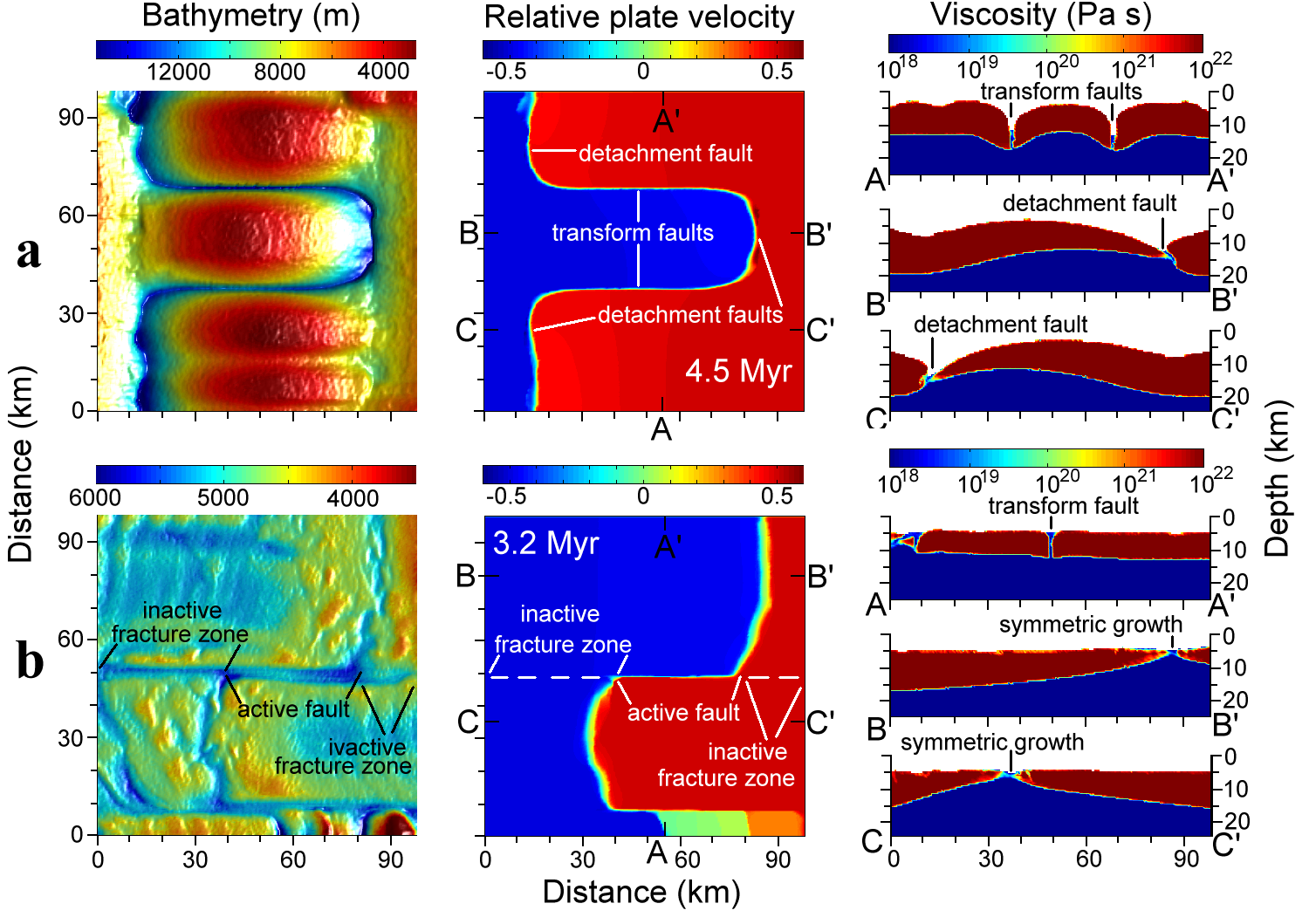 Model with doubling of spreading rate
Gerya (2010)
Accretion can be asymmetric => ridge offsets can change with time
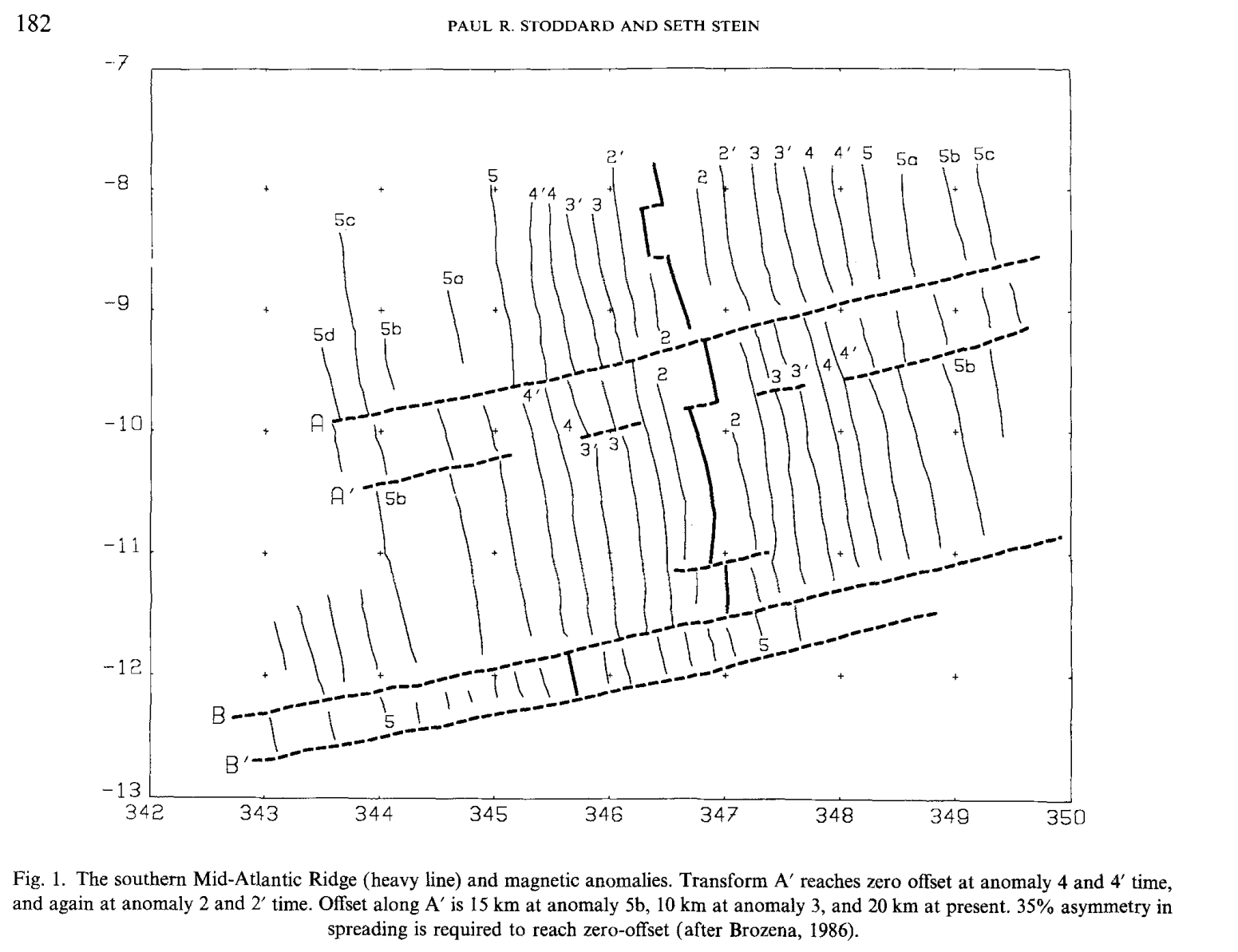 Stoddard and Stein (1987)
numerical vs natural ridges
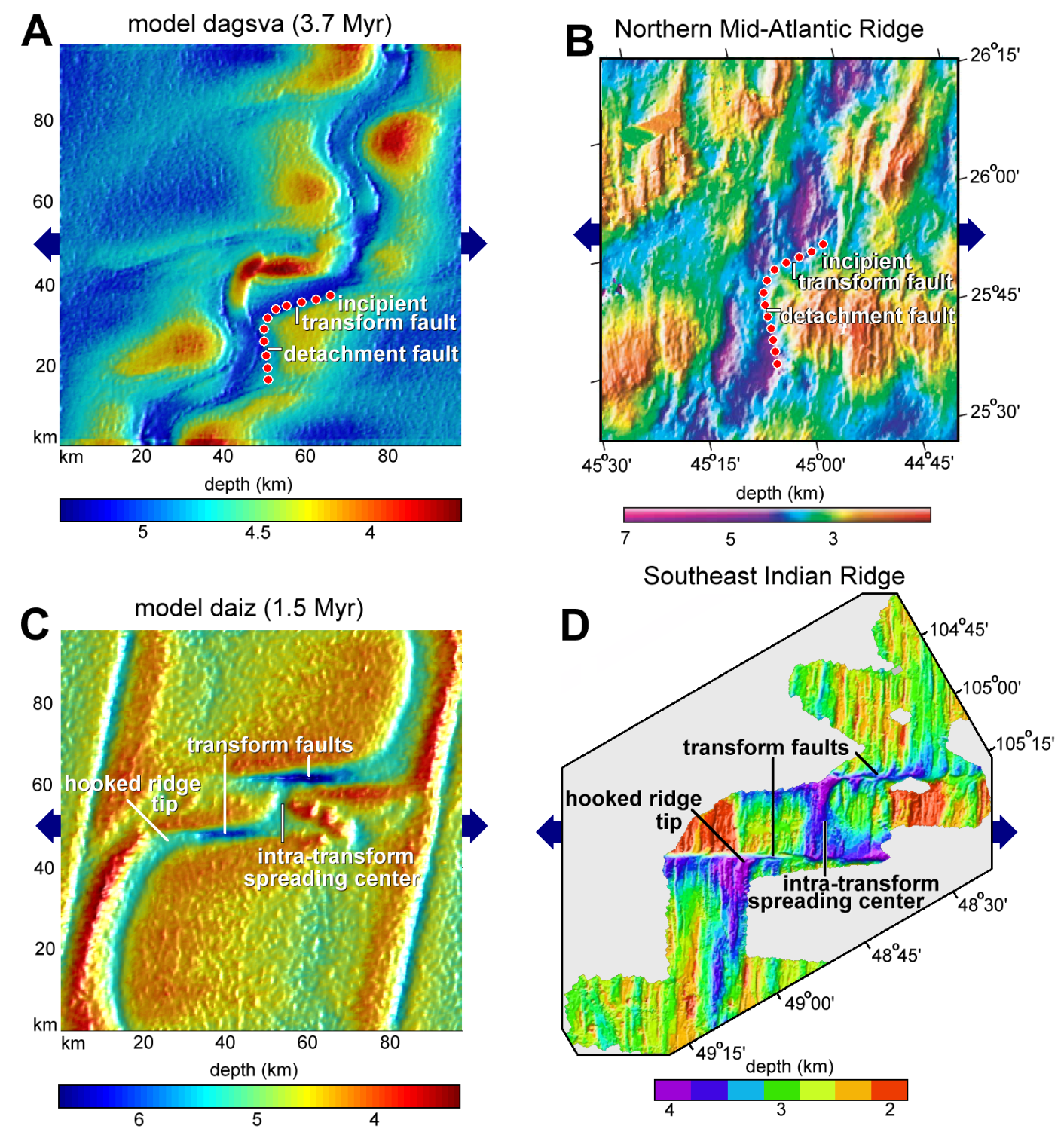 Gerya (2010)
What about inherited transform faults ?
Two bents on the margin
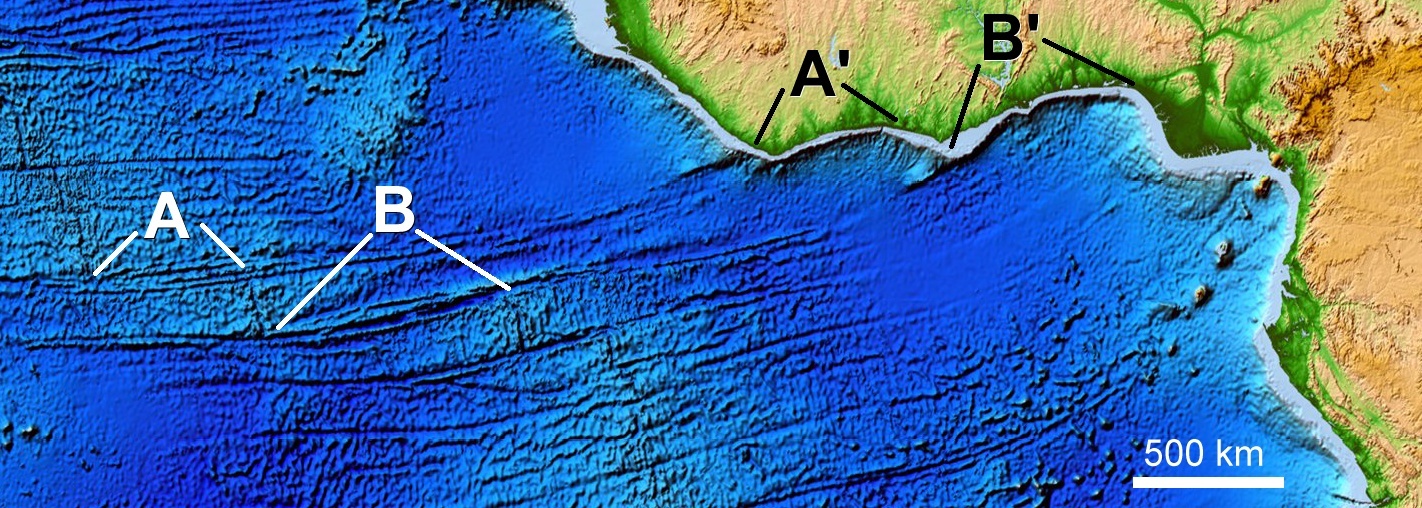 Two transform faults
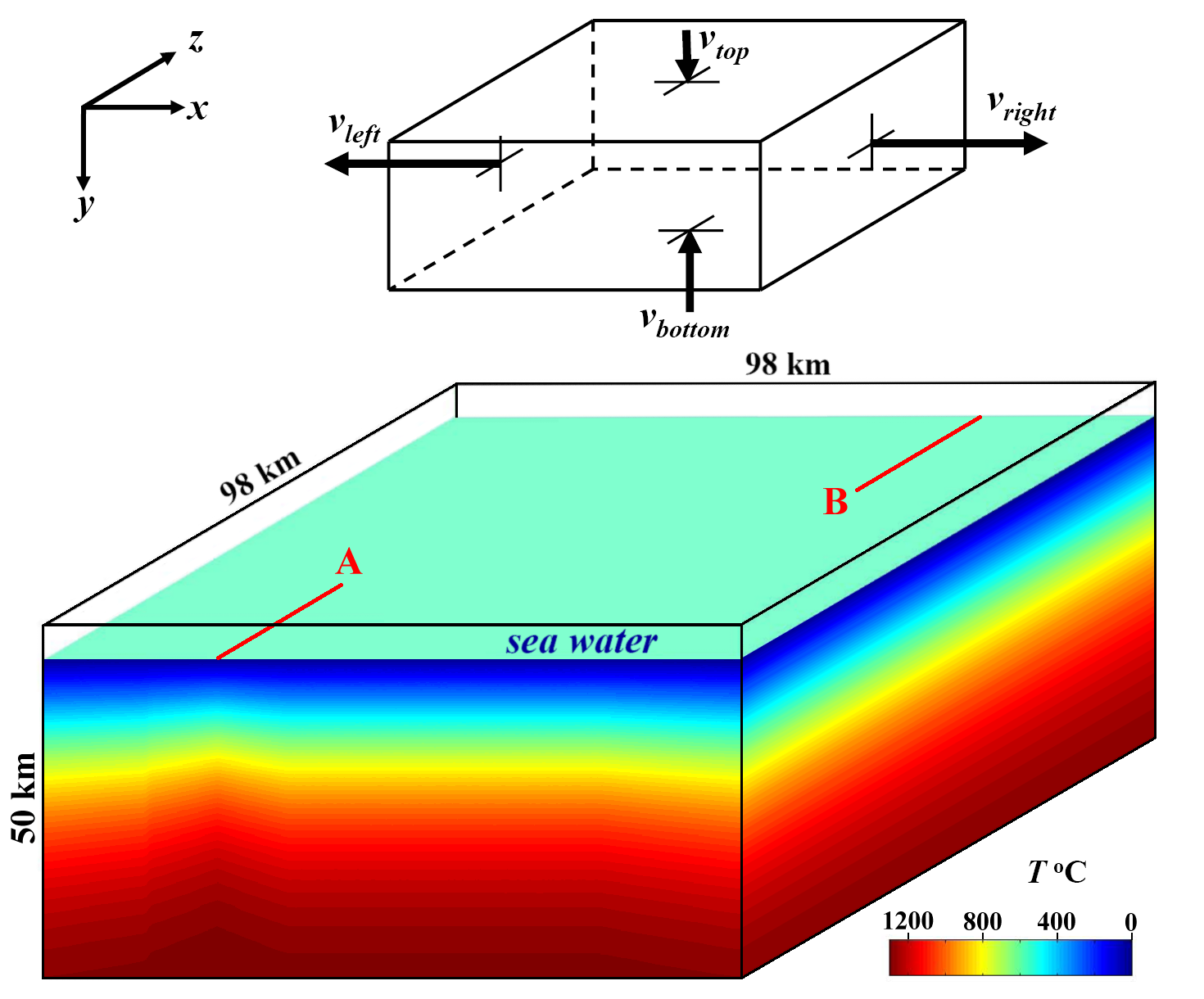 Concept for the numerical model
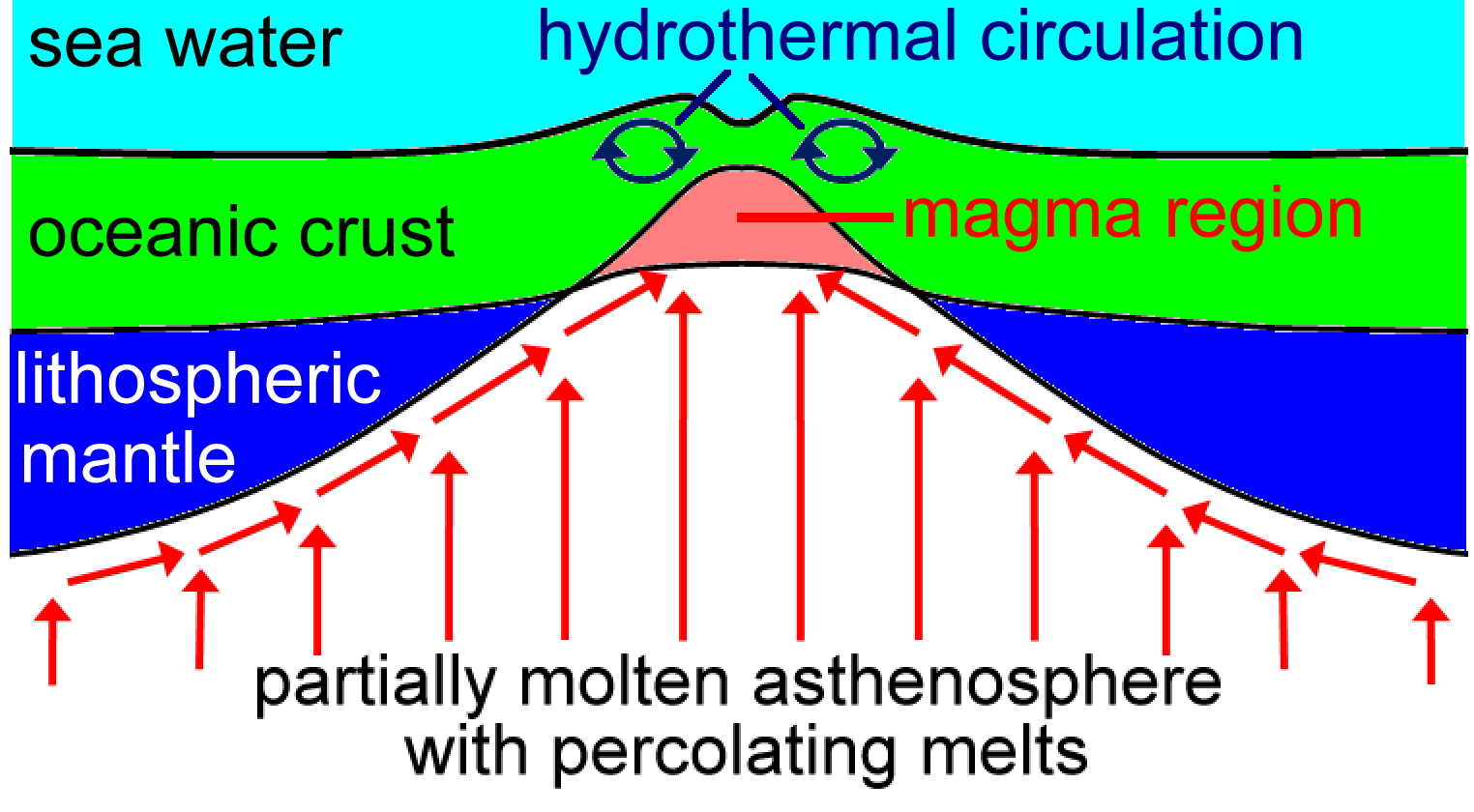 0.3 Myr
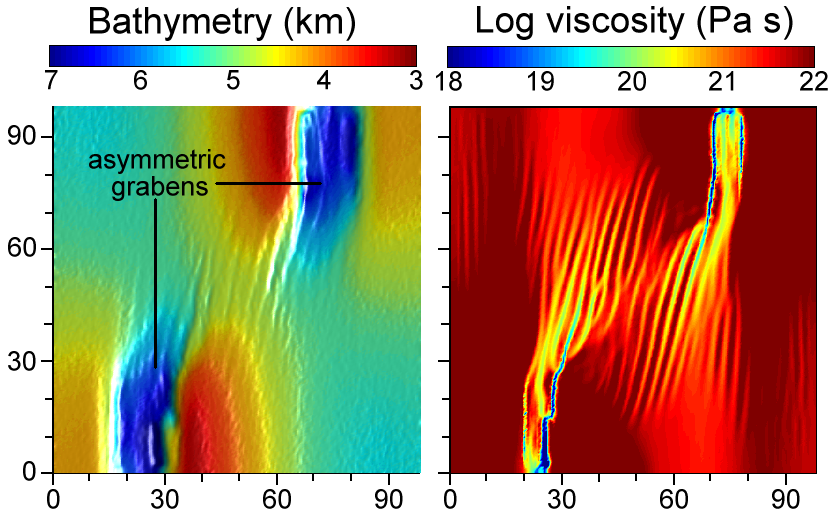 0.4 Myr
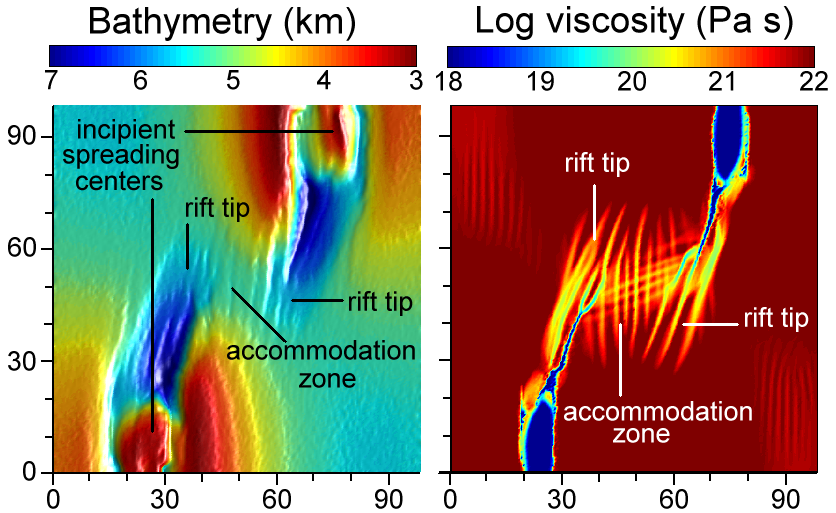 0.5 Myr
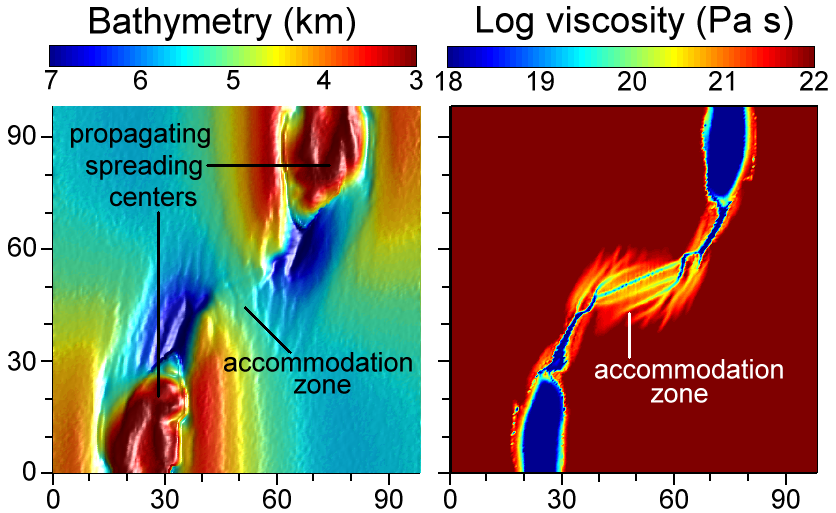 0.7 Myr
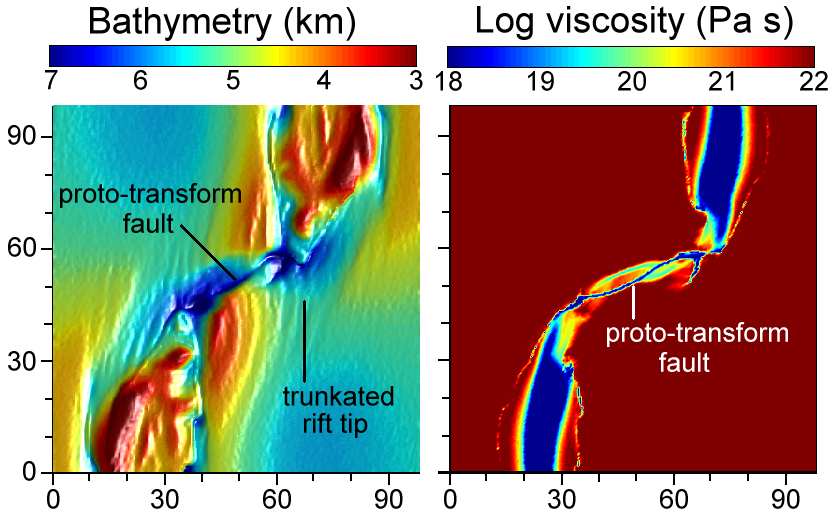 1.2 Myr
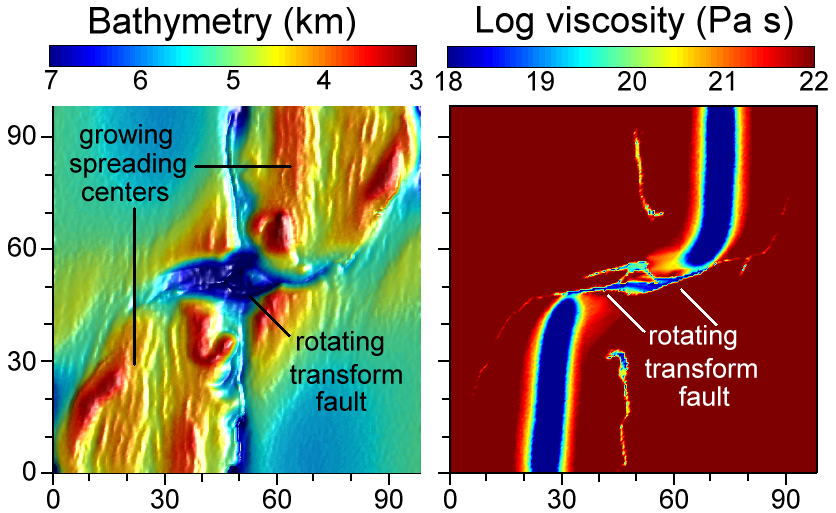 2.1 Myr
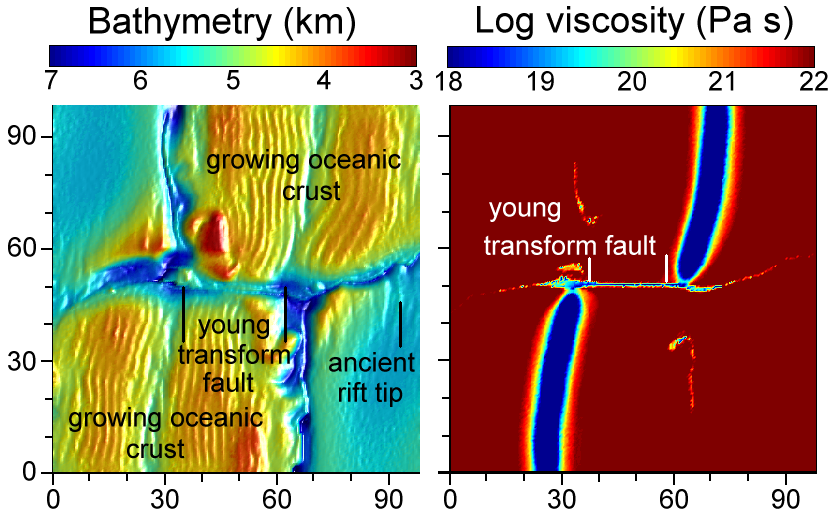 3.3 Myr
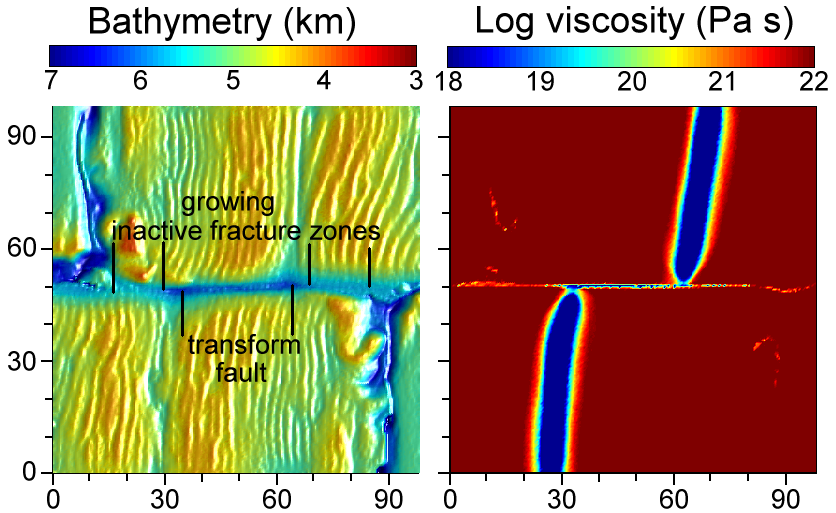 6.6 Myr
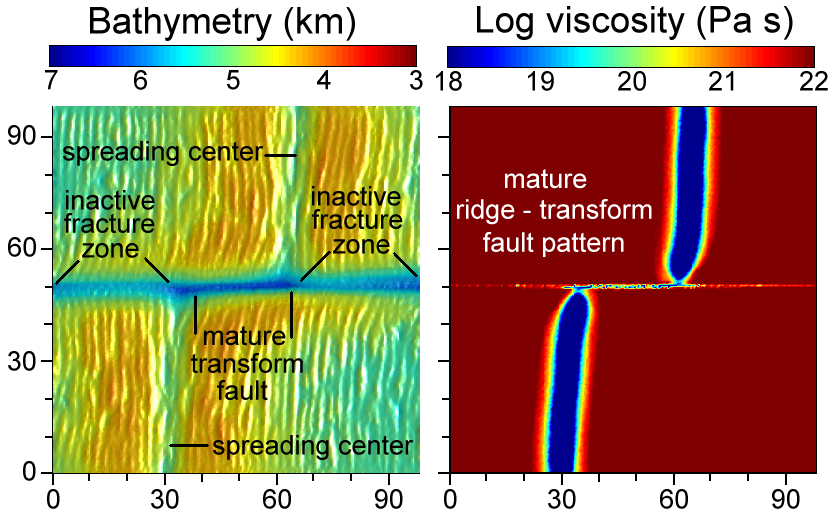 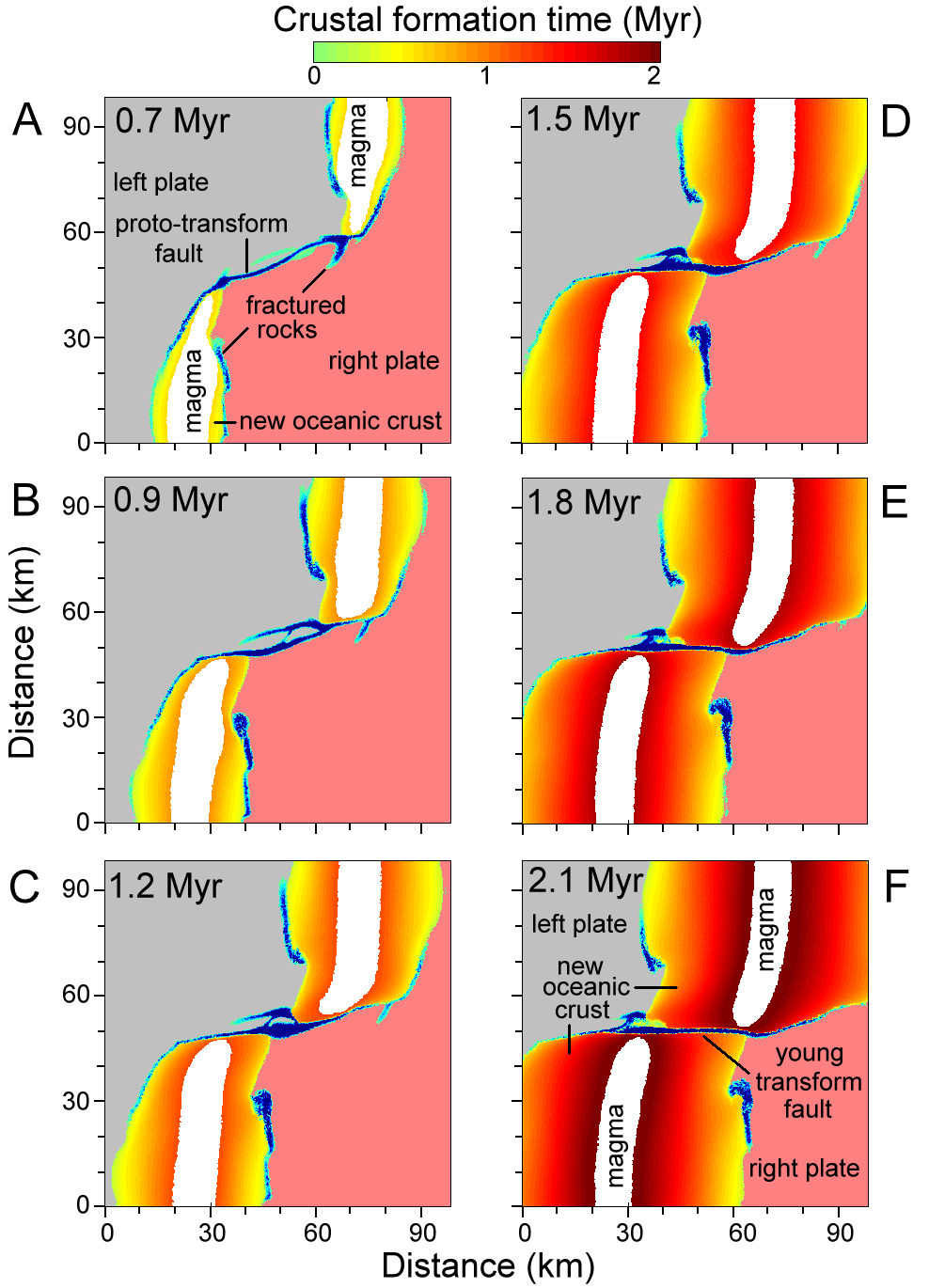 Gerya (2013)
How does orientation change ?
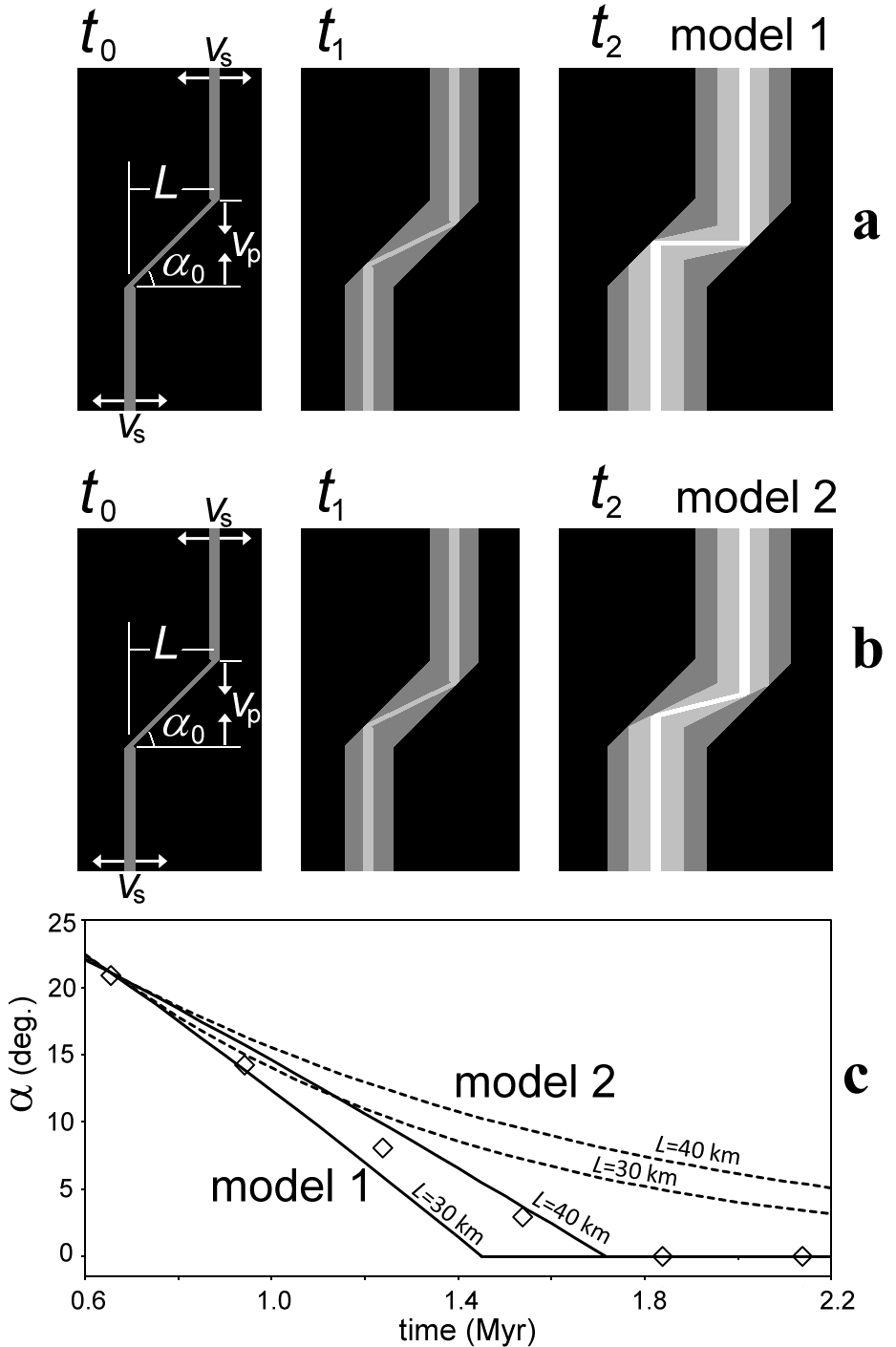 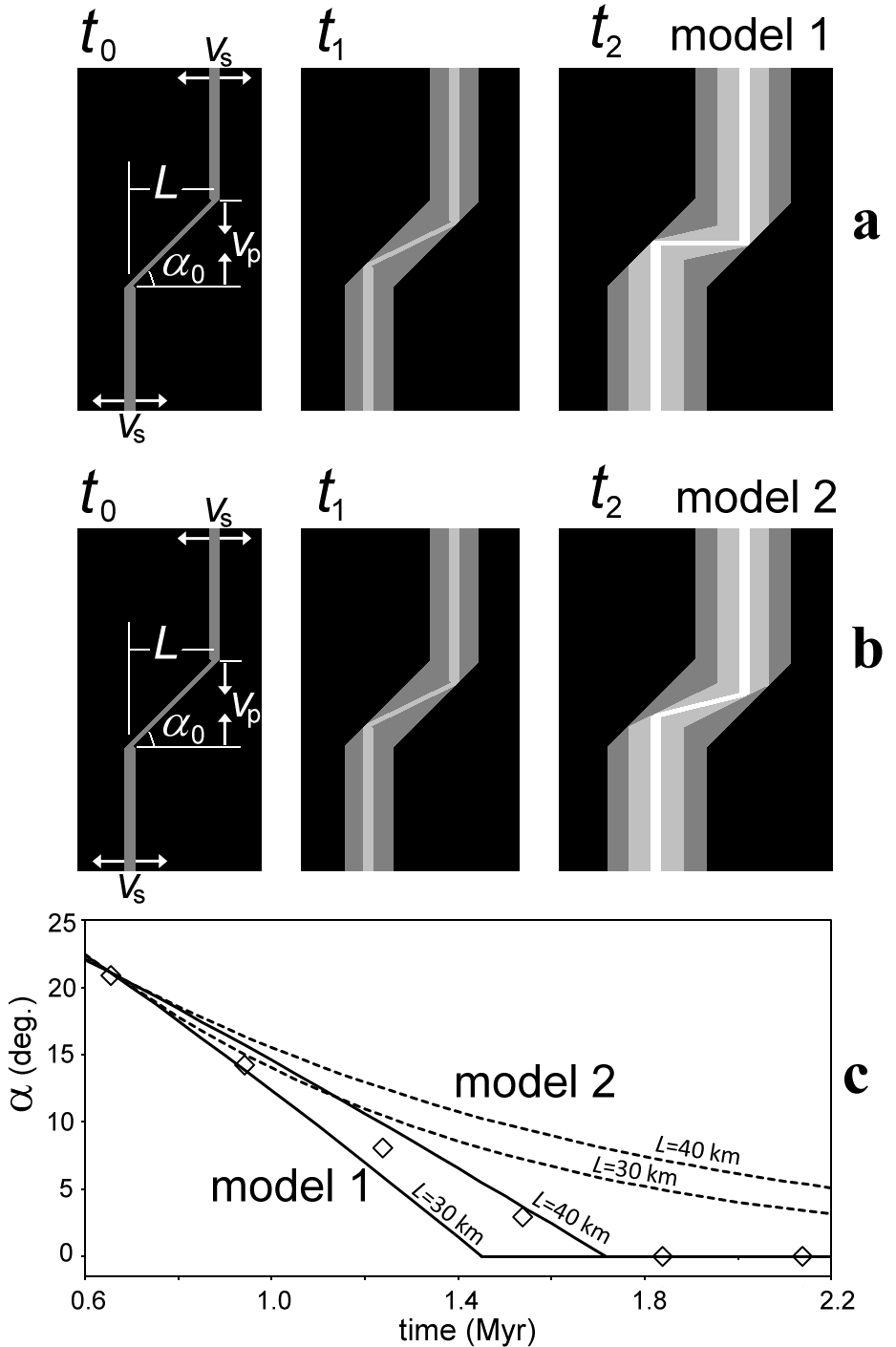 slow healing
rapid healing
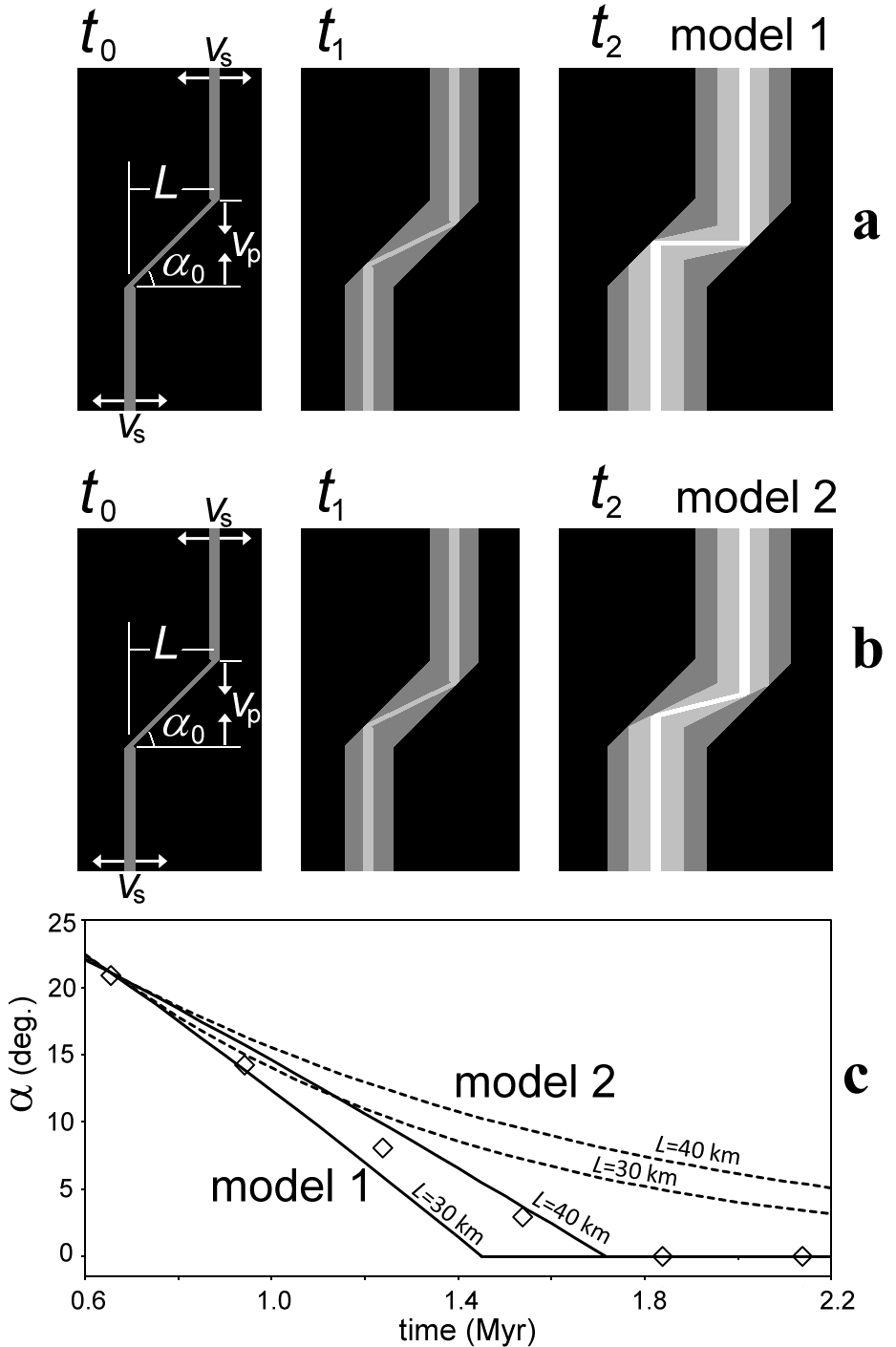 rapid healing
slow healing
Gerya (2013)
Initiation of transform faults: Woodlark basin
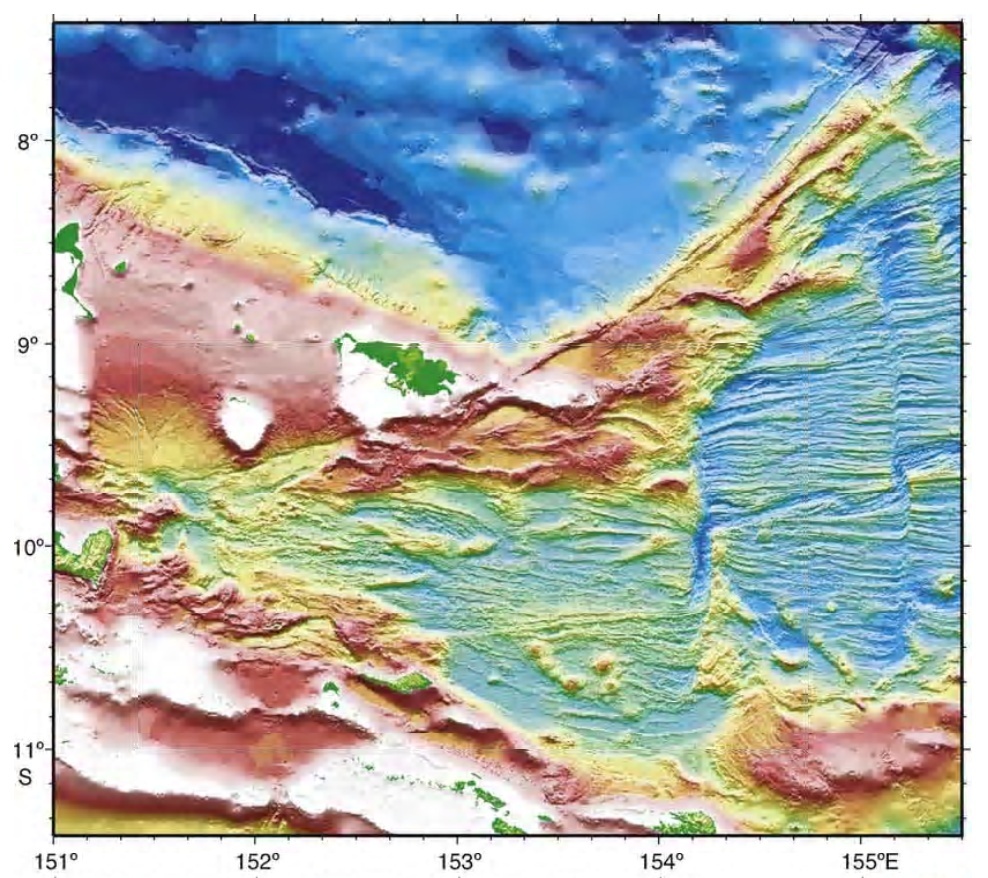 Taylor et al. (2009)
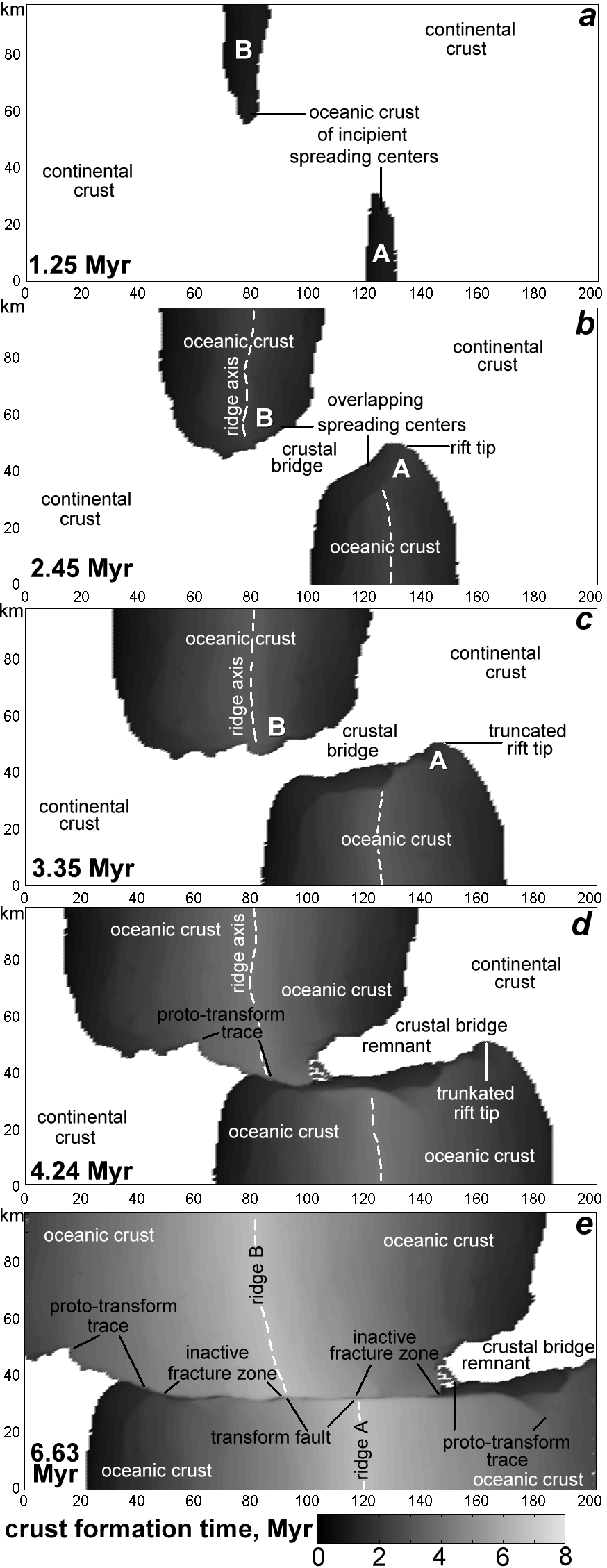 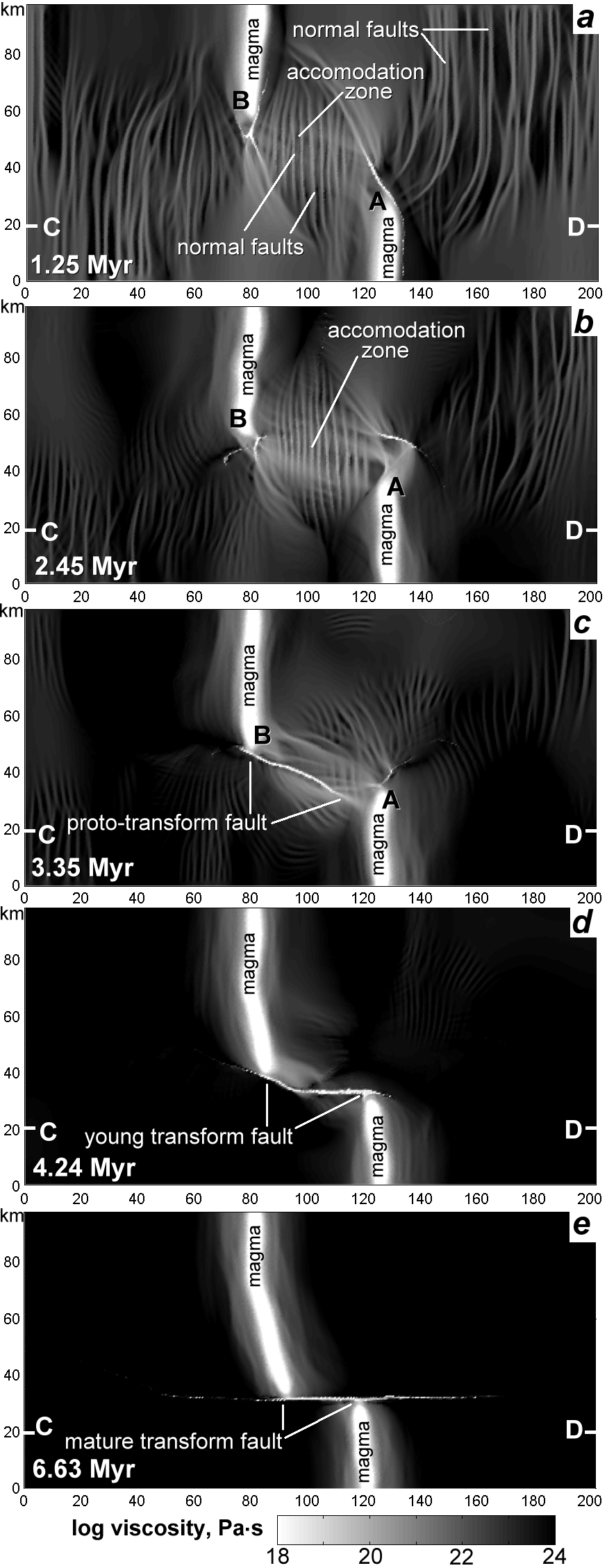 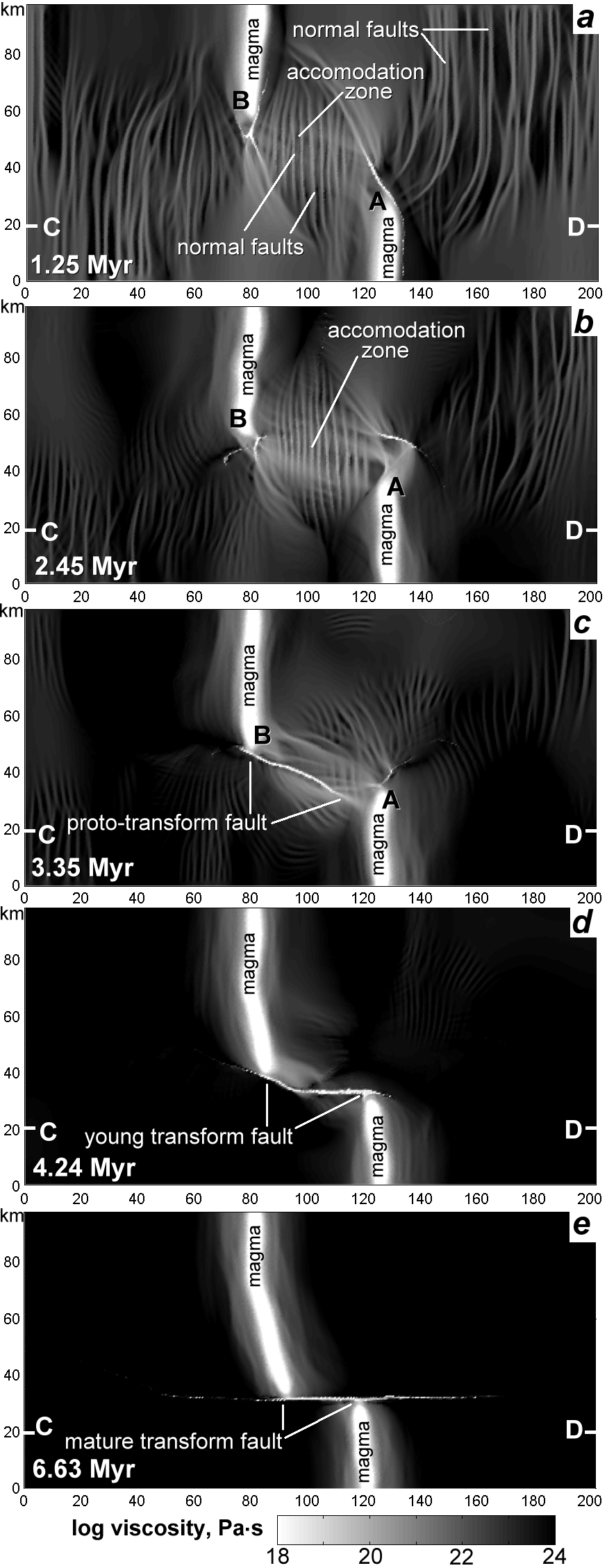 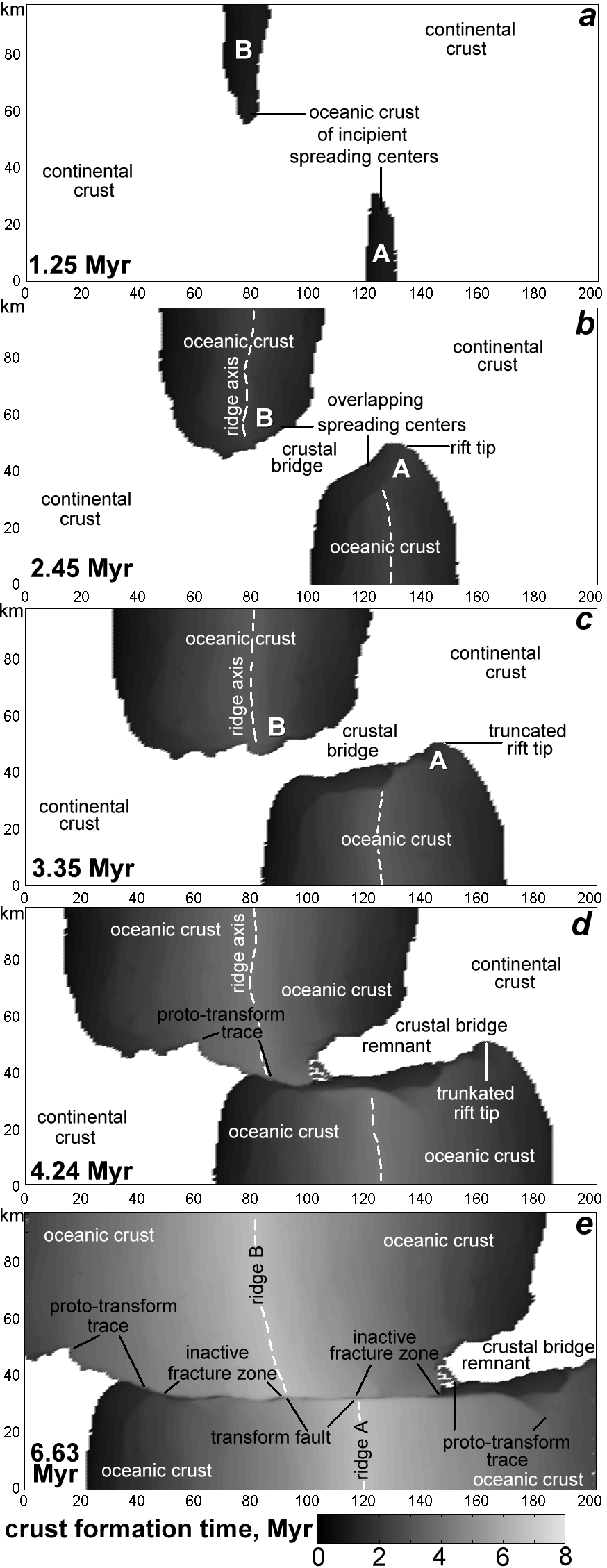 Gerya (2013b)
Initiation of transform faults: Woodlark basin
nature
numerical model
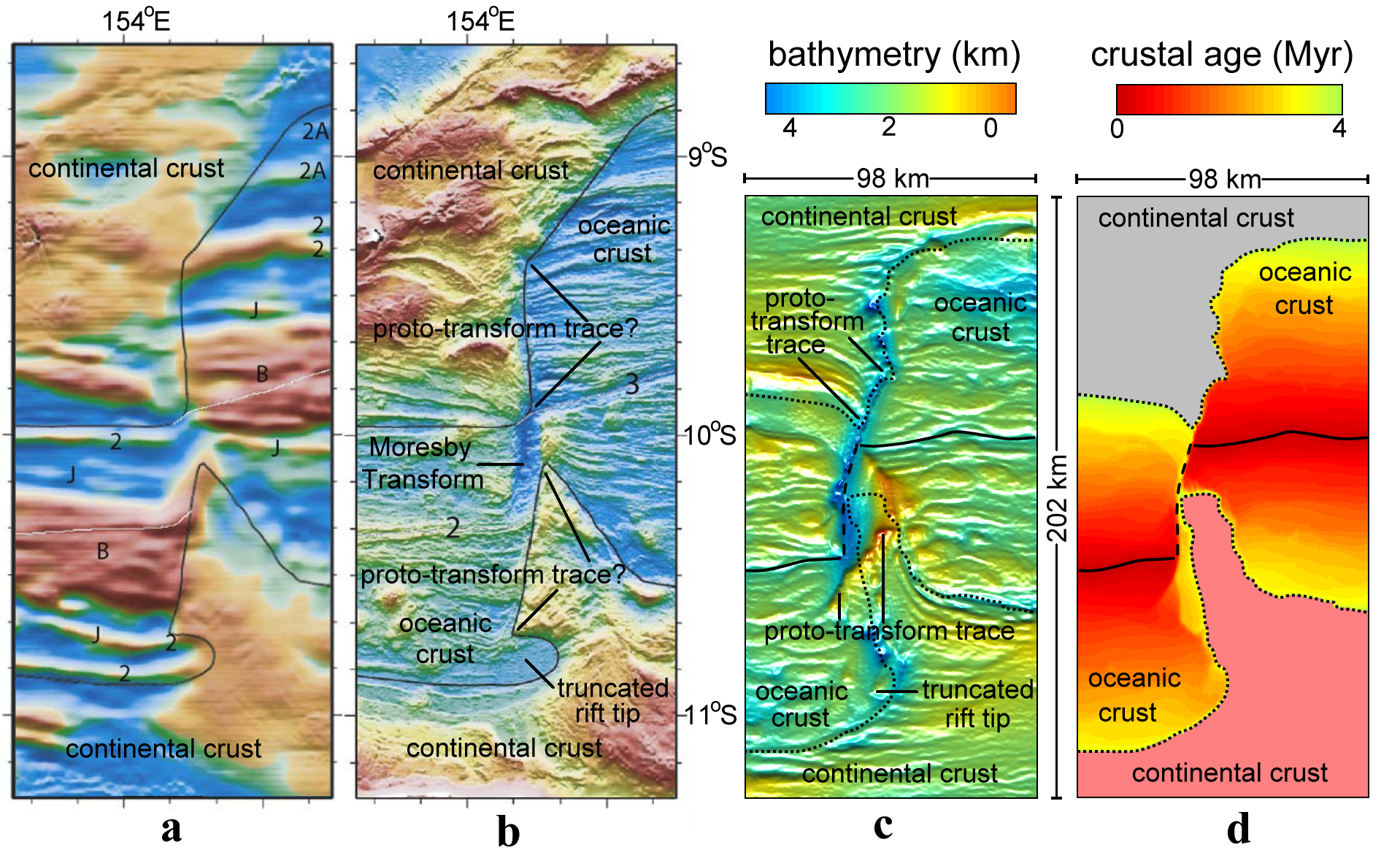 proto-transform
Taylor et al. (2009)
Gerya (2013)
Initiation of oceanic spreading pattern: Woodlark bassin
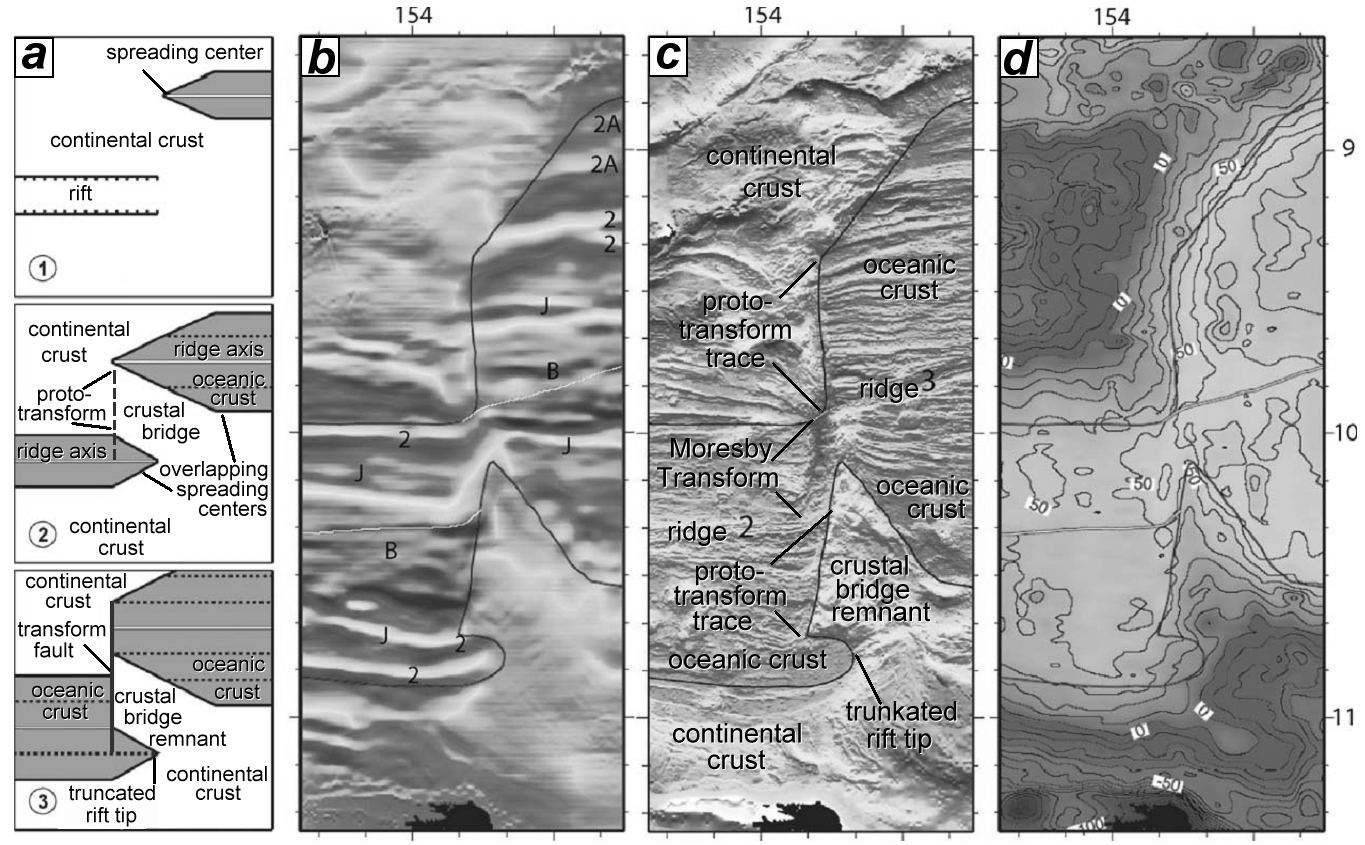 modified after Taylor et al. (2009)
Influence of spreading rate
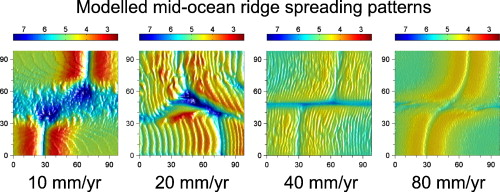 ultra-slow
slow
intermediate
fast
Püthe and Gerya (2013)
Conclusions:
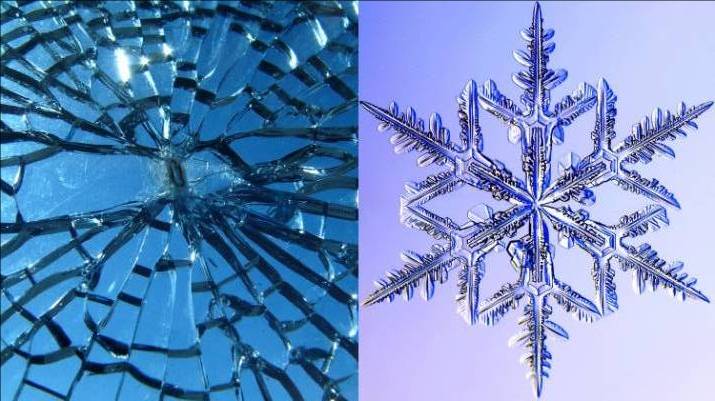 fragmentation
growth
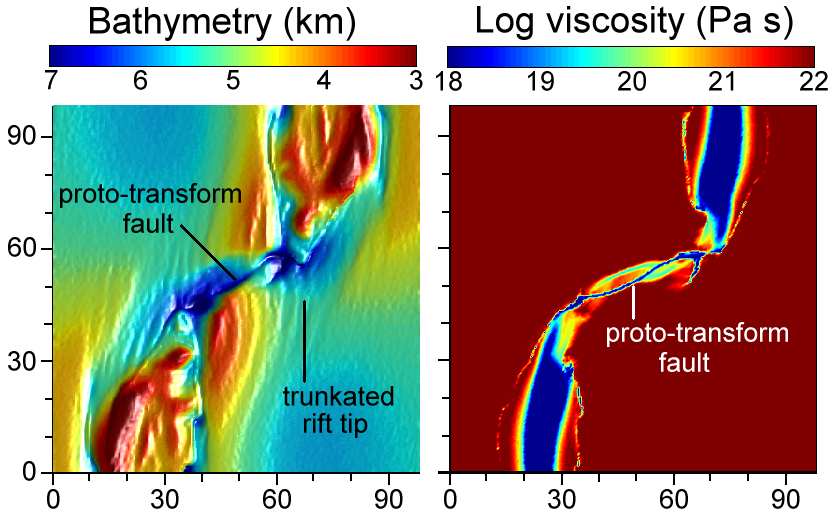 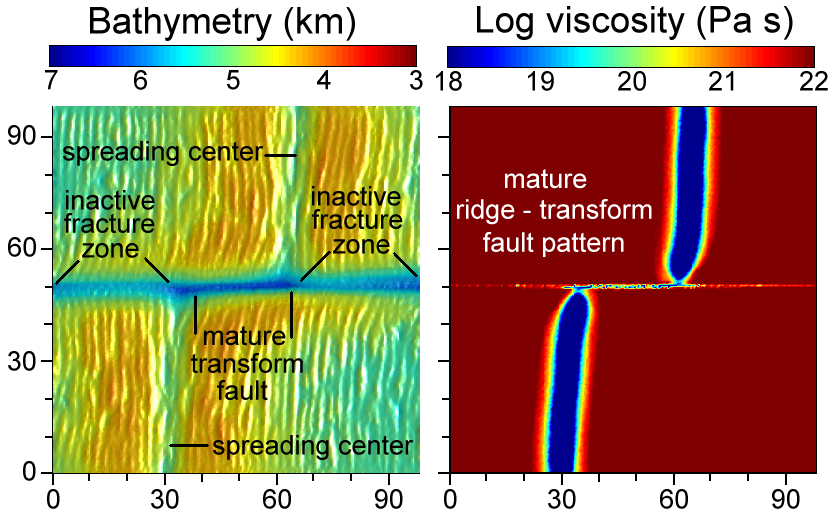 ca. 6 Myr
Ridge-transform patterns are plate-growth structures and not plate-fragmentation structures: the difference is as in between snowflakes and fragments of broken glass.
Nucleation and evolution of ridge-ridge-ridge triple junctions:  thermomechanical model and geometrical theory
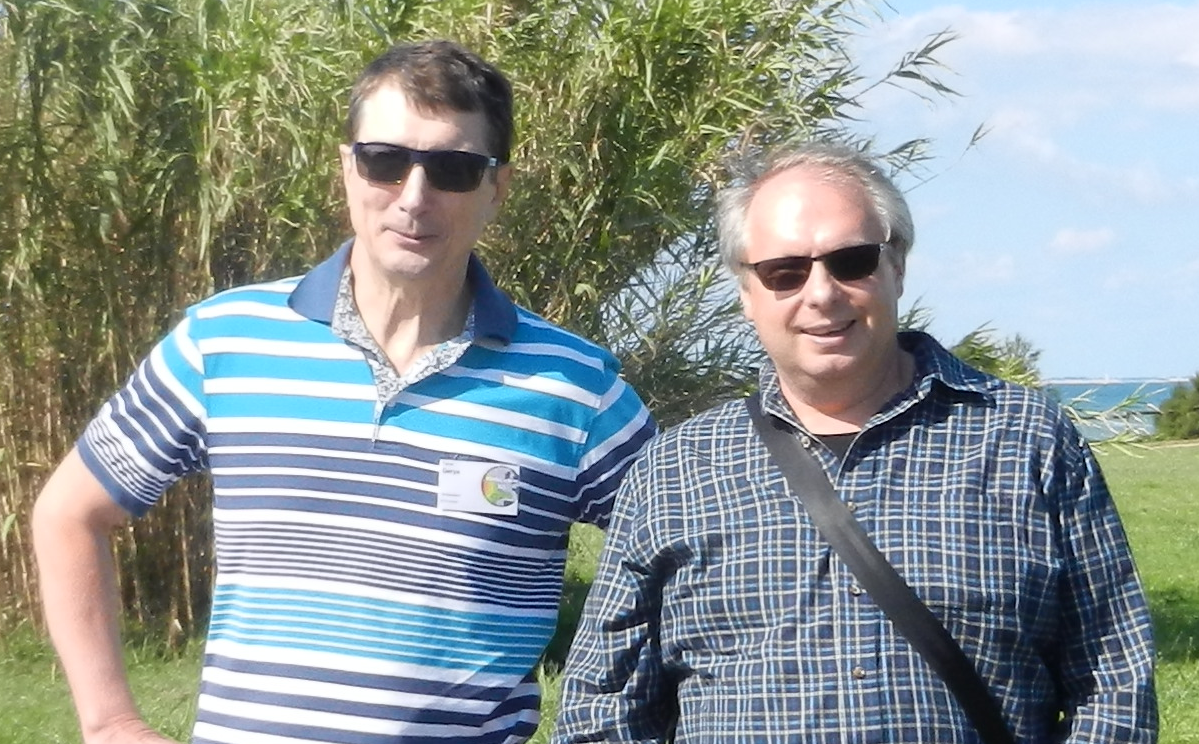 Taras Gerya & Evgenii Burov
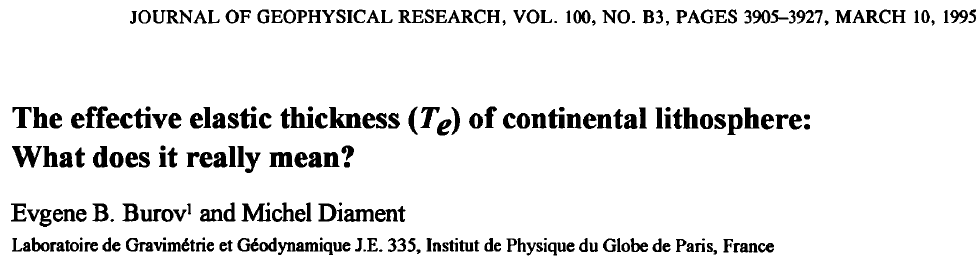 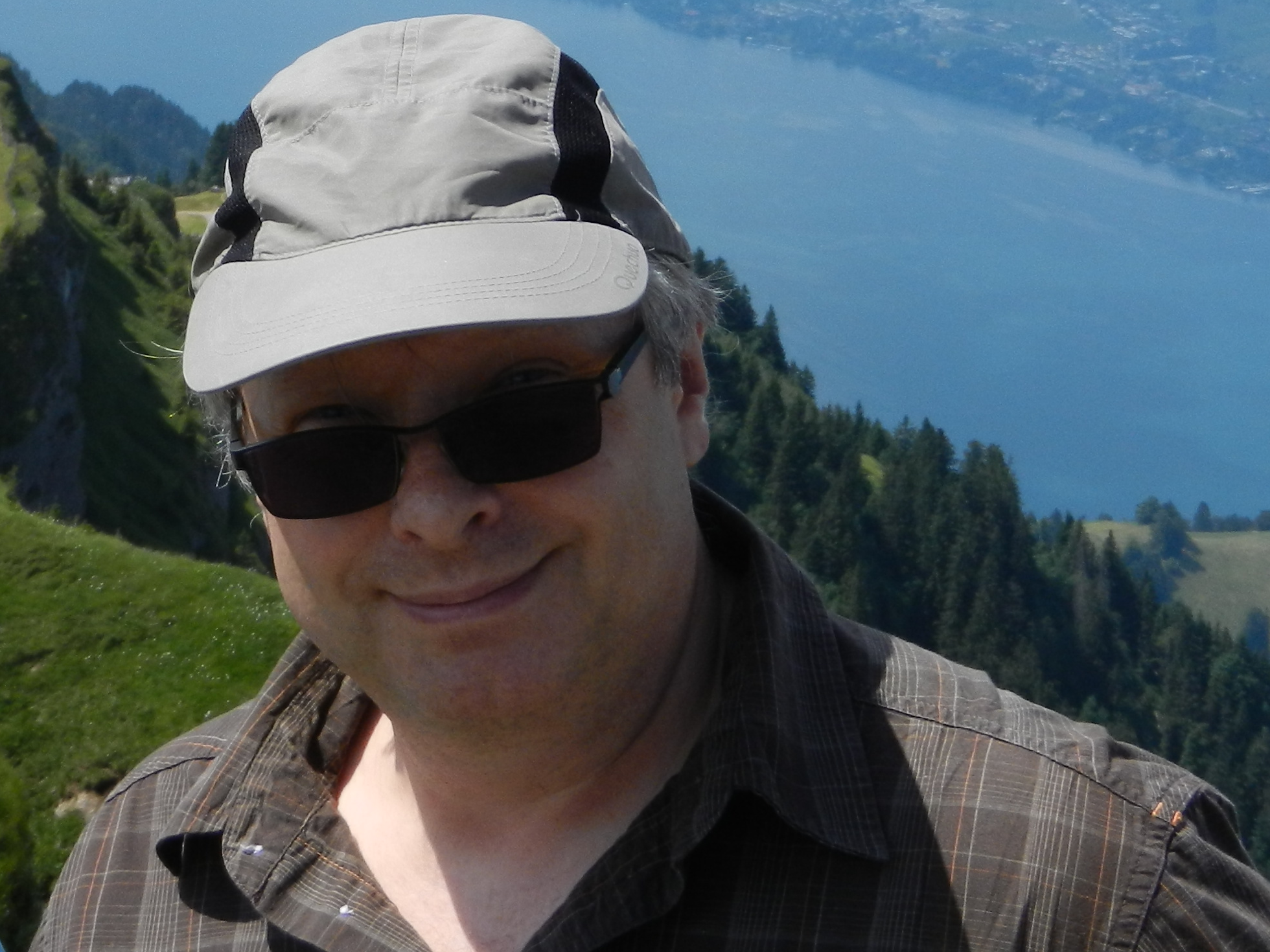 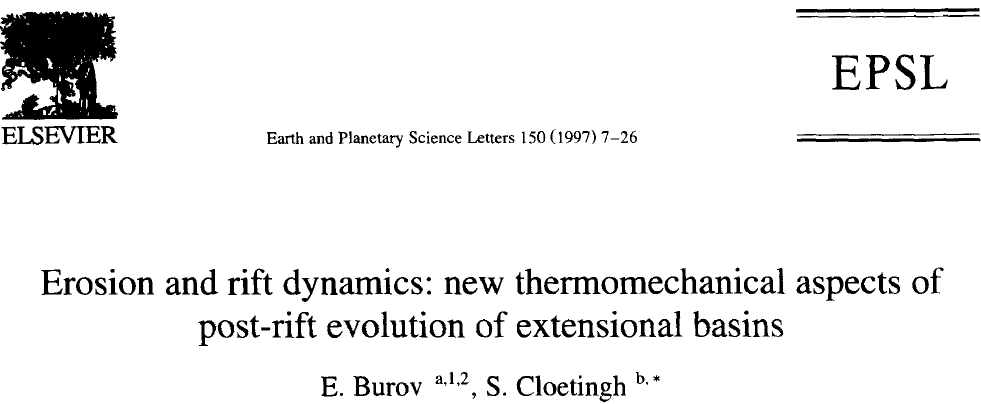 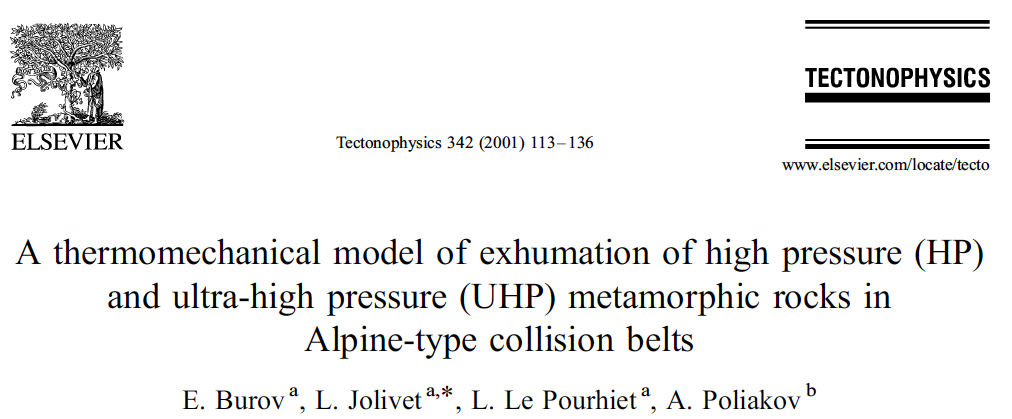 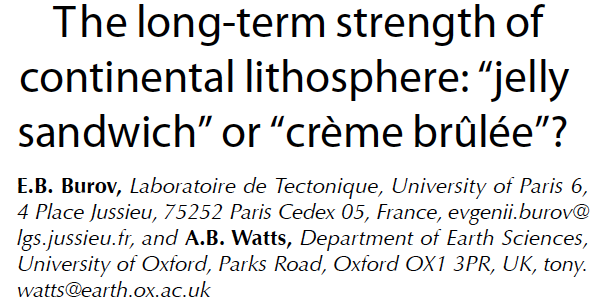 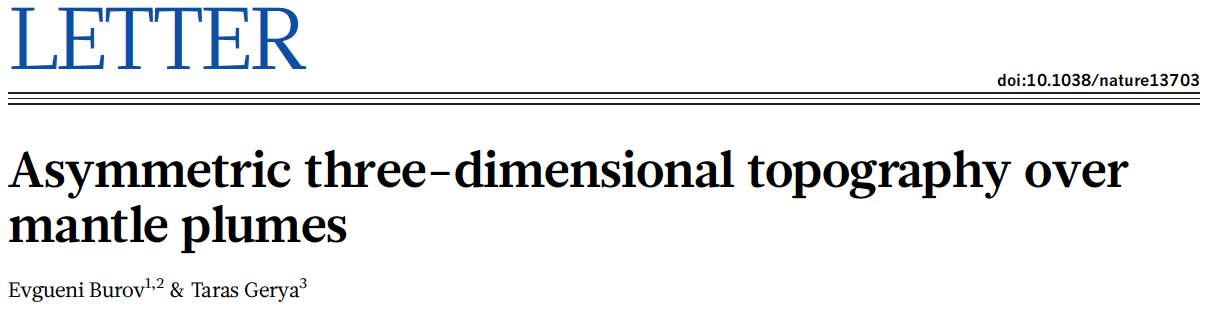 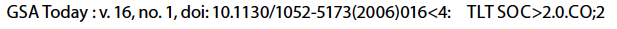 Stressed Plate+No Plume    vs.     Plume+Non-stressed Plate
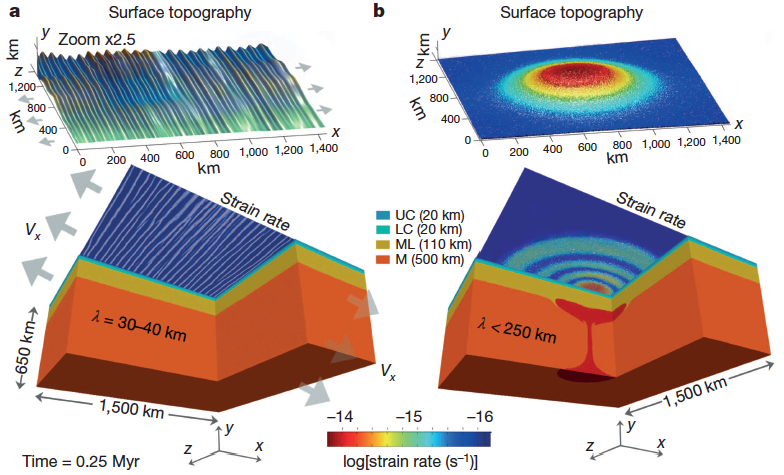 Burov and Gerya (2014)
Stressed Plate + Plume
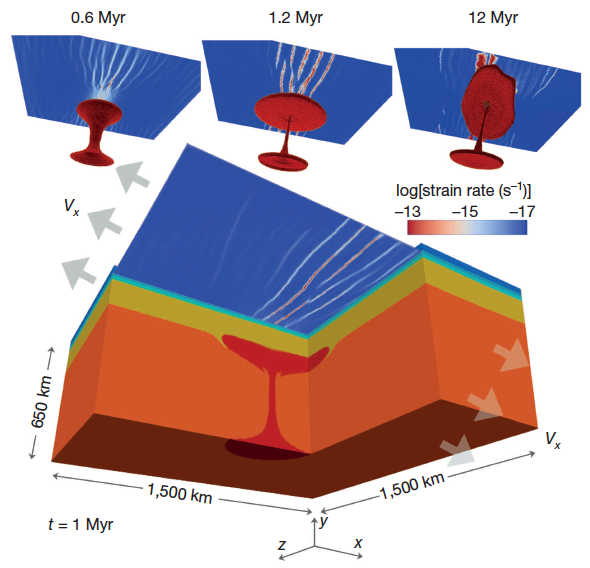 Burov and Gerya (2014)
Balloon = Stressed Plate
Pin = Plume
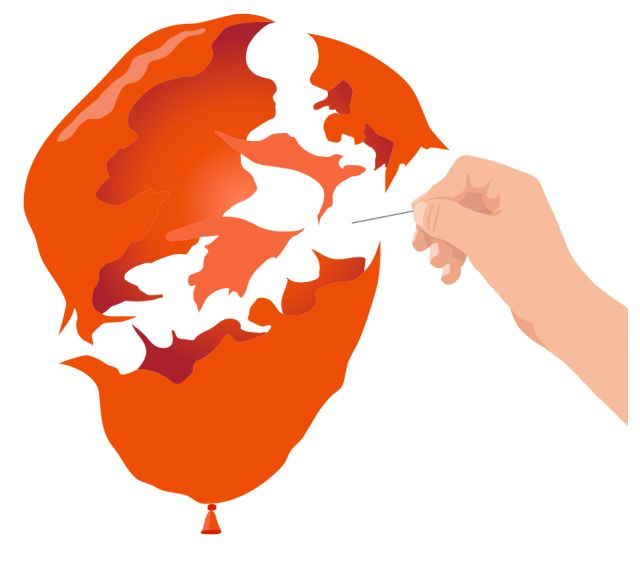 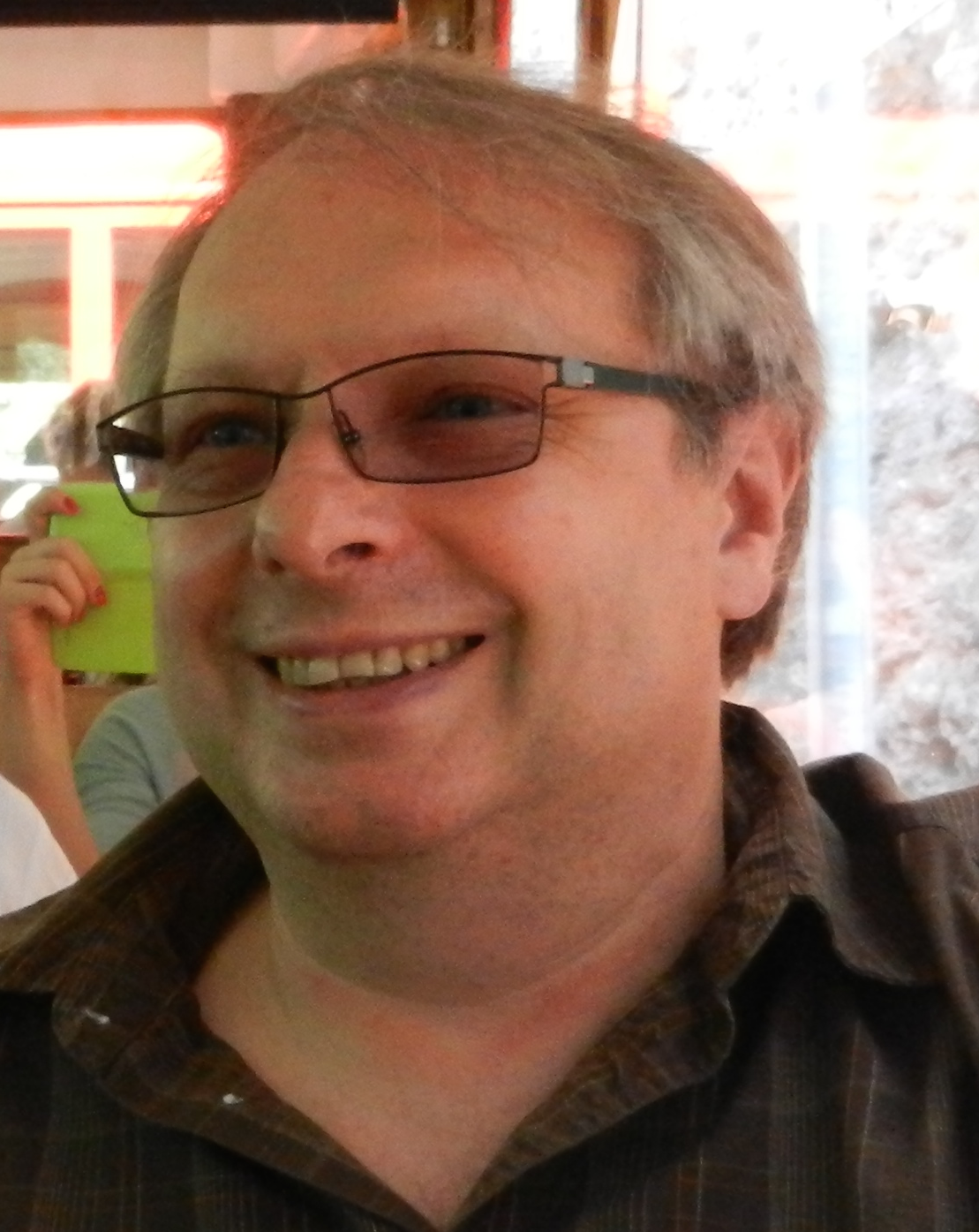 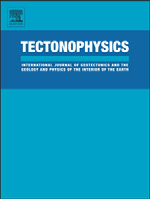 Modeling and understanding lithospheric processes 
A Memorial Tectonophysics Volume to Evgenii Burov
will be out this year
Bi-directional extension
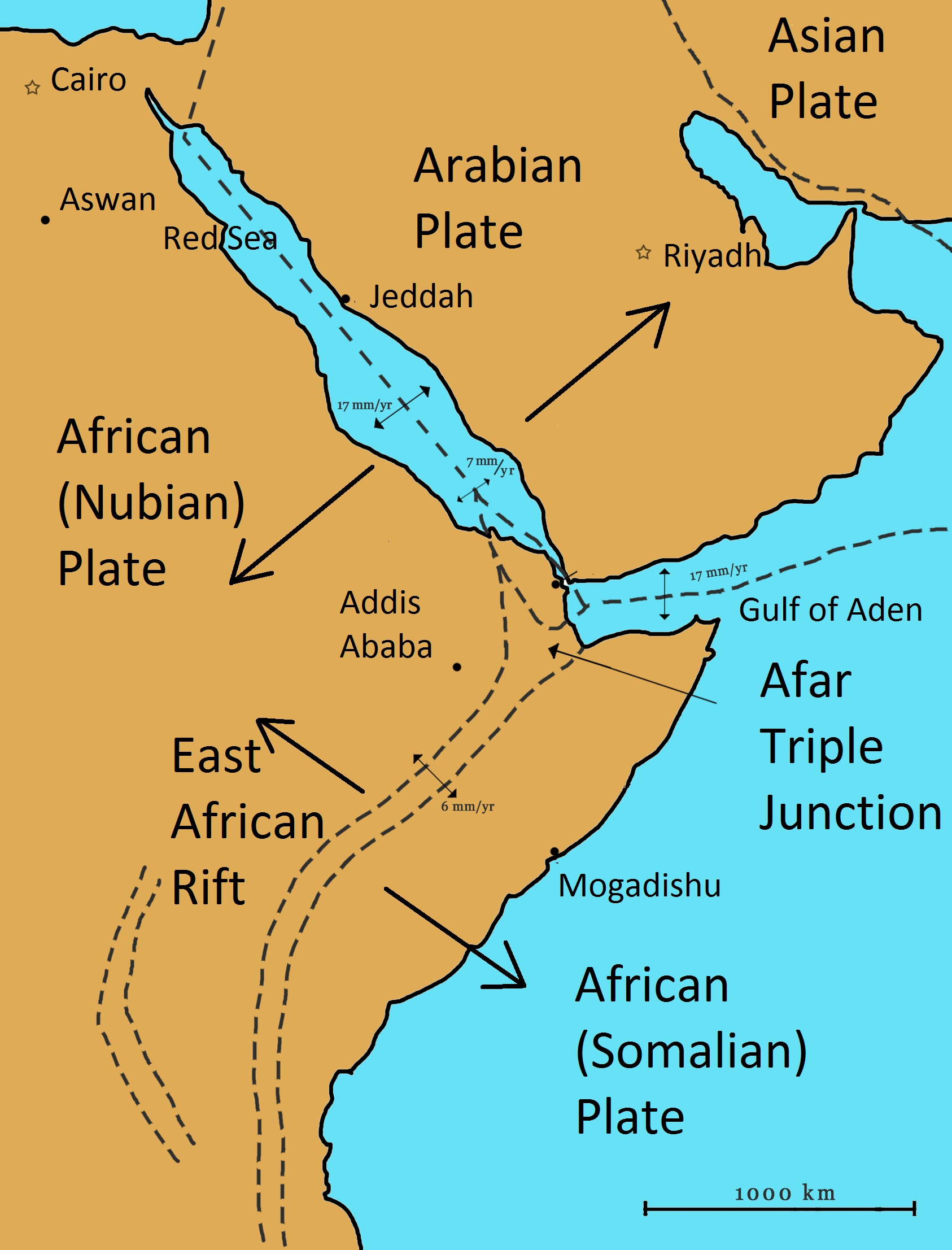 Bi-directional 
extension
Thermal 
perturbation
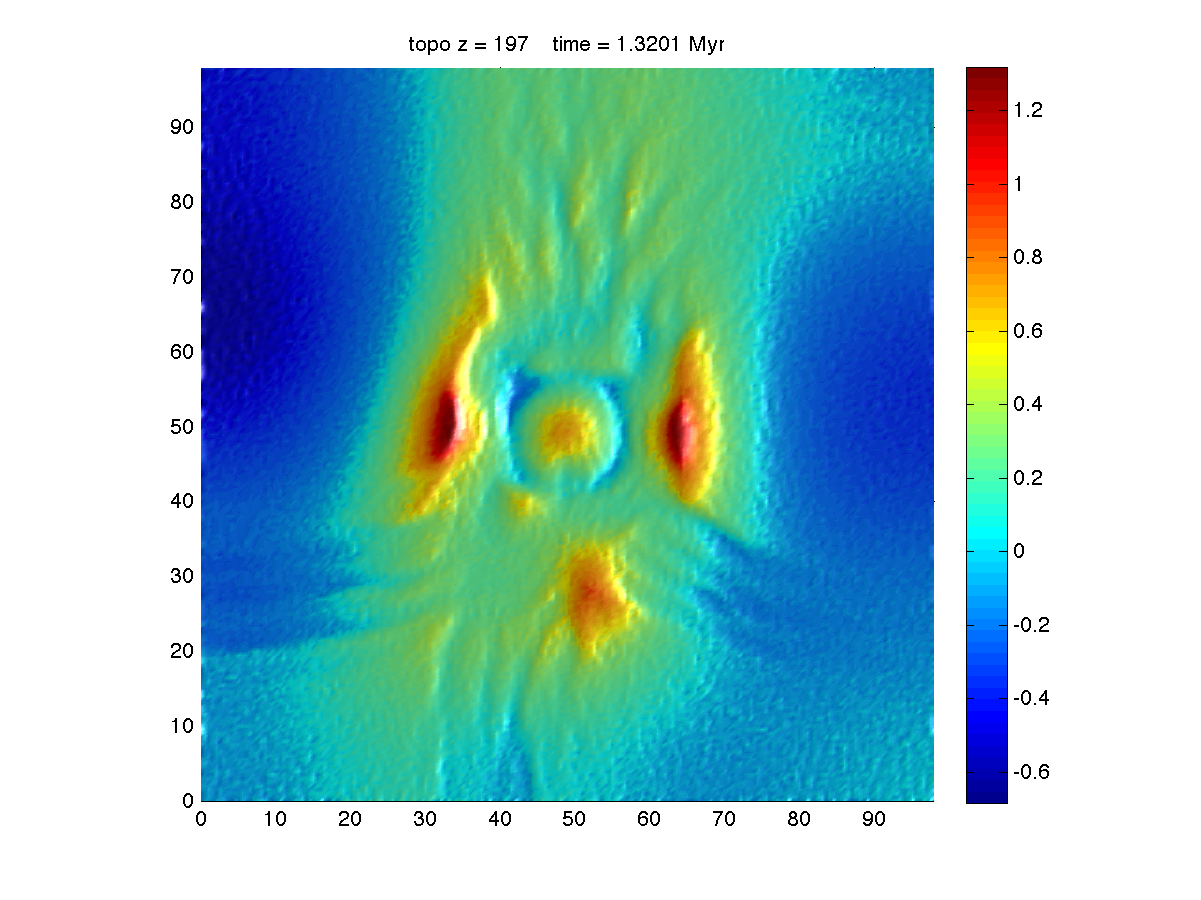 rift
rift
rift
rift
Quadruple junction
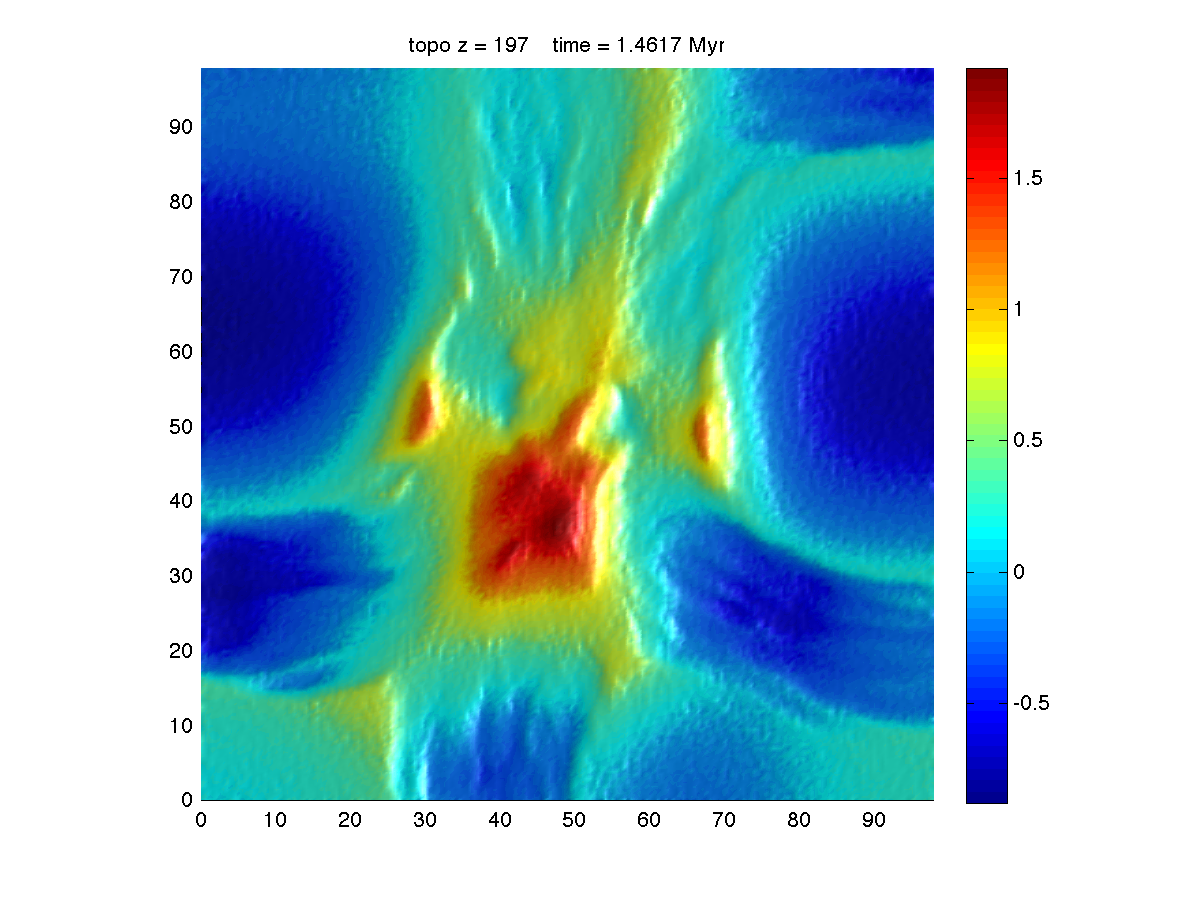 rift
oceanic
spreading
domain
rift
rift
rift
Spreading initiation
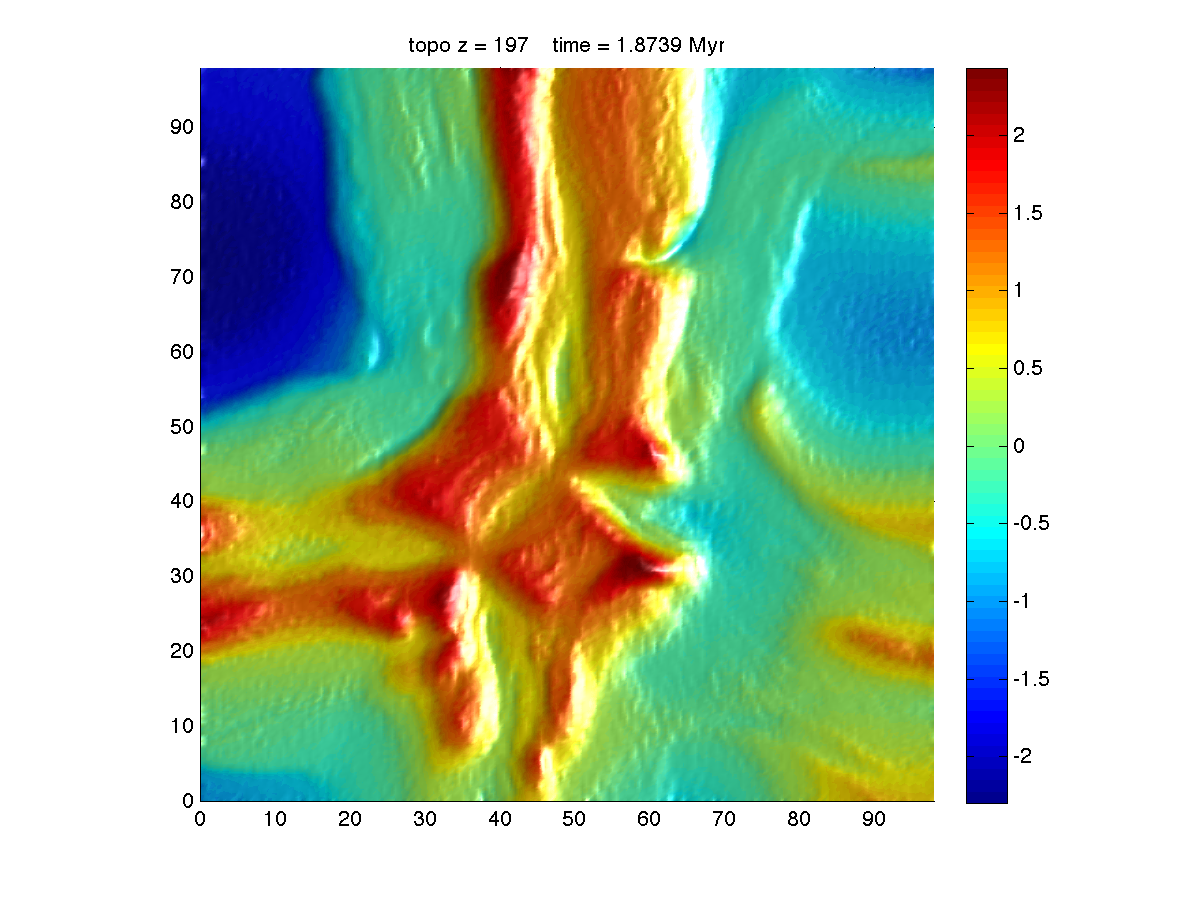 ridge
ridge
ridge
ridge
ridge
Quadruple junction splitting
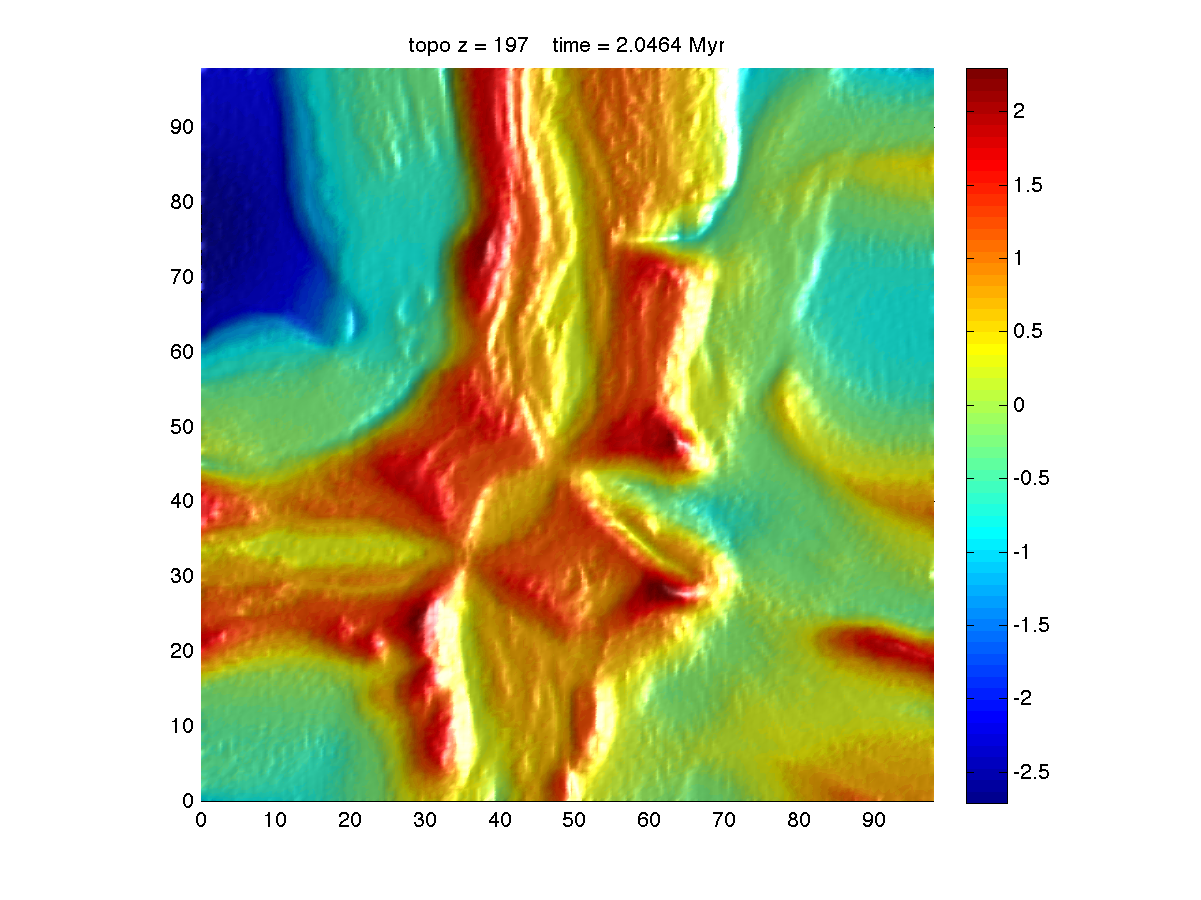 ridge
ridge
ridge
ridge
ridge
Quadruple junction splitting
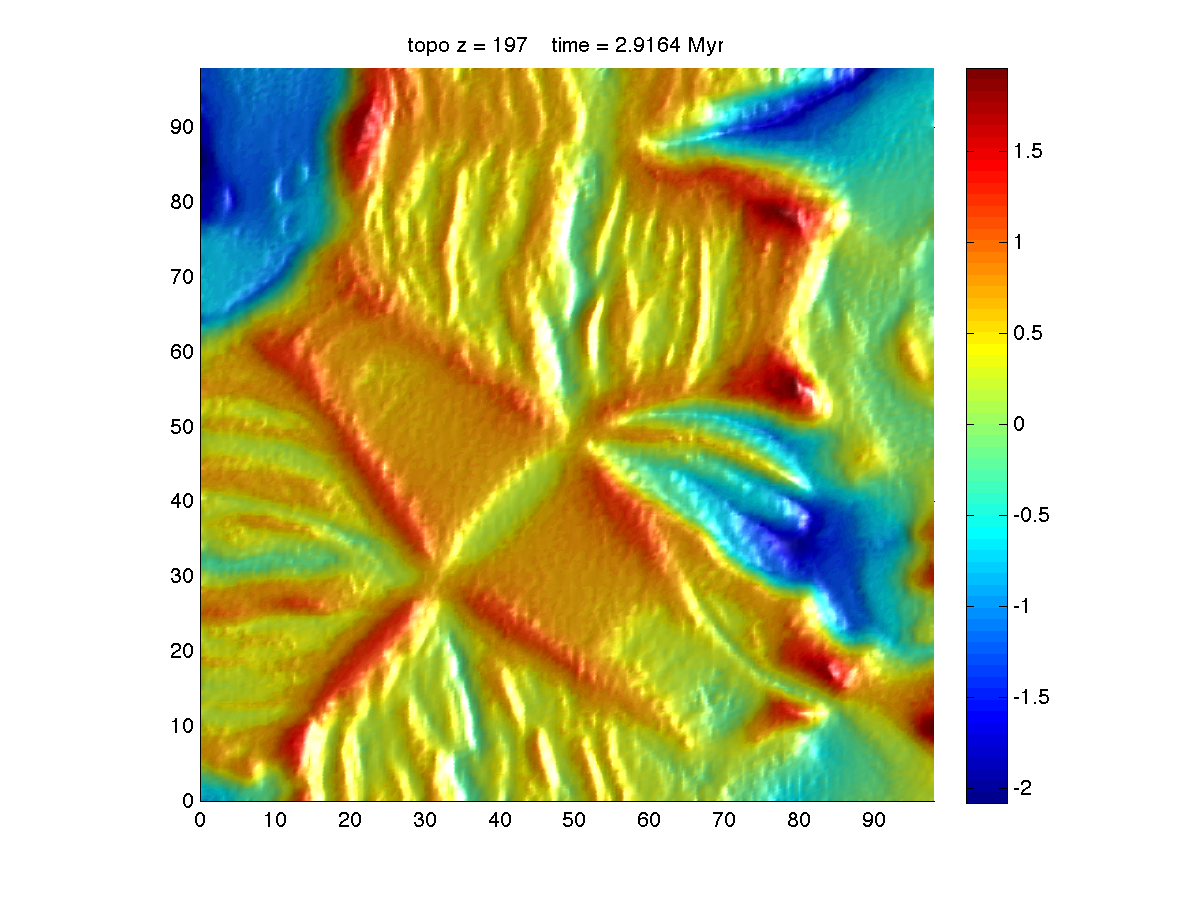 ridge
ridge
ridge
ridge
ridge
Triple junctions migration
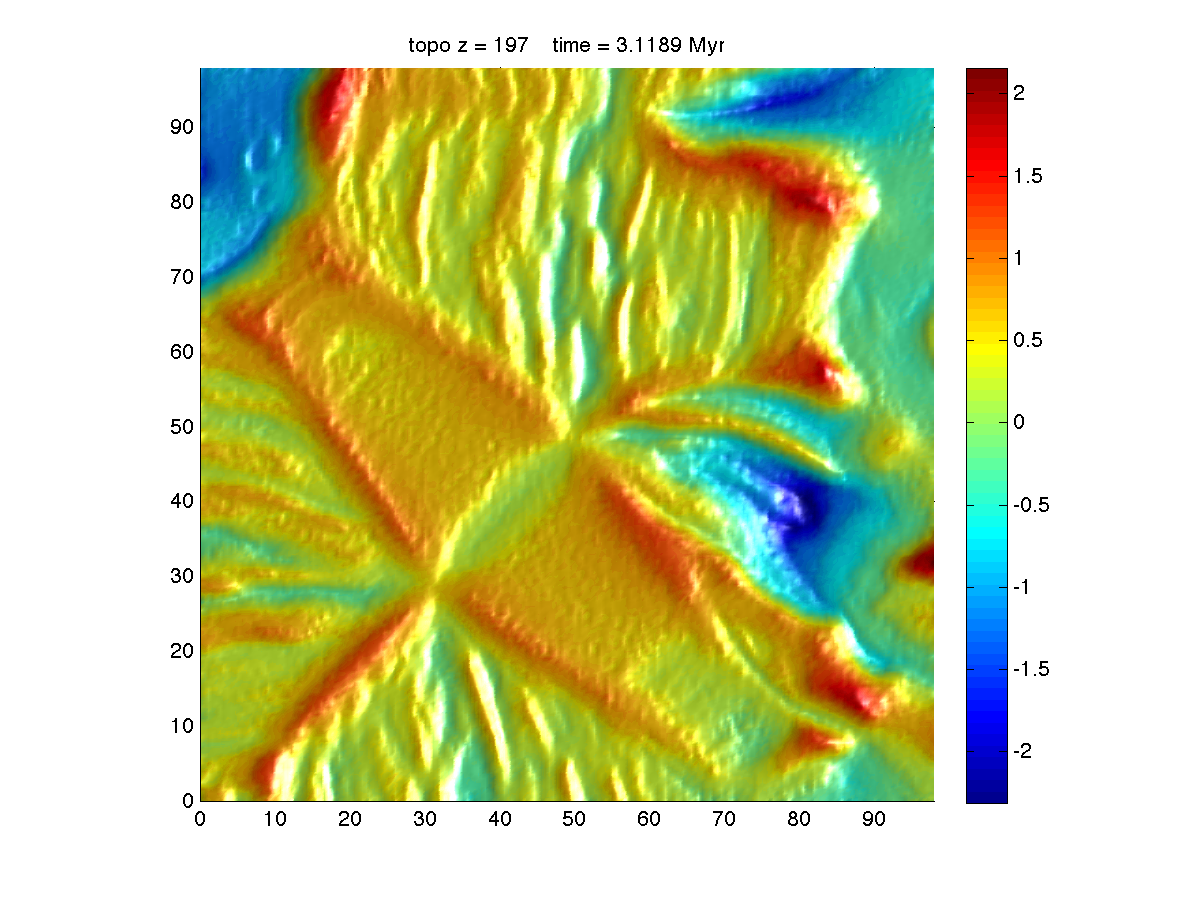 ridge
ridge
ridge
ridge
ridge
Triple junctions migration
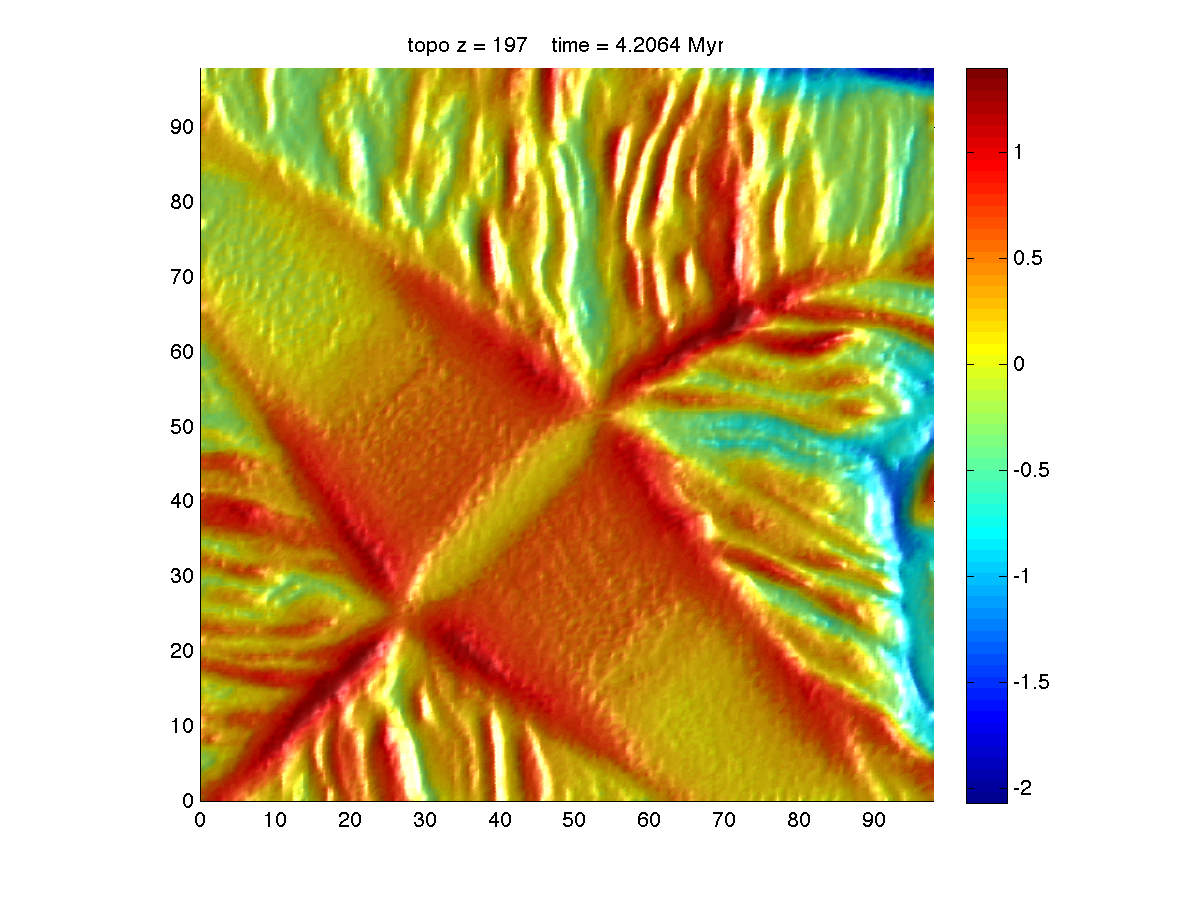 ridge
ridge
ridge
ridge
ridge
Triple junctions migration
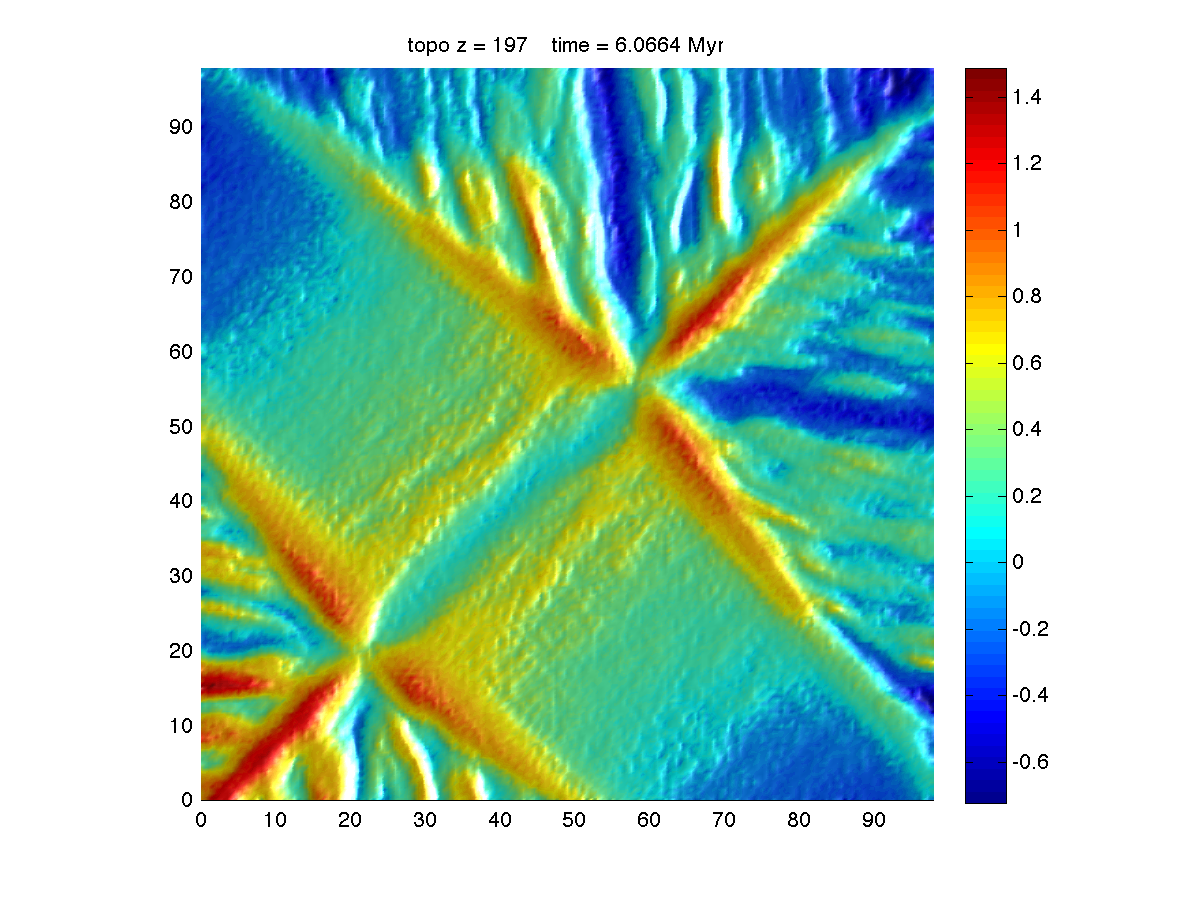 ridge
ridge
ridge
ridge
ridge
Triple junctions migration
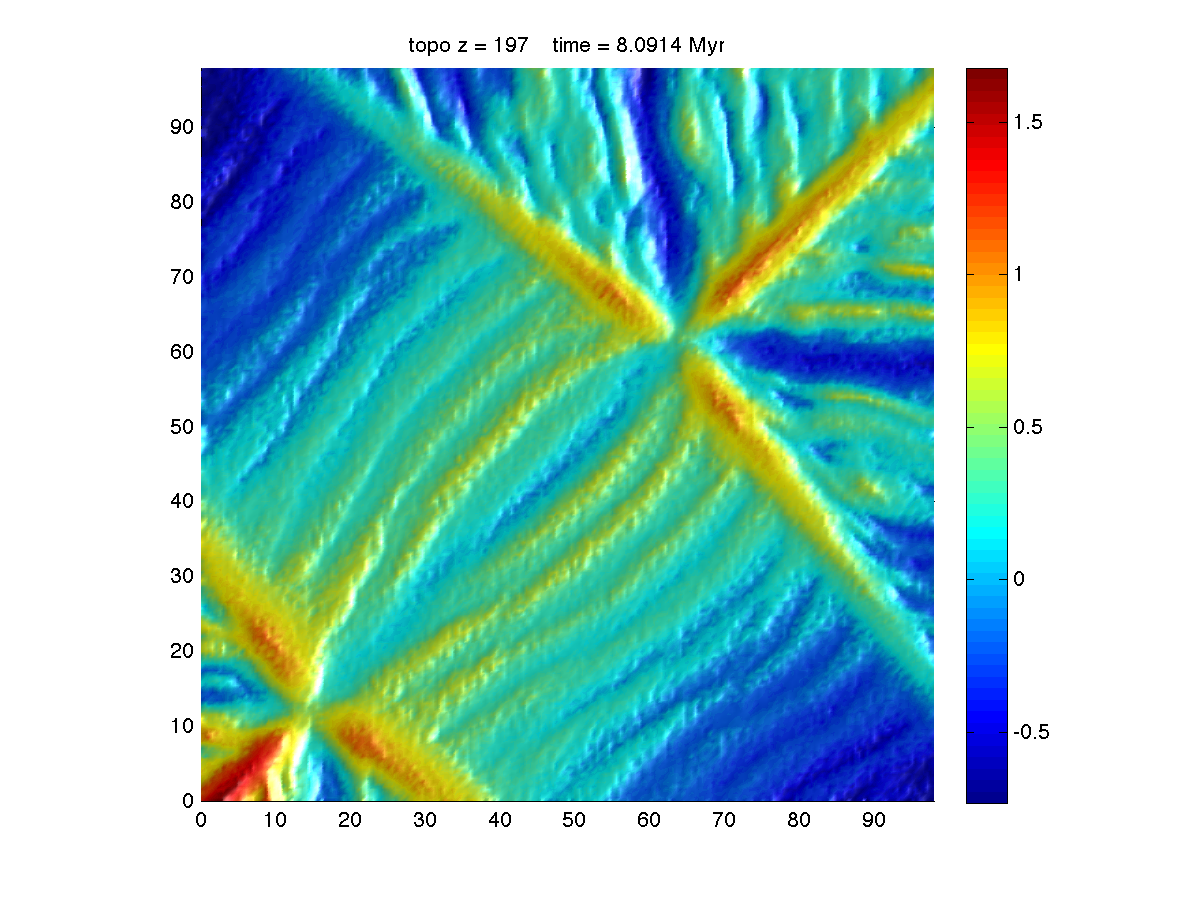 ridge
ridge
ridge
ridge
ridge
Triple junctions migration
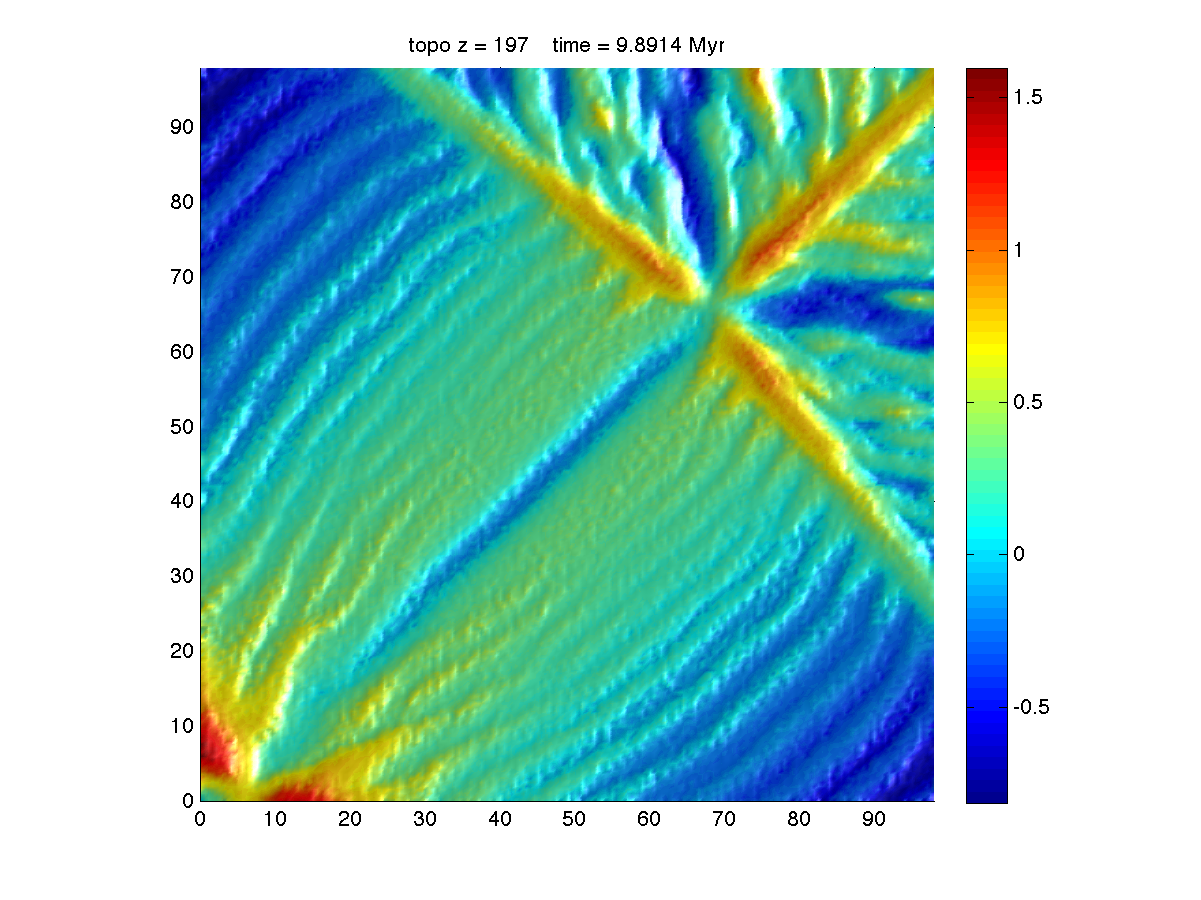 ridge
ridge
ridge
Triple junctions migration
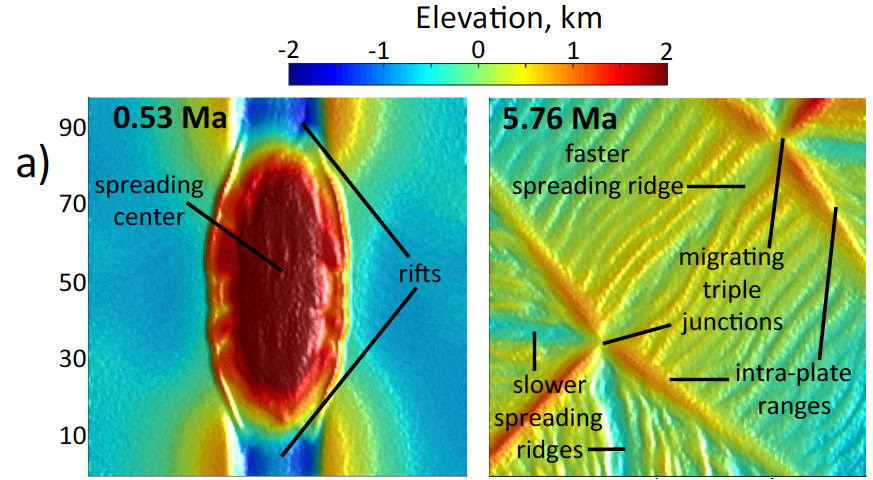 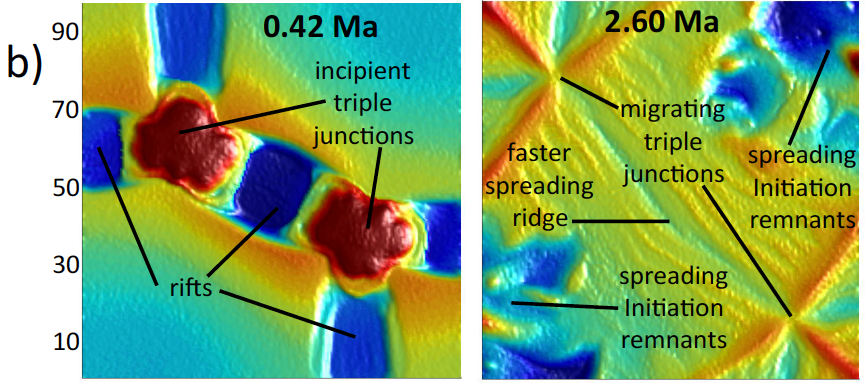 MODEL 1
MODEL 2
rifting junctions => spreading junctions
MODEL 3
MODEL 4
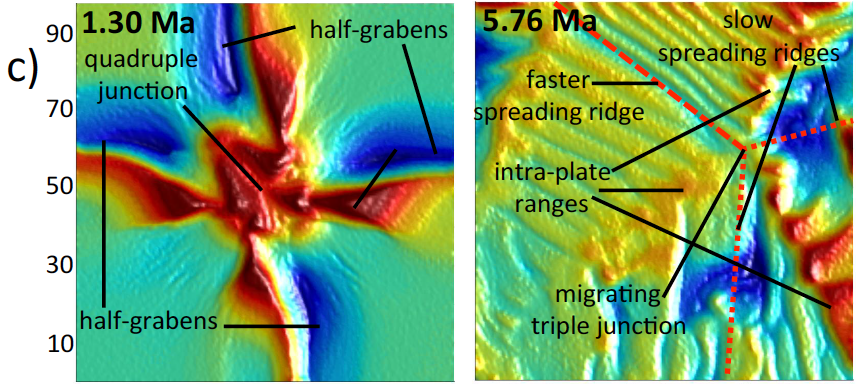 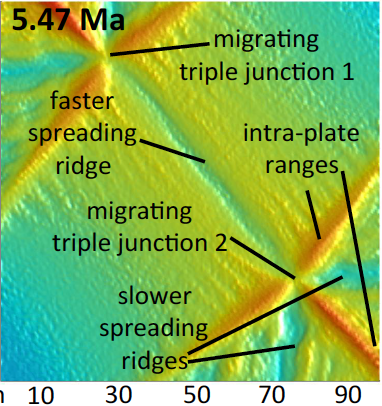 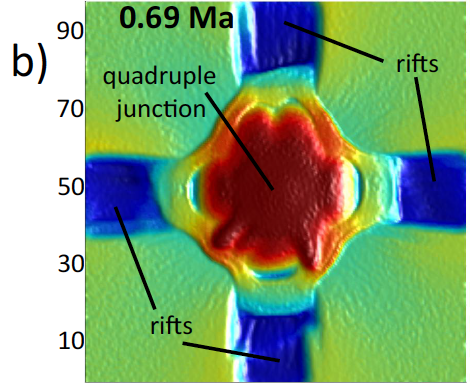 Gerya and Burov (submitted)
Transient quadruple junction
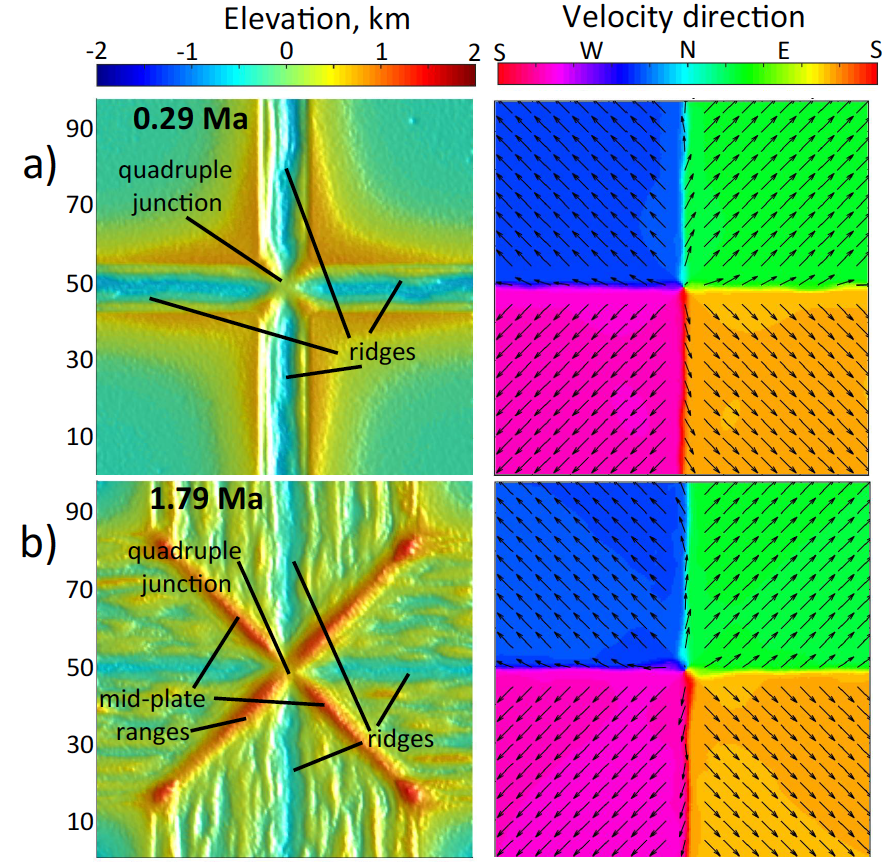 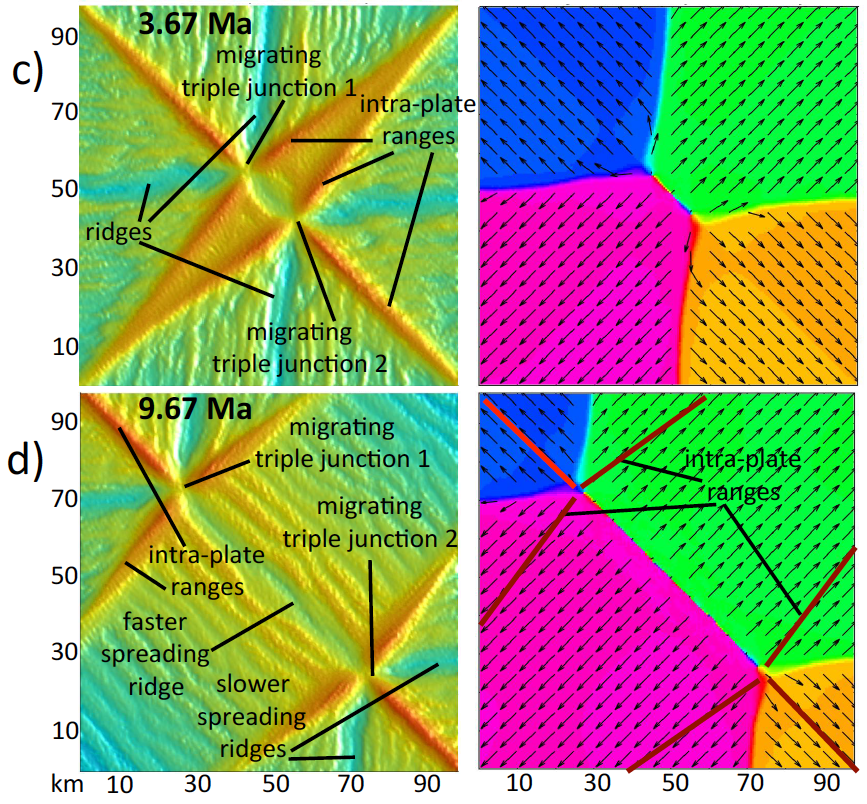 Gerya and Burov (submitted)
Triple junctions decrease cumulative length of dissipative plate boundaries – ridges !
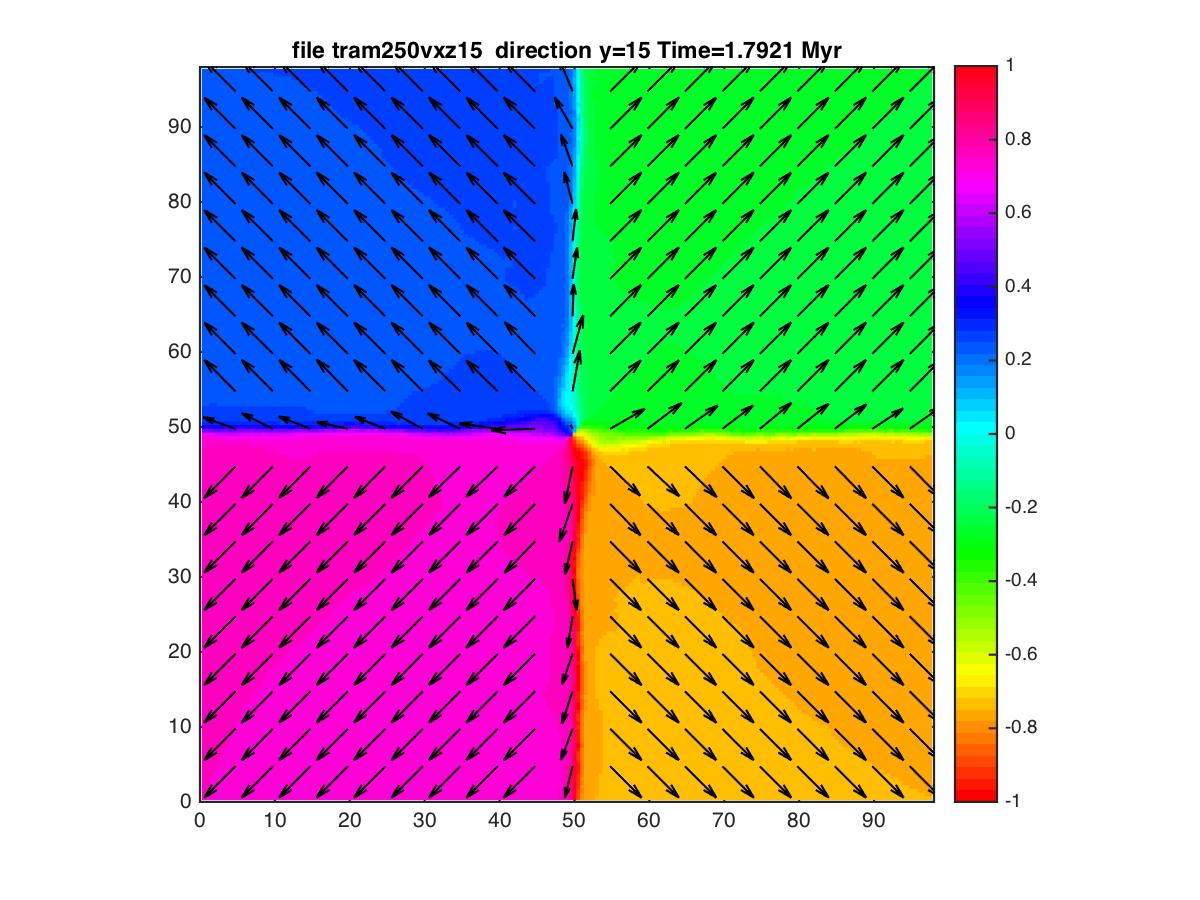 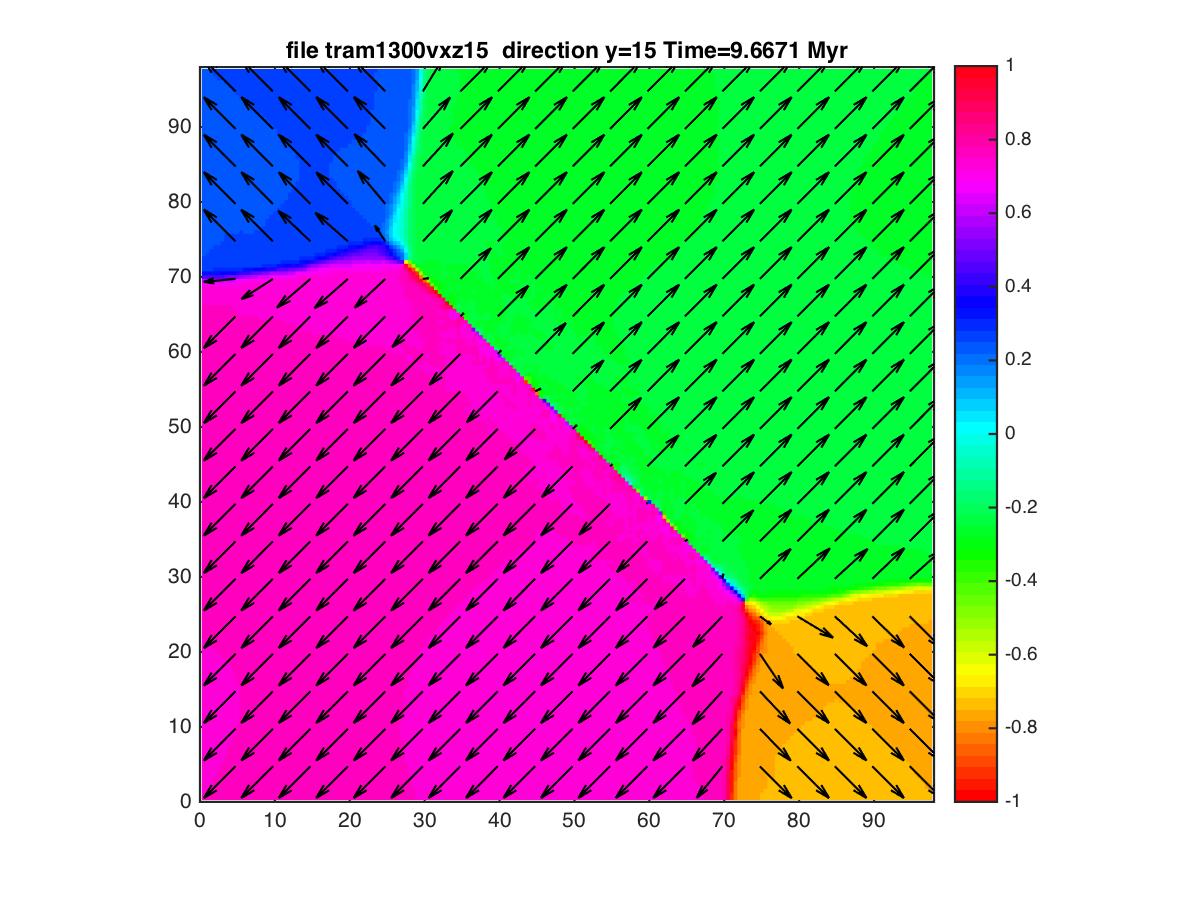 quadruple junction
two triple junctions
Asymmetric quadruple junction in Afar?
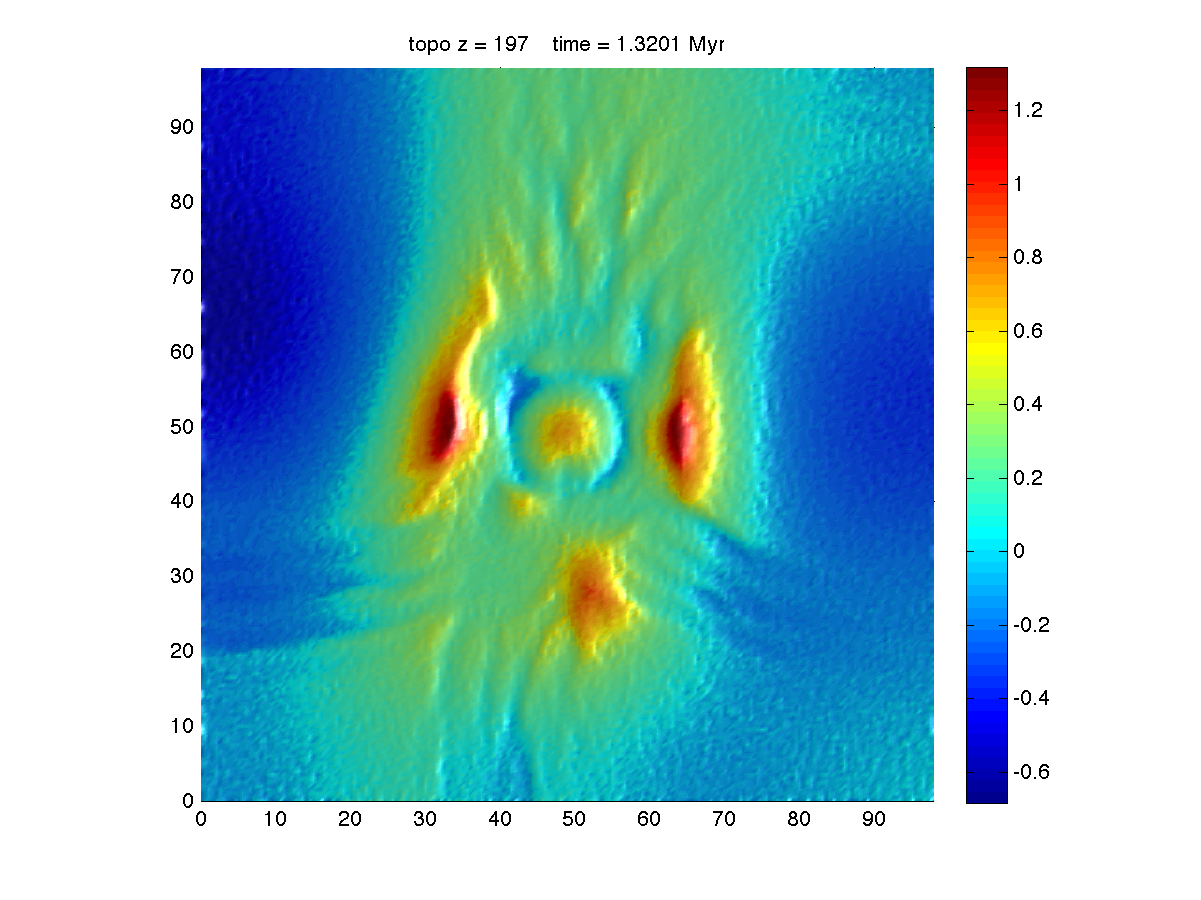 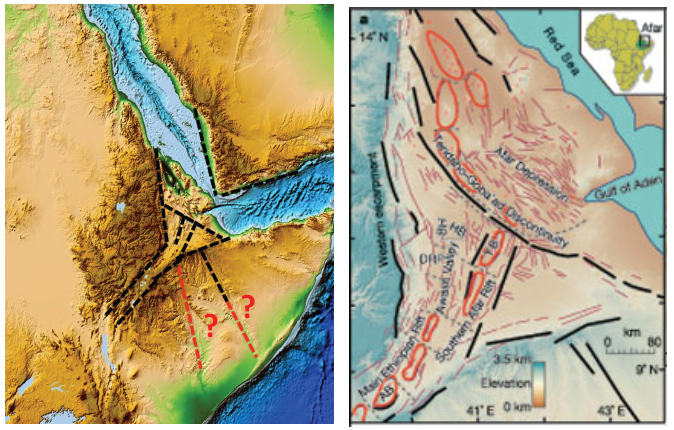 rift
plume
rift
rift
rift
Wynn et al. (2006)
Origin of T-junctions
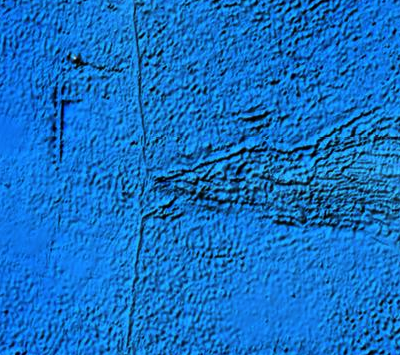 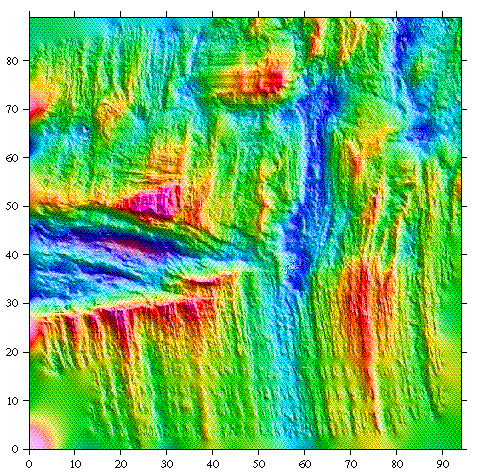 no extension
no extension
Simple
uni-directional 
extension
Pre-existing ridge
no extension
no extension
no extension
Non-uniform
bi-directional 
extension
Pre-existing ridge
no extension
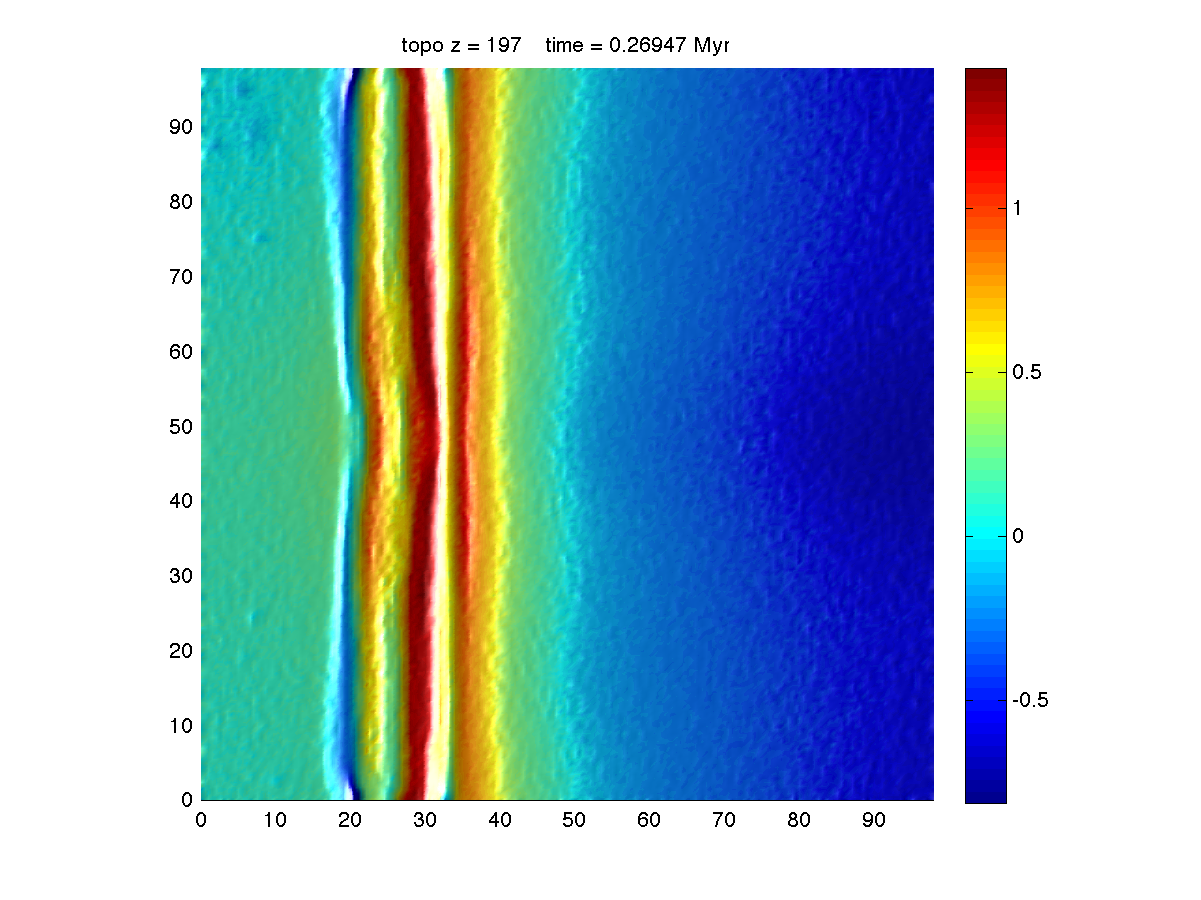 no extension
distributed extension
ridge
no extension
Initial distributed extension
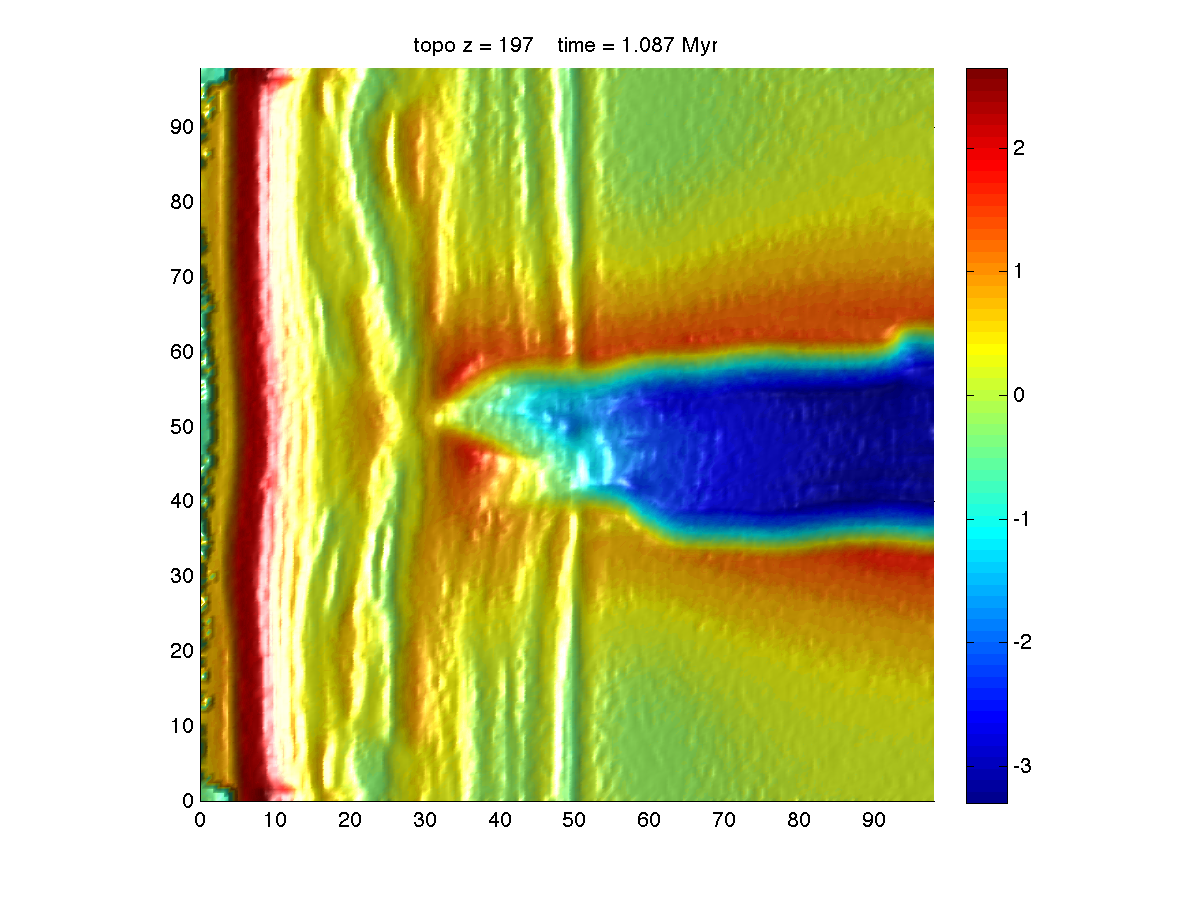 no extension
ridge
oceanic rift
ridge
no extension
T-junction initiation
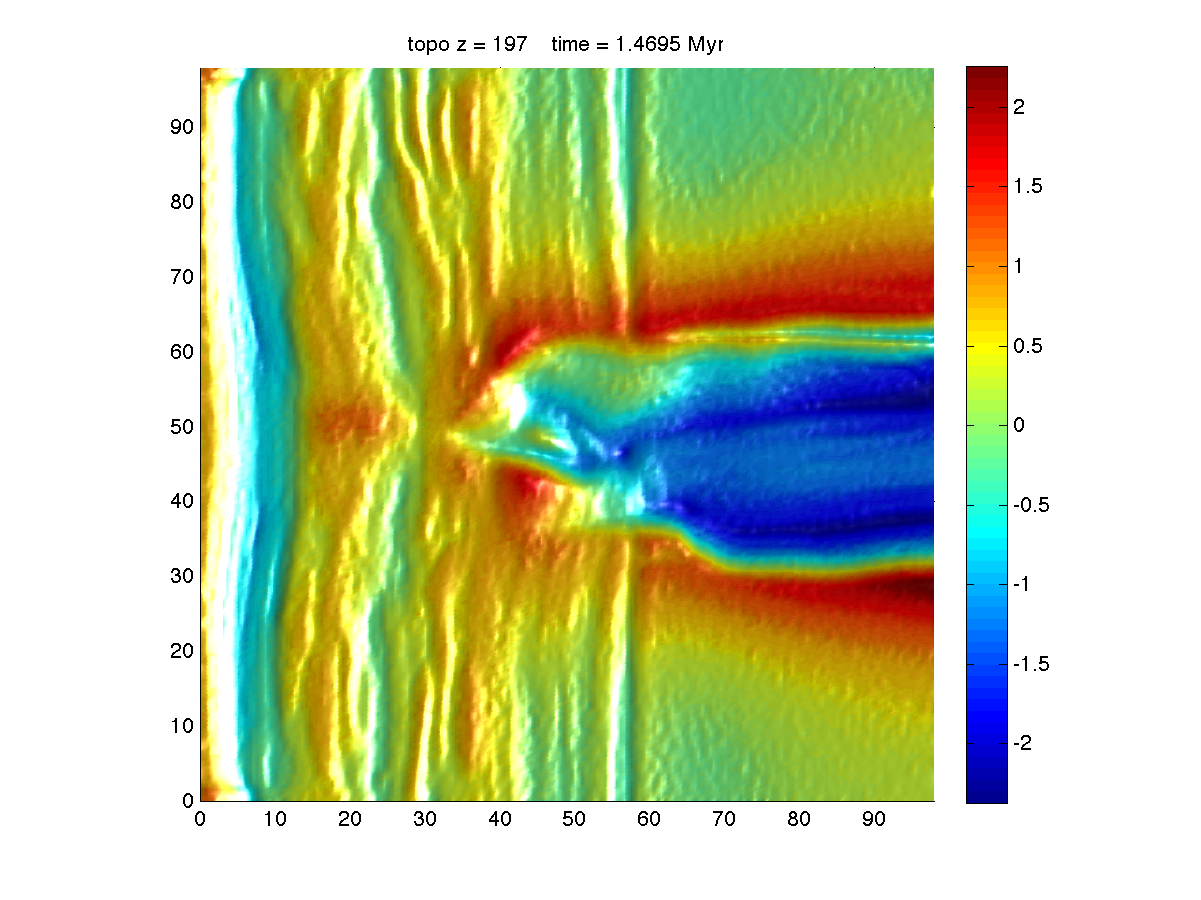 no extension
ridge
oceanic rift
ridge
no extension
T-junction initiation
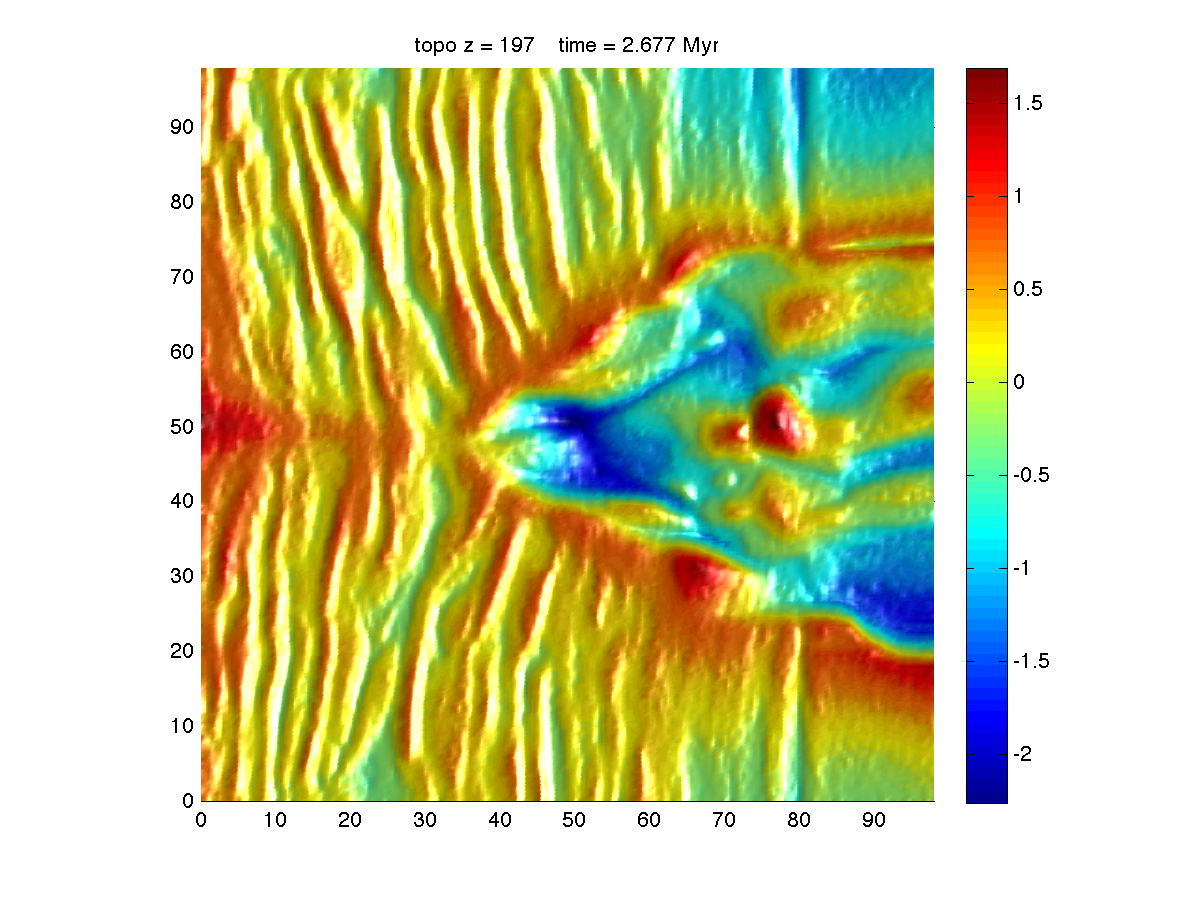 no extension
ridge
young ridge
ridge
no extension
T-junction development
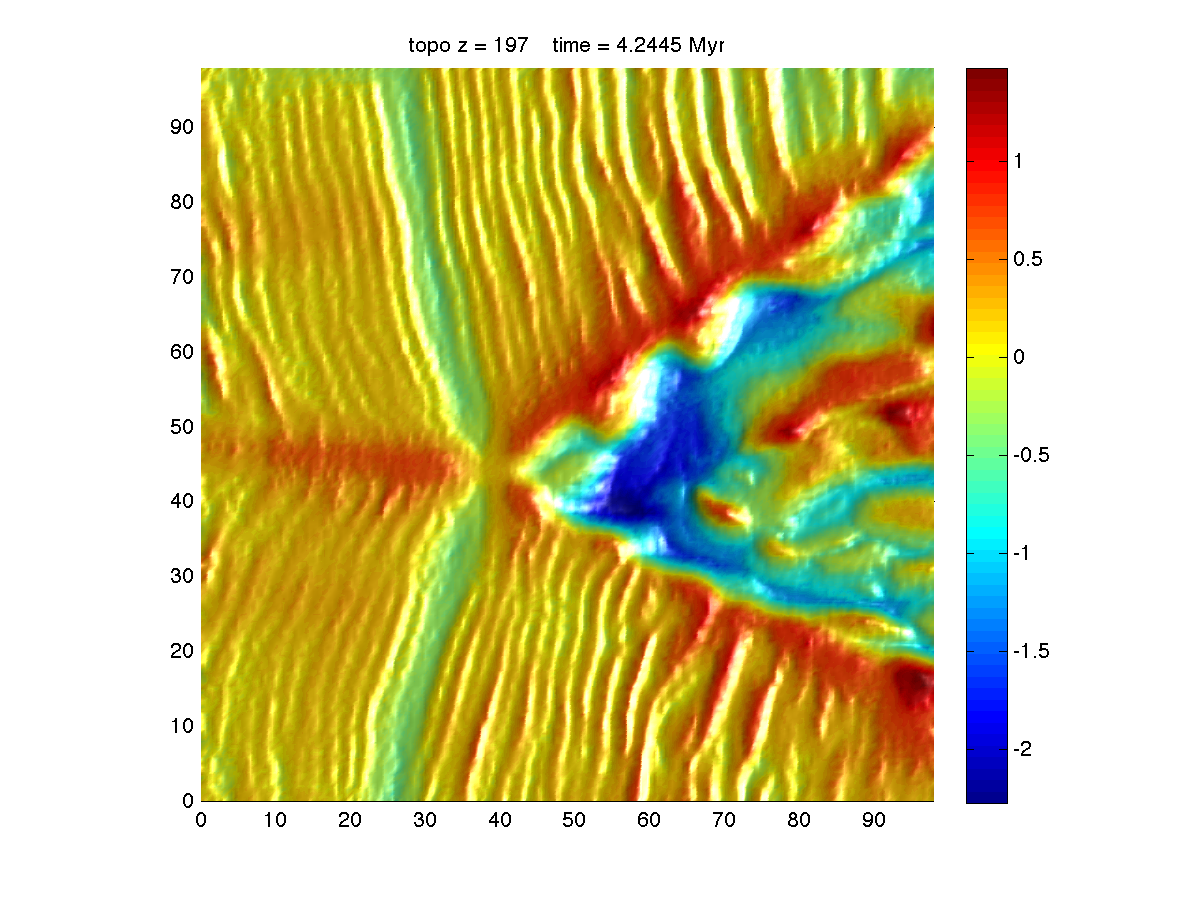 no extension
fast ridge
slow ridge
fast ridge
no extension
T-junction development
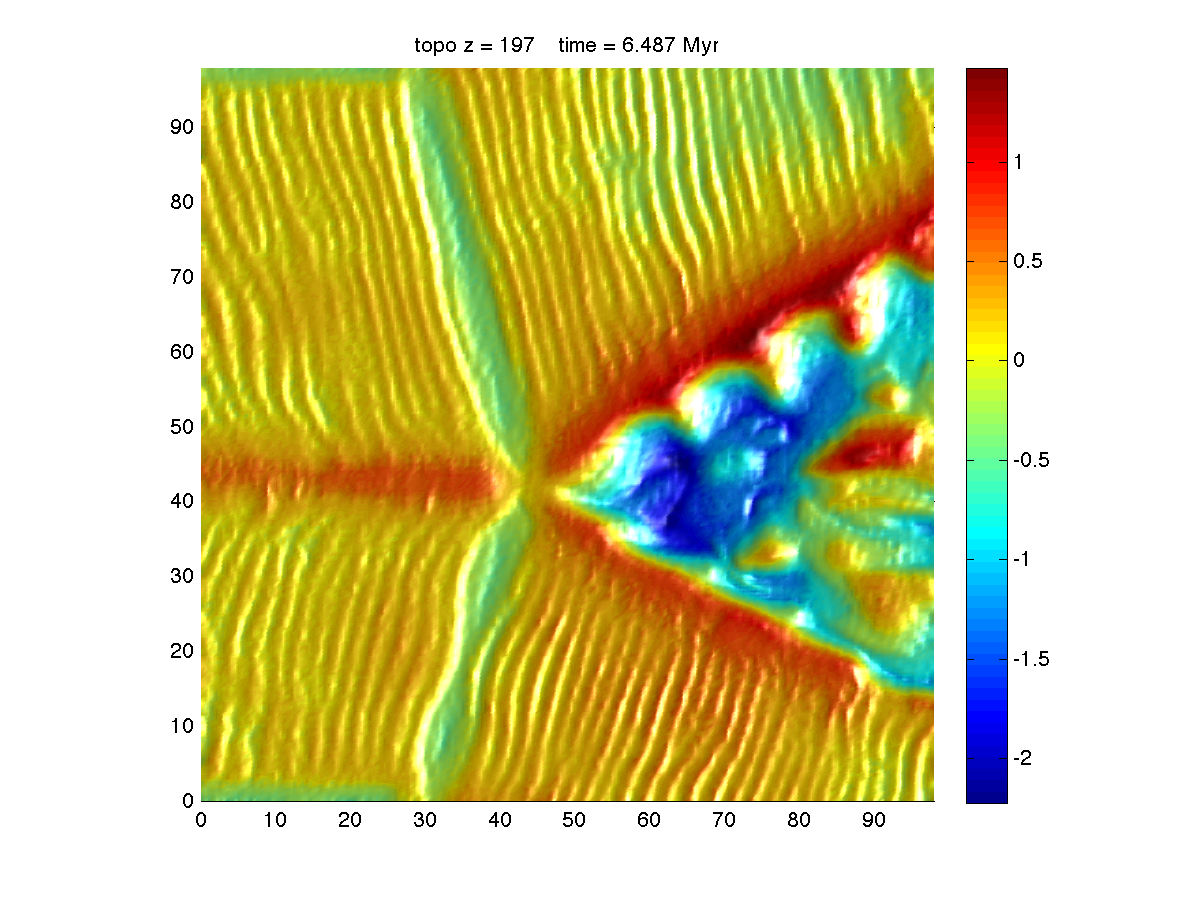 no extension
fast ridge
slow ridge
fast ridge
no extension
T-junction development
T-junction => triple junction
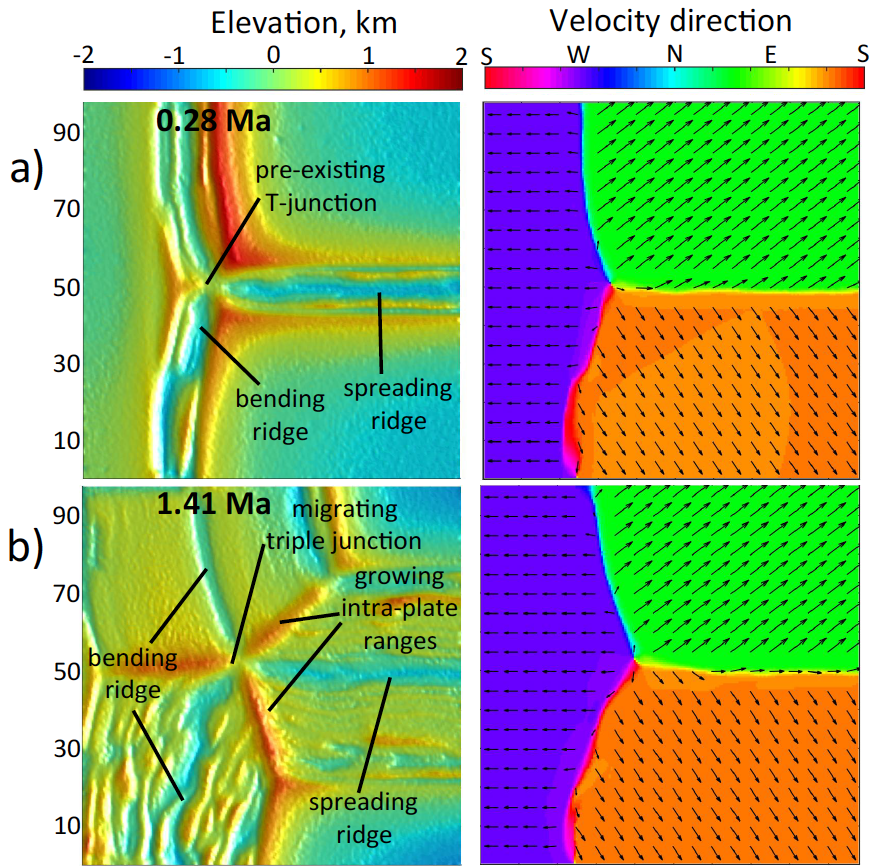 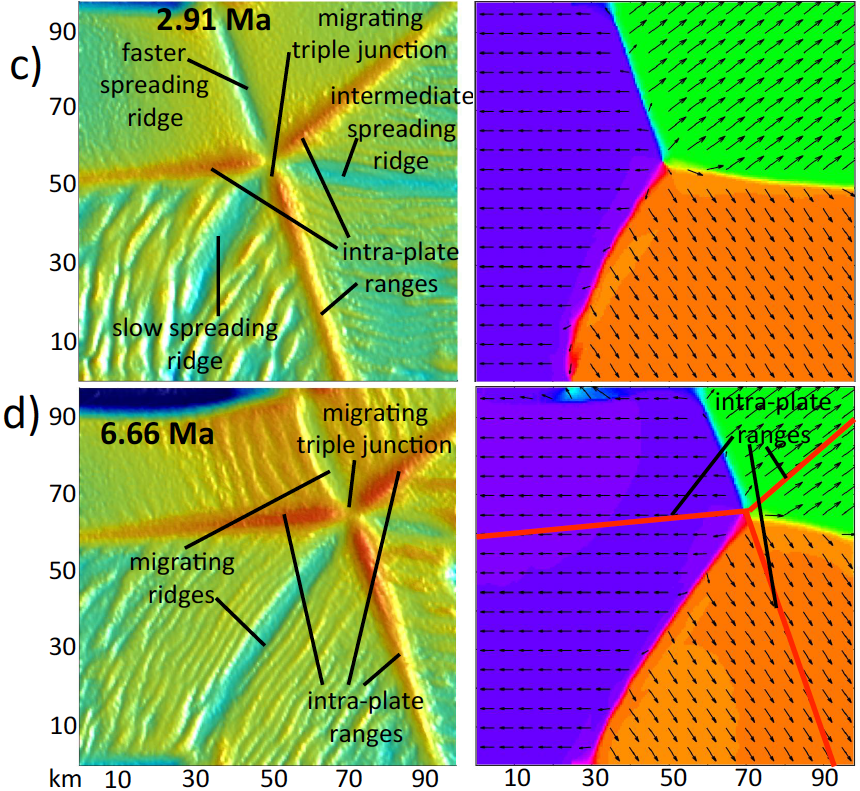 Gerya and Burov (submitted)
Ideal 120o triple junction
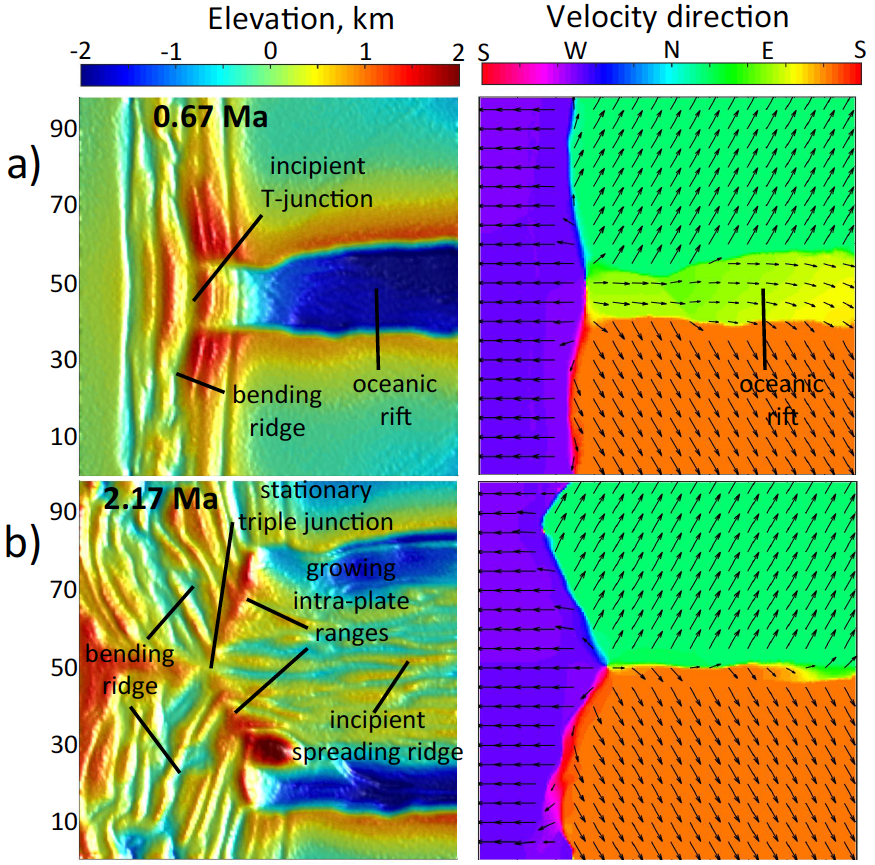 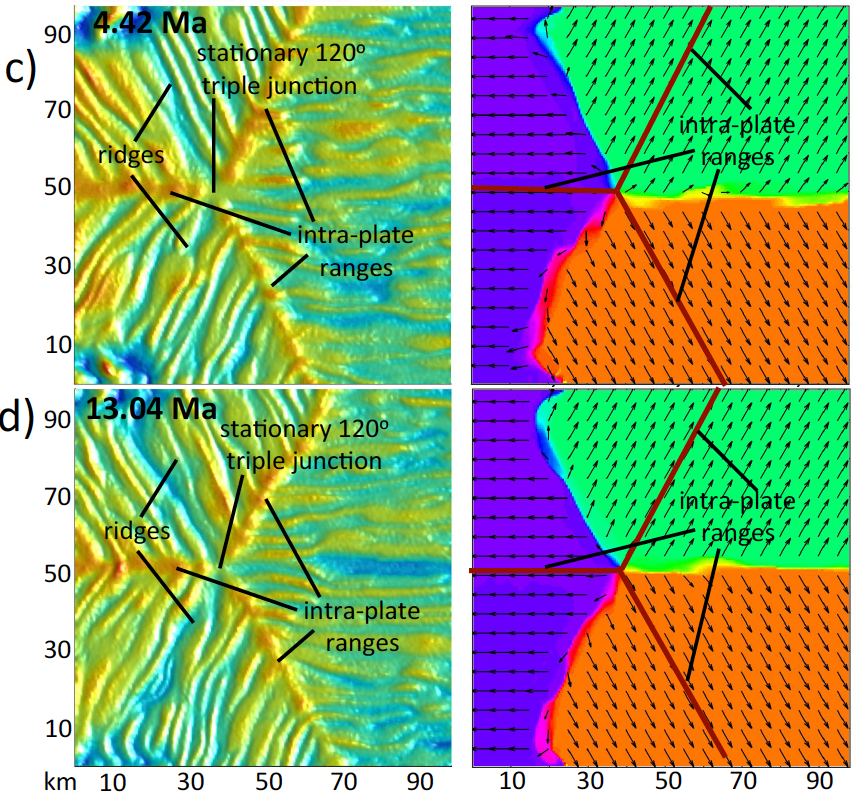 Gerya and Burov (submitted)
Geometrical theory
intra-plate range 
accretion 
vector
v’1= v1-vt
_      _  _
ridge 
lengthening 
vector
v'12= (v’1+v’2)/2
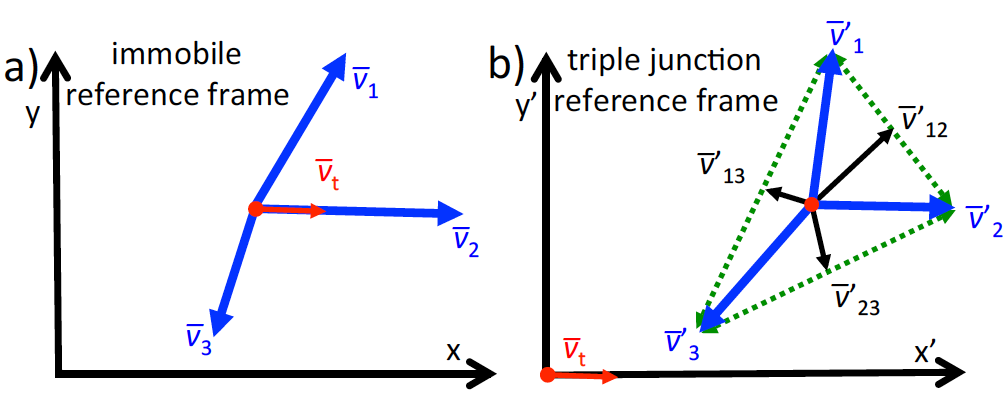 _        _    _
Key relationship
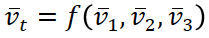 Gerya and Burov (submitted)
intra-plate range 
accretion 
vector
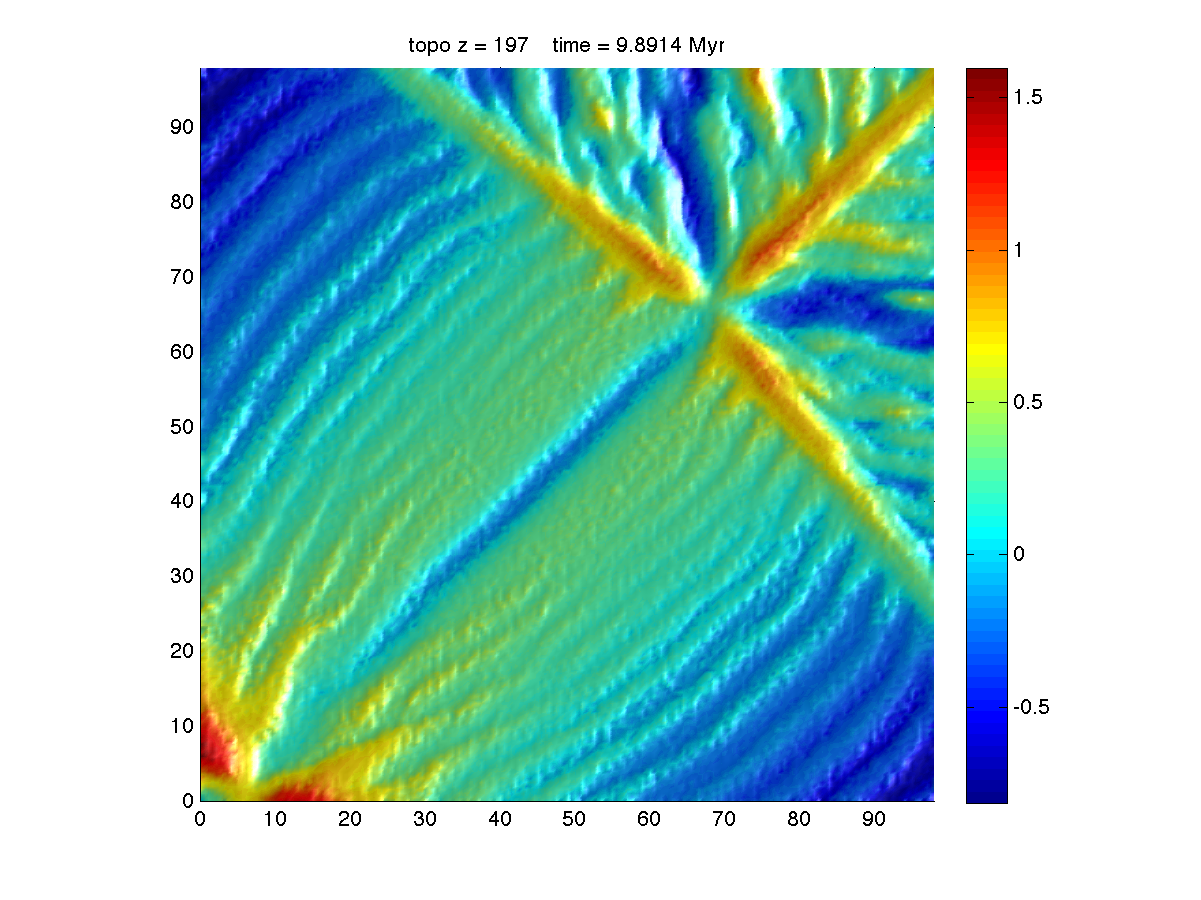 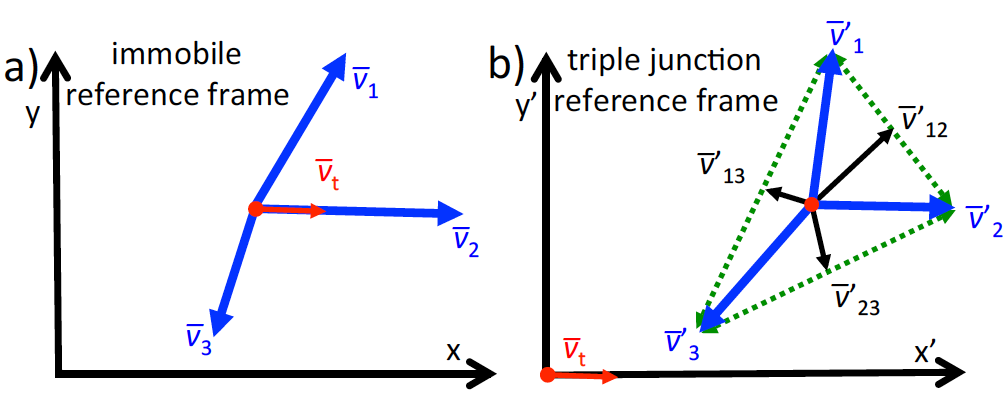 ridge 
lengthening 
vector
Migration velocity of a triple junction 
minimizes ridge lengthening rate Rm 
weighted by square root 
of the spreading rate
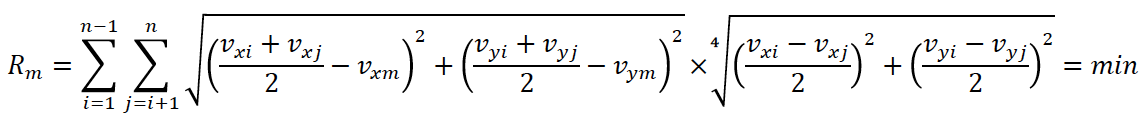 where n=3
SUM(ridge lengthening rate * spreading rate1/2 ) = min
SUM(                                        *                         1/2 ) = min
Gerya and Burov (submitted)
Ridge lengthening rate * (spreading rate)1/2
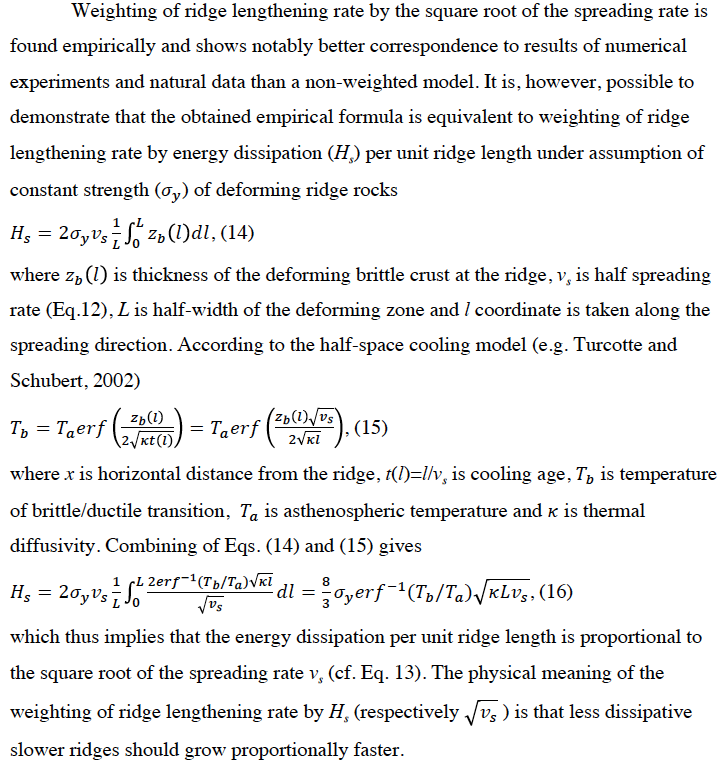 How well does the new theory work?
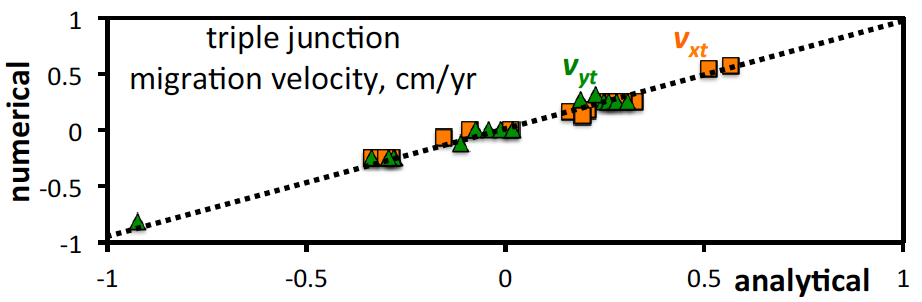 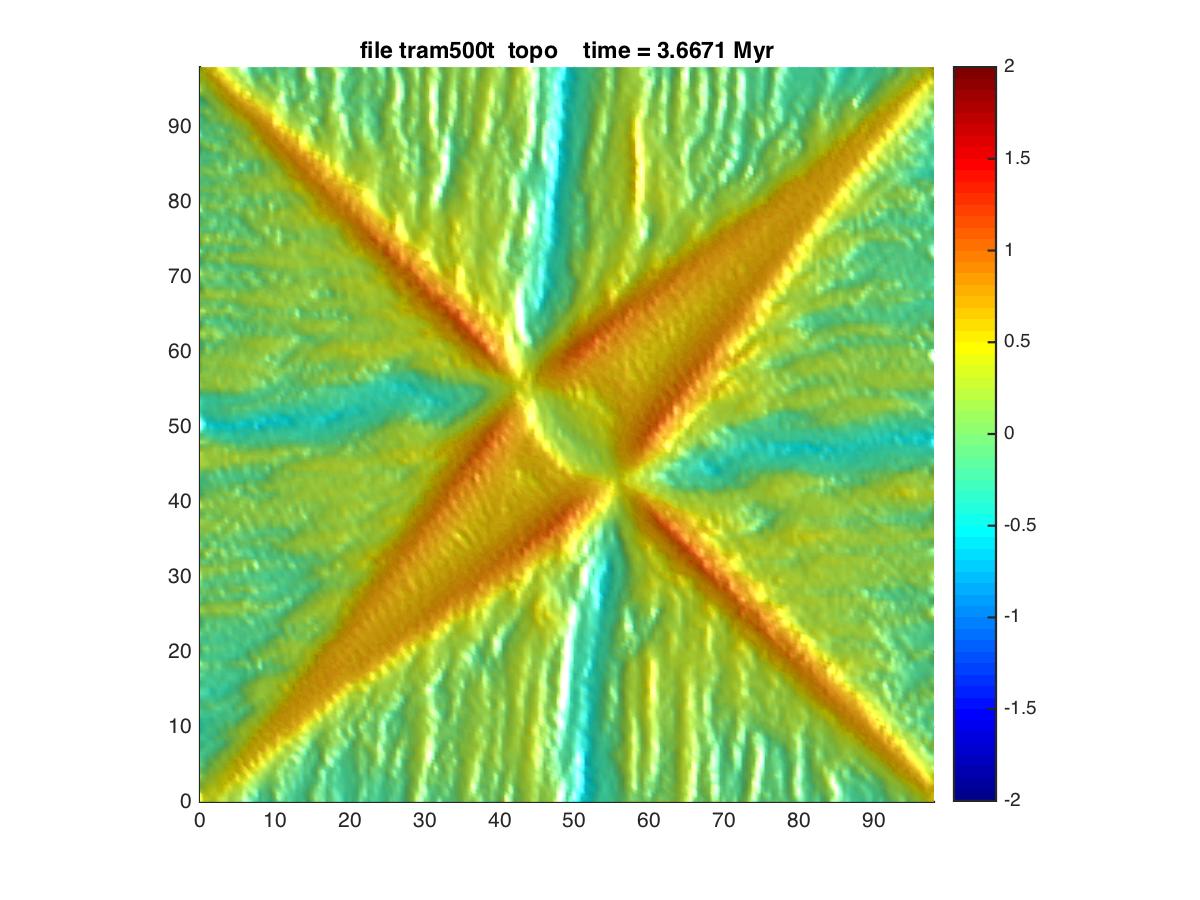 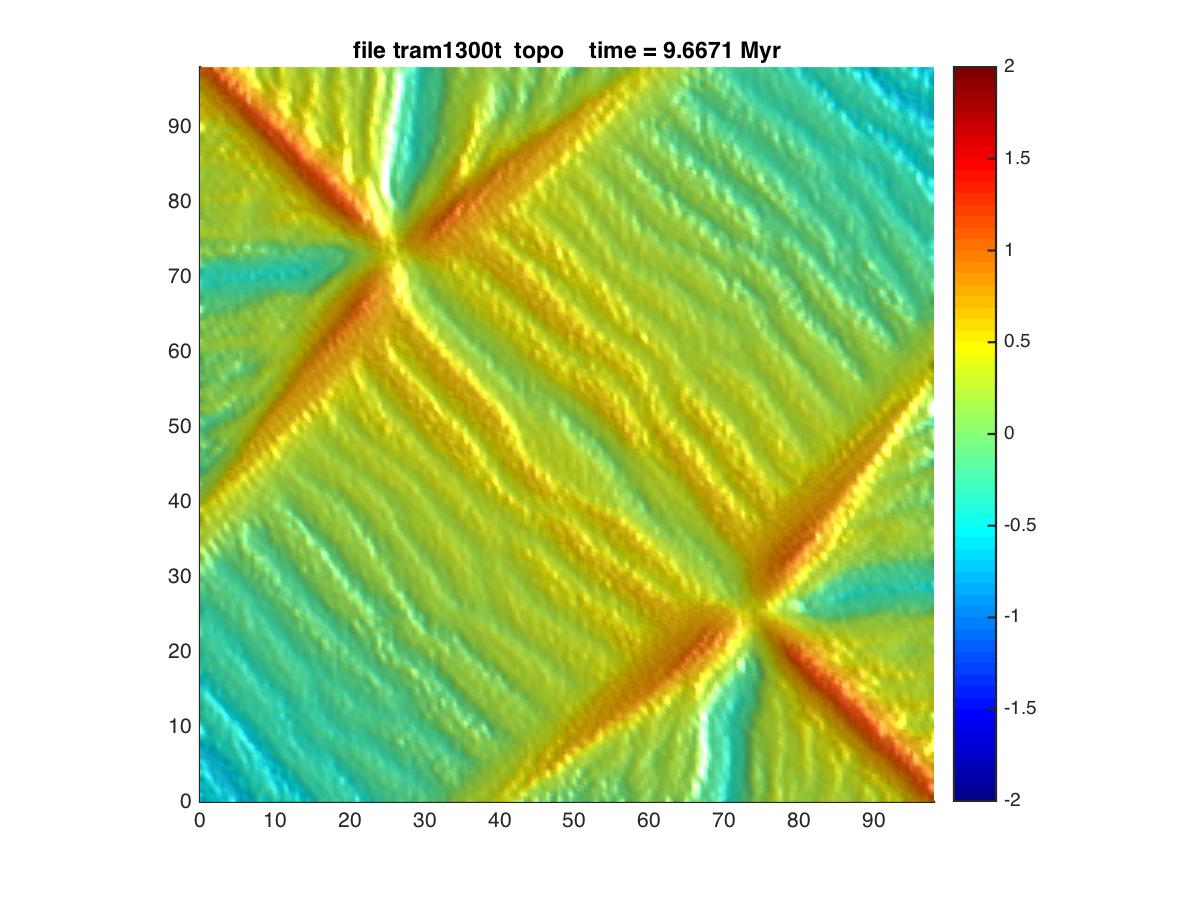 3.67 Ma
9.67 Ma
Gerya and Burov (submitted)
How well does the new theory work?
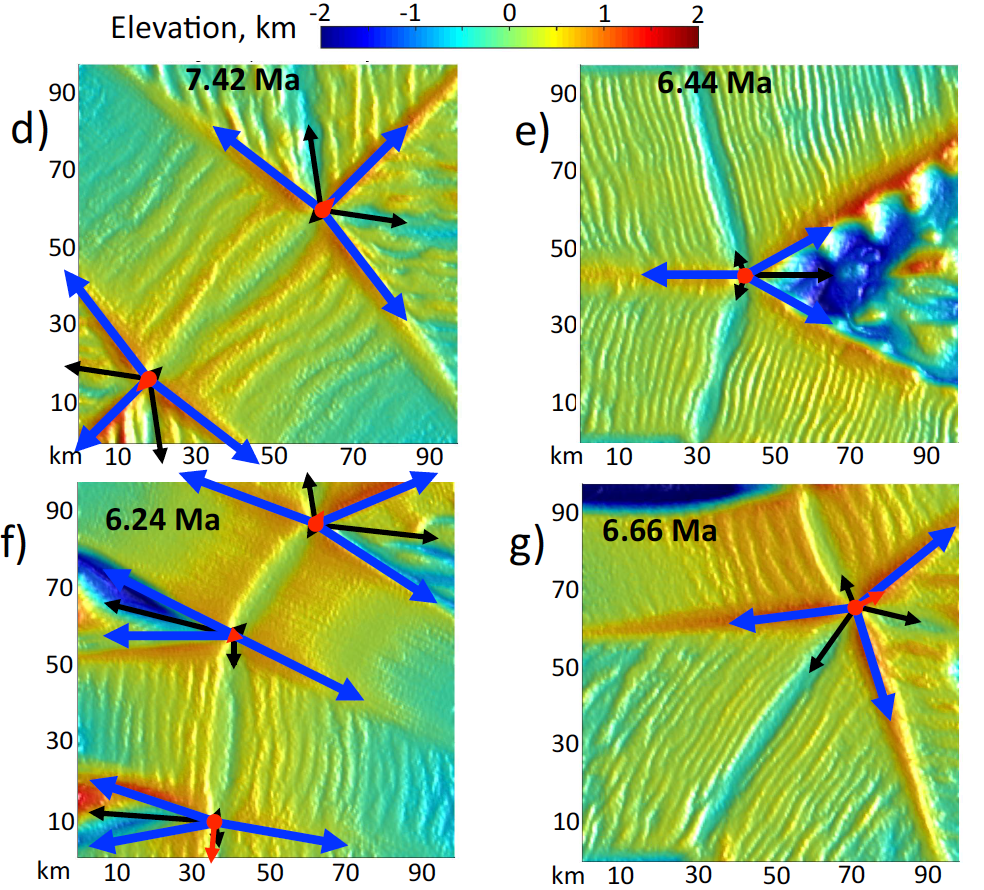 Gerya and Burov (submitted)
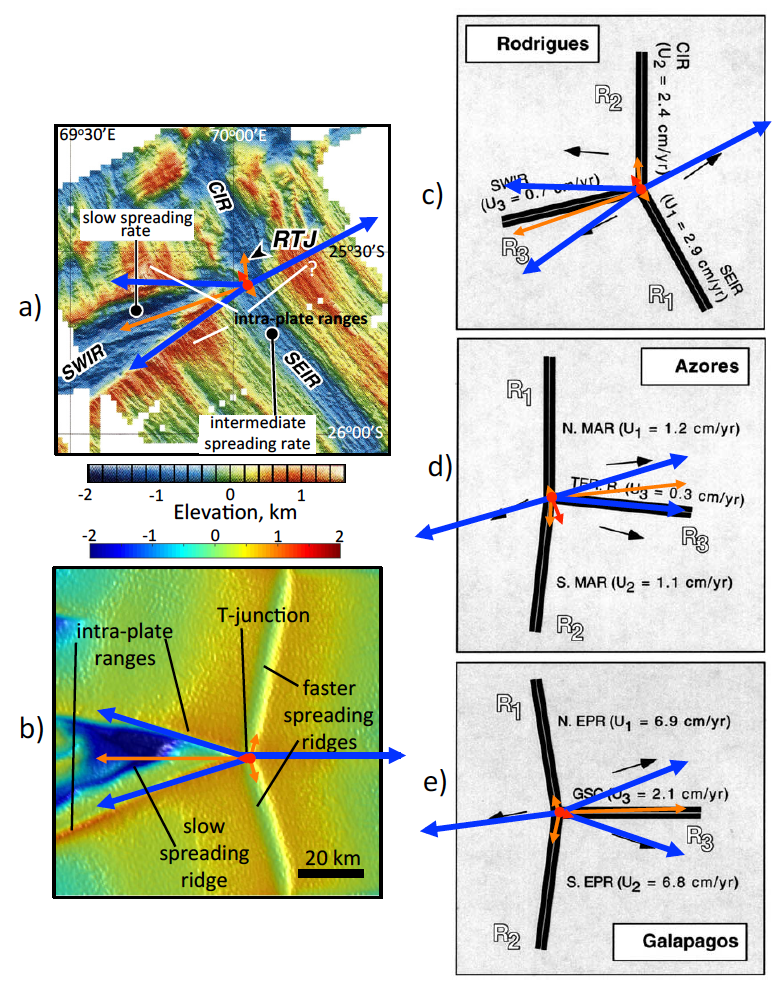 How well does the new theory work?
Gerya and Burov (submitted)
Conclusions
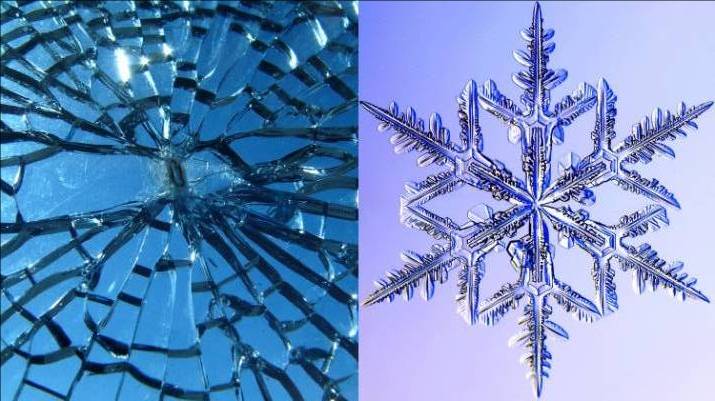 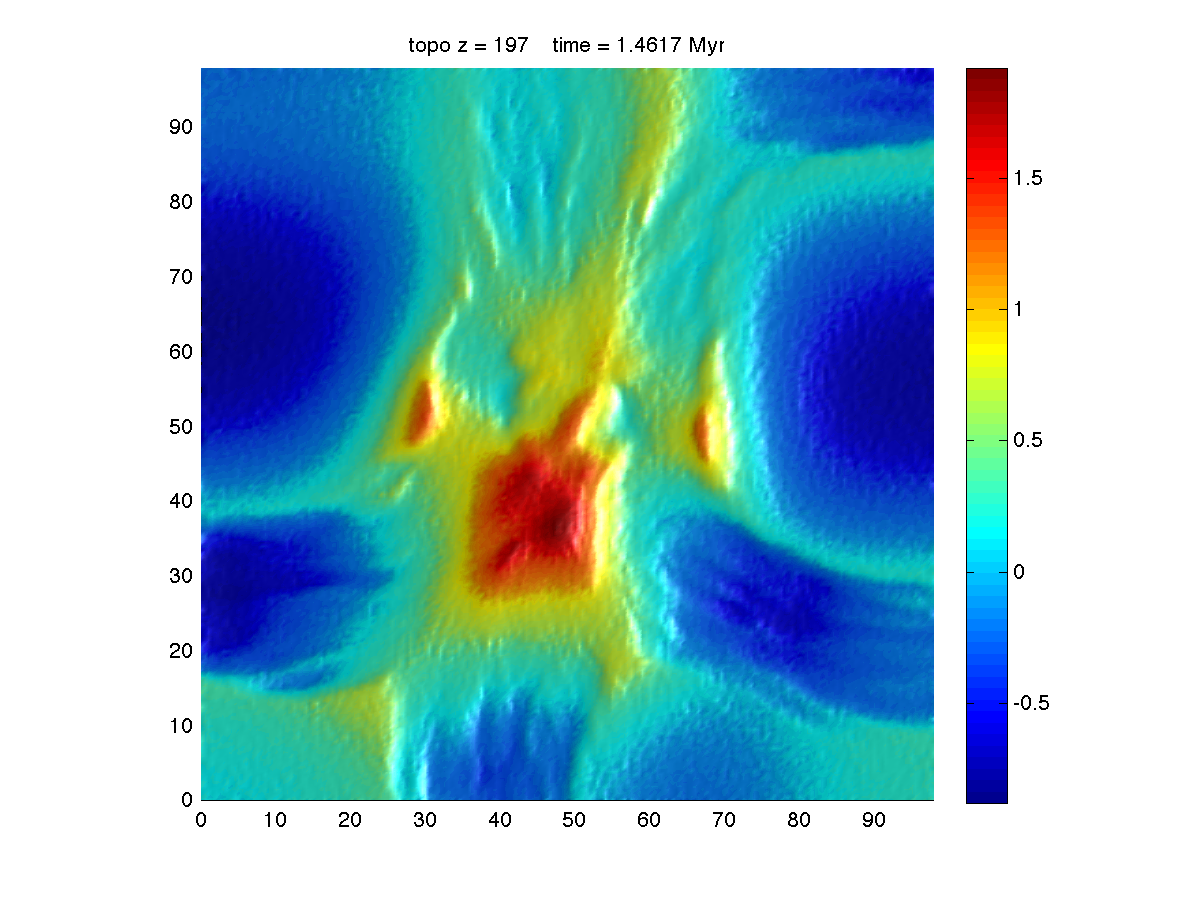 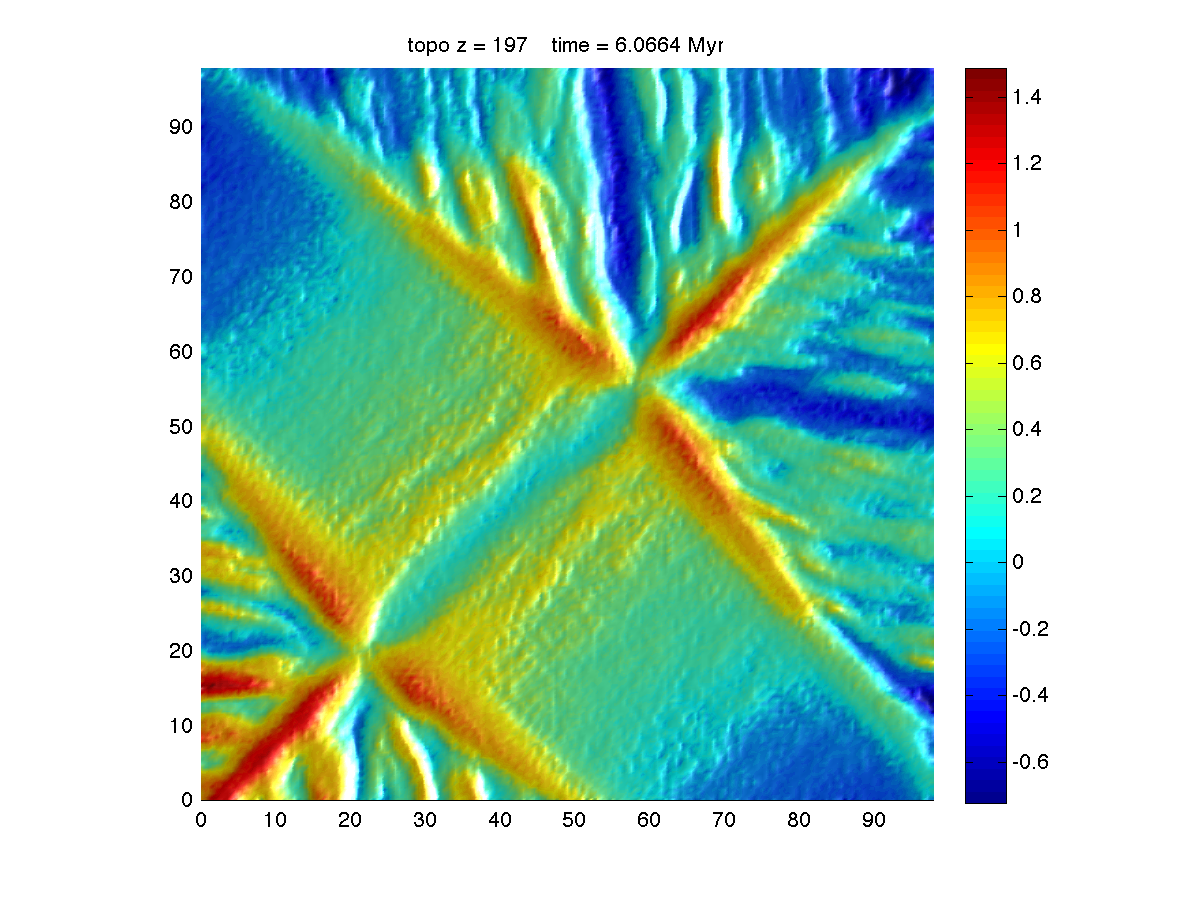 1. Two genetically different types of quadruple and triple junctions exist:  
(Rj) plate rifting junctions formed by the initial plate fragmentation and 
(Sj) oceanic spreading junctions formed by the new oceanic crust accretion.  




2. Geometry and migration of a triple junction minimizes ridge lengthening rate weighted by energy dissipation per unit ridge length.
Sj
Rj
Sj
intra-plate range 
accretion 
vector
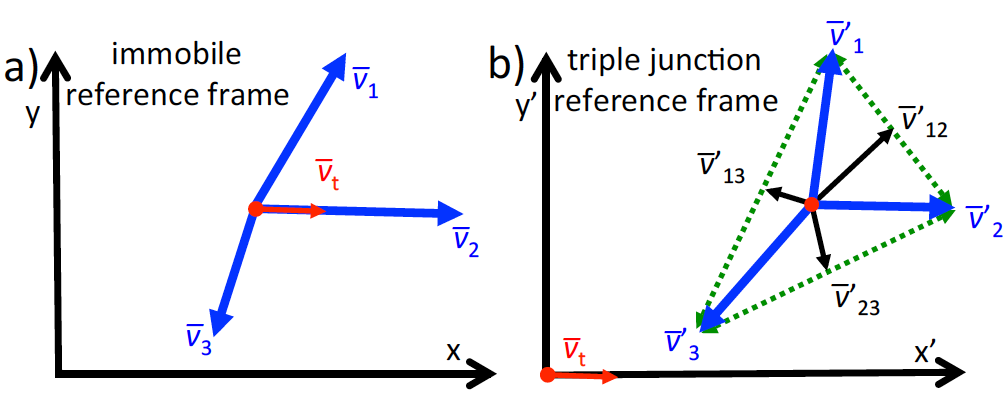 ridge 
lengthening 
vector
SUM(ridge lengthening rate * spreading rate1/2 ) = min
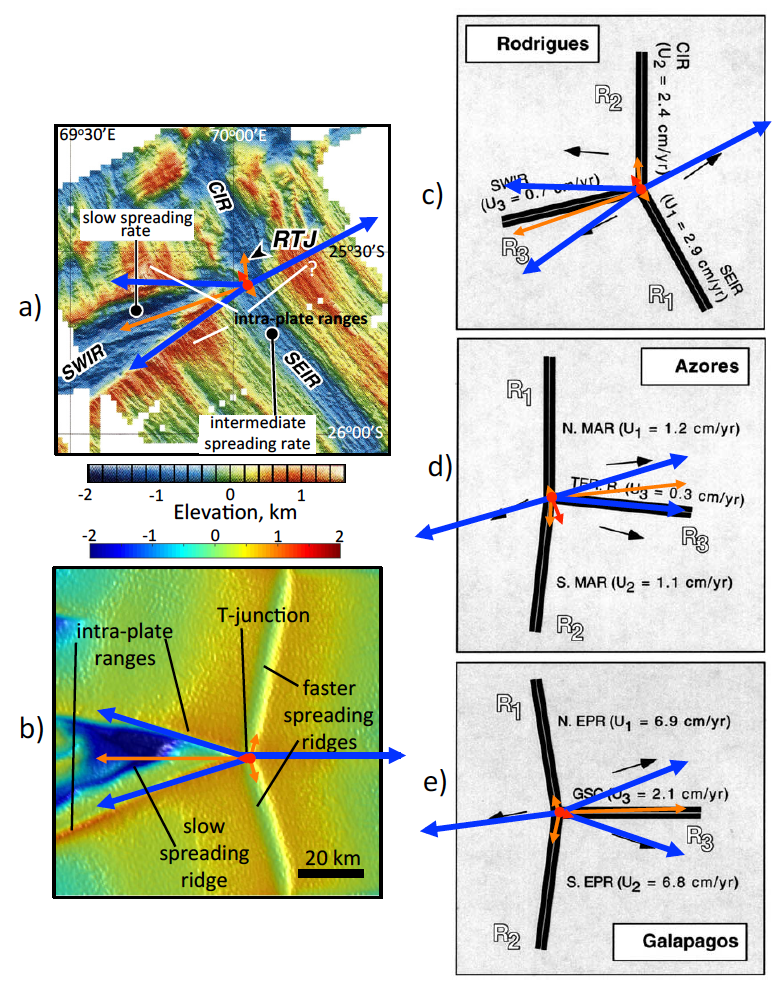 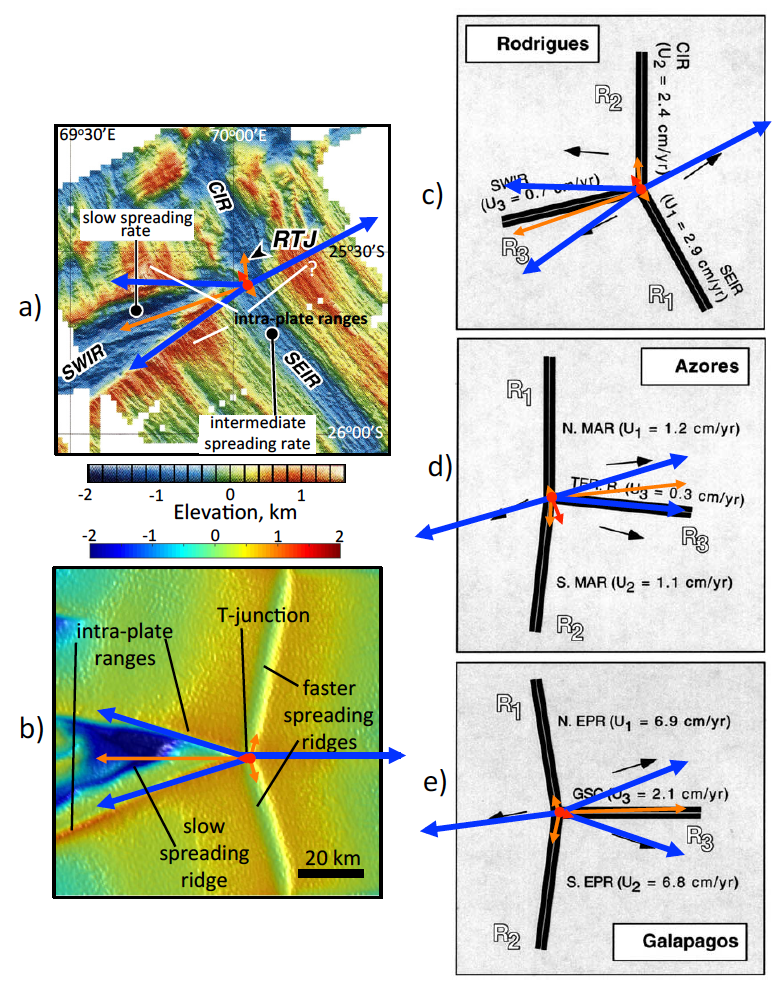